Welkom

Infoavond gastgezinnen Oekraïense vluchtelingen
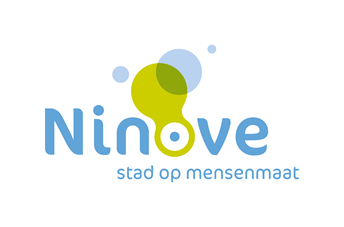 27/04/2022
VERLOOP
Onthaal - burgemeester en schepenen
Inleiding - gemeentelijke coördinator
Dienst burgerzaken
Sociale dienst OCMW
Integratie en Inburgering/Nederlands leren
Dienst onderwijs
Huis van het Kind/jeugddienst/sportdienst
Dienst Ruimtelijke ordening
Netwerkmoment (voorzien omstreeks 20u50)
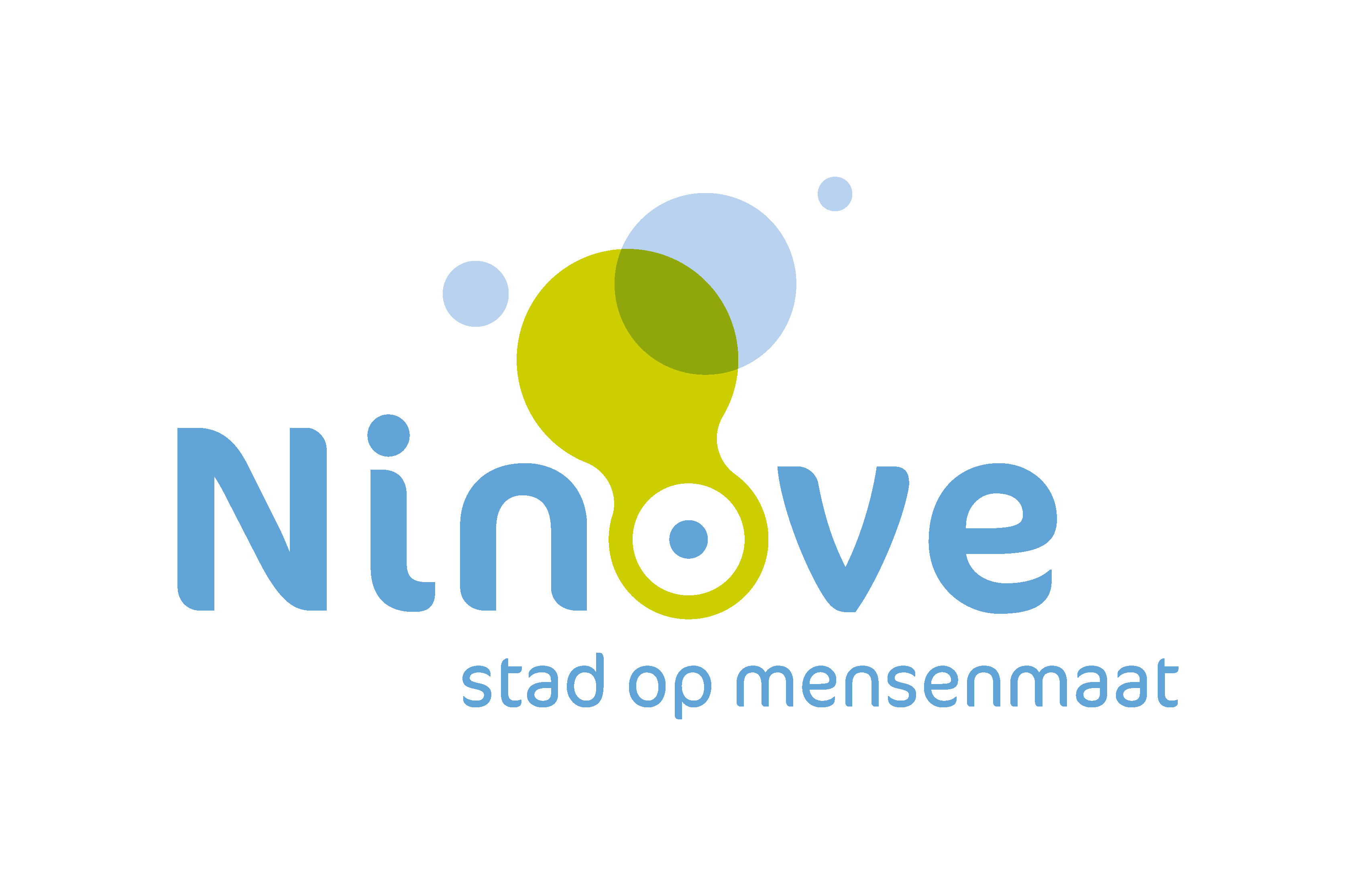 Onthaal

Verwelkoming door Burgemeester en Schepenen
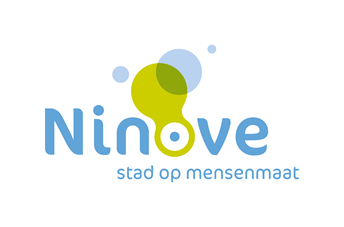 Inleiding

Gemeentelijke coördinator
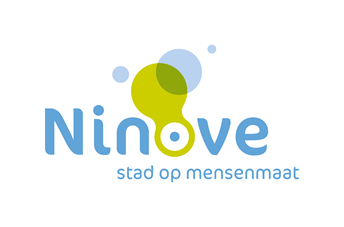 Gastgezinnen
Uitbraak oorlog Oekraïne

Snel handelen is de boodschap gezien de kritische situatie 

Lancering Federale regering #PLEKVRIJ

Regie rond crisis- en duurzame opvang bij lokaal Bestuur

Ninove : mailadres oproep “helpoekraine@ninove.be

Ninovieters tonen hun groot en warm hart : groot aantal gezinnen stellen zich kandidaat als opvanggezin 

Housingtool voor registratie van opvangplaasten
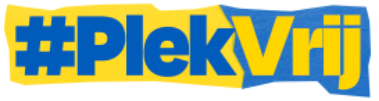 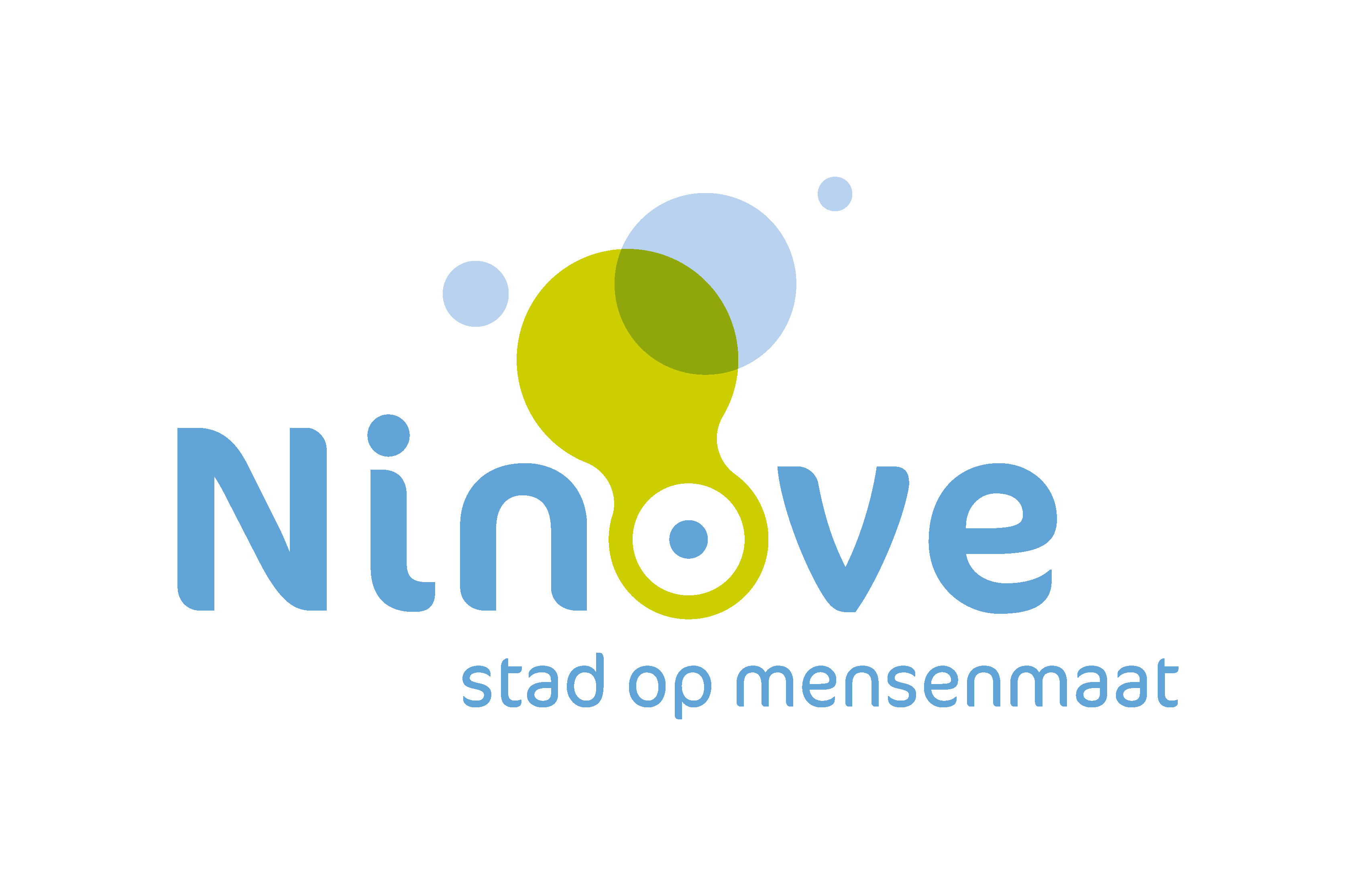 Gastgezinnen
Langzaam meer en meer kadering van het verhaal rond opvanggezinnen

Screening van opvangplaasten noodzakelijk :  “veilig en menswaardige huisvesting”
		zowel naar ontheemden als naar opvanggezinnen

Cijfers Ninove : 

	79 gezinnen bieden zich aan

		screening door Sociale Dienst + team Wonen

	30 gezinnen worden niet weerhouden als gastgezin

		een 10 tal gezinnen trekt zich terug
		6 reserve opvanggezinnen reeds gescreend – 8 nog niet gescreend

	+/- 40 gastgezinnen
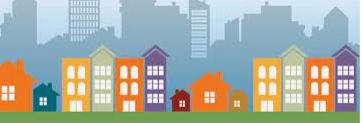 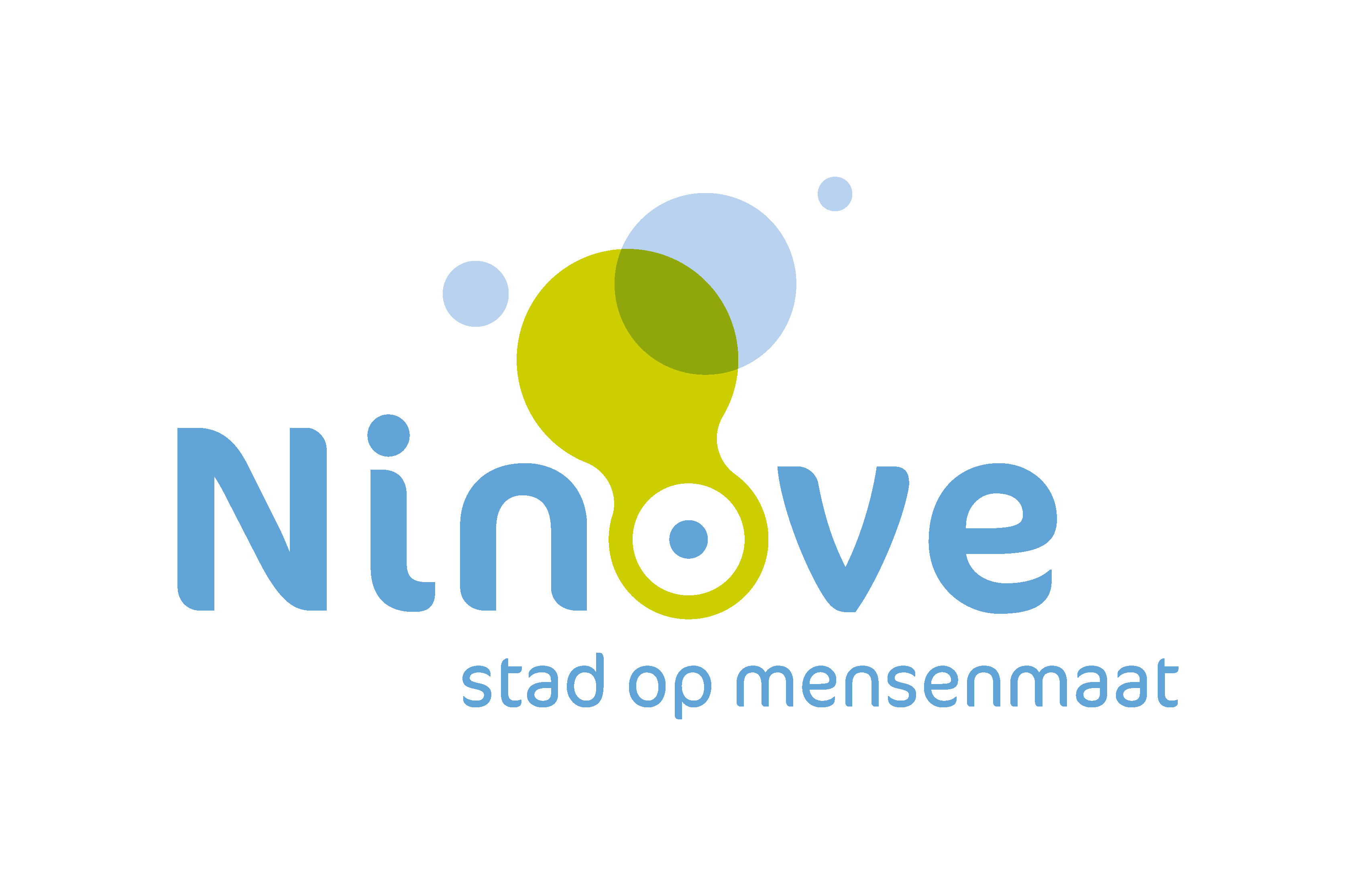 Wanneer worden gastgezinnen opengesteld?
2 trajecten :  traject via toewijzing door Fedasil  + traject via familie/vrienden

Vrij snel vaststelling te Ninove : significante instroom van ontheemden via 2° traject
	 groeit gestaag
	vandaag +/- 70 ontheemden

Ook voor deze ontheemden : Stad regierol 
	prognose : voor 50  - 75% ook duurzame opvang te voorzien
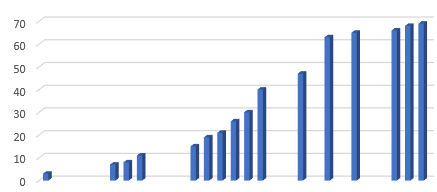 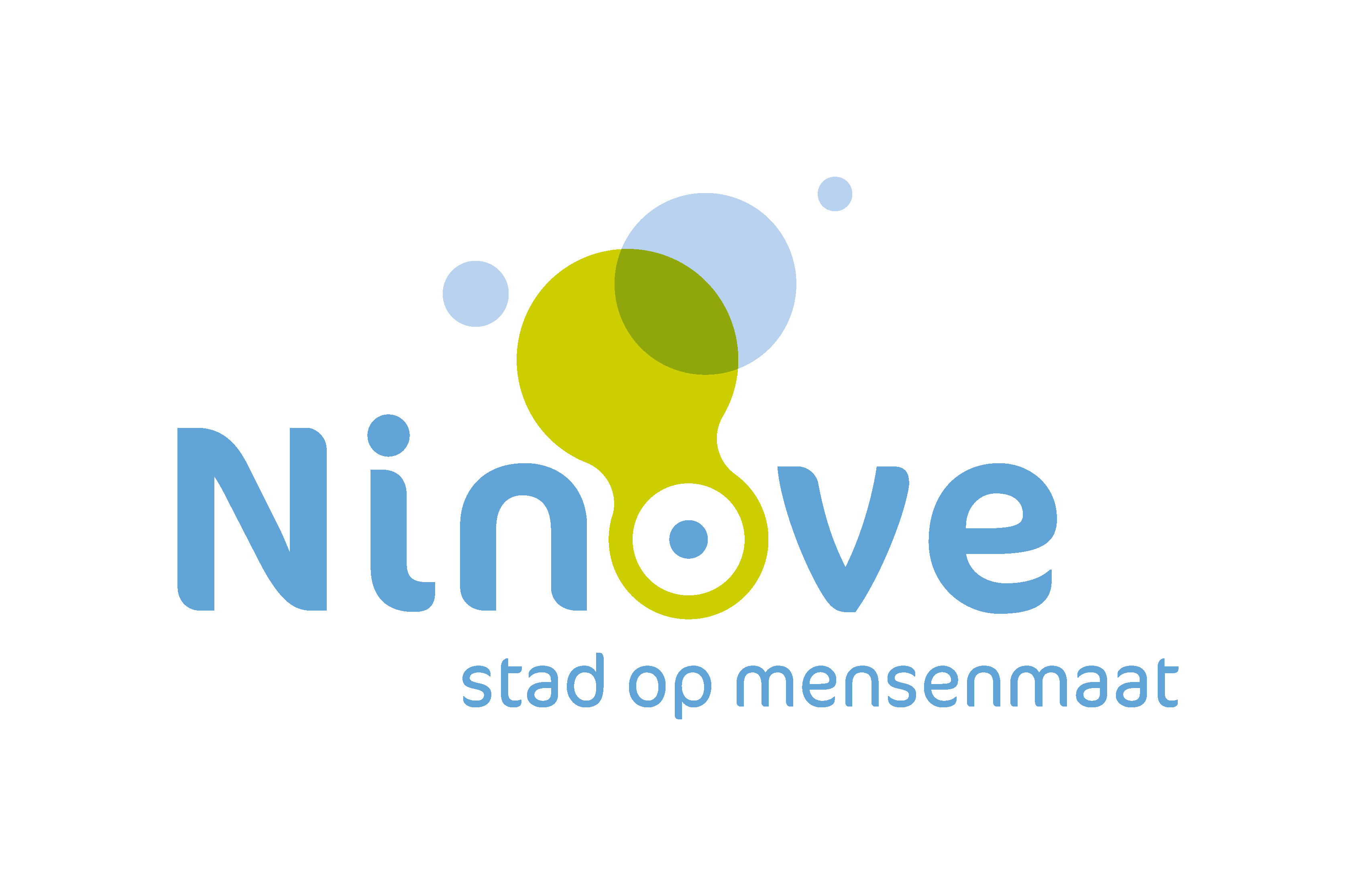 Gastgezinnen
Duurzame opvang creëren : geen evidentie 
	patrimonium
	vrijwel niet gebruikt (weinig impact naar de burger)
	ombouw naar wooneenheden noodzakelijk
	=> vraagt tijd

Begeleiding van ontheemden + gastgezinnen : inzet van medewerkers

Permanentie : 24/24 – 7/7 in kader van matching en noodgevallen

 => hanteren voorzichtigheidsprincipe in openstellen van opvangplaatsen
	beter langzaam en beheersbaar
	niemand is gebaat bij een oncontroleerbare situatie

Vorige week : eerste noodopvangen / plaatsen bij gastgezinnen opengesteld naar Fedasil

Gisteren ingevuld – 8 personen
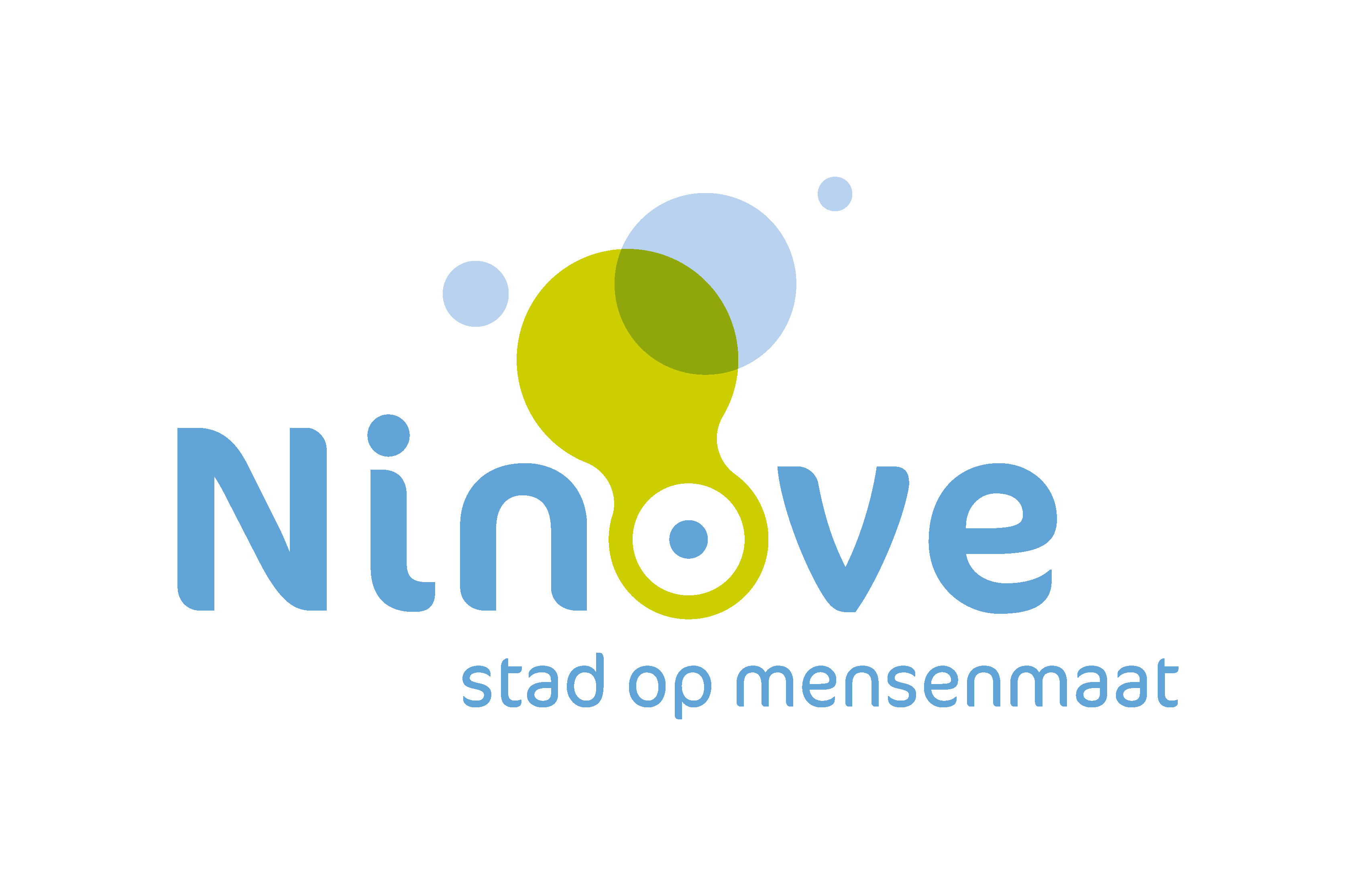 Hoe verloopt de toewijzing van ontheemden aan een gastgezin?
Gastgezin wordt  geregistreerd in Housingtool Federale overheid

	hoeveel opvangplaatsen + korte beschrijving (bv aparte woning / woningdelen)

Fedasil doet matching en contacteert Sociaal Huis 

SH contacteert het gastgezin om matching af te spreken

Moment van matching: locatie van het SH 
	info gegeven 

Gastgezin neemt zijn gasten mee
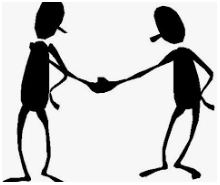 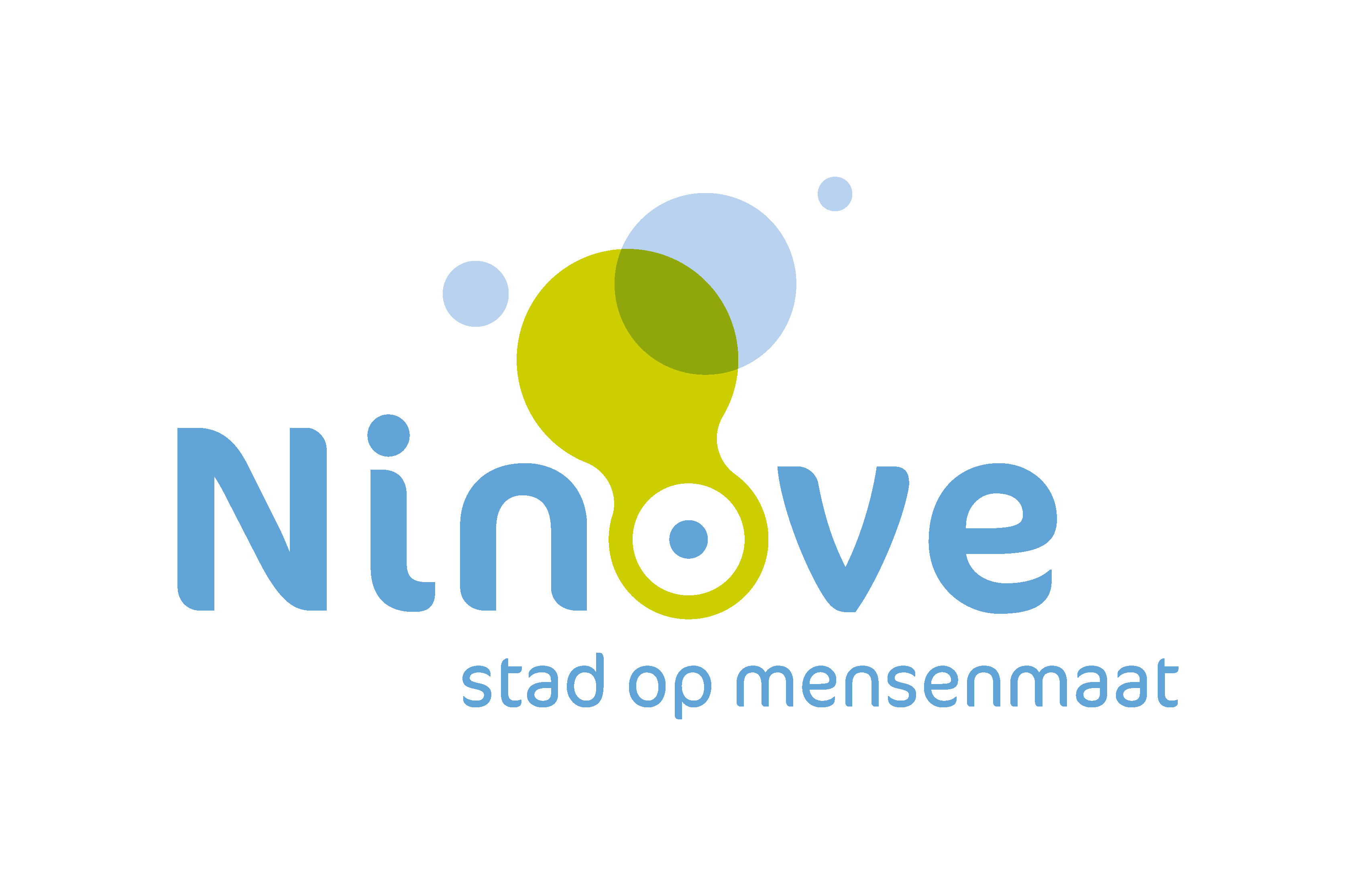 Dienst burgerzaken
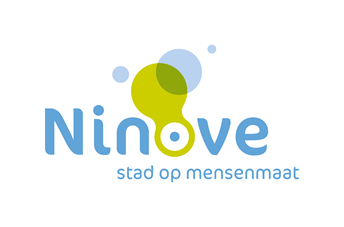 Registratie in Brussel
Oekraïners moeten hun tijdelijke bescherming aanvragen in Brussel:

Voorheen in Julie Bordet ziekenhuis
Sinds 14 maart in registratiecentrum aan Heizel
Kan voor of na hun aanmelding bij de gemeente
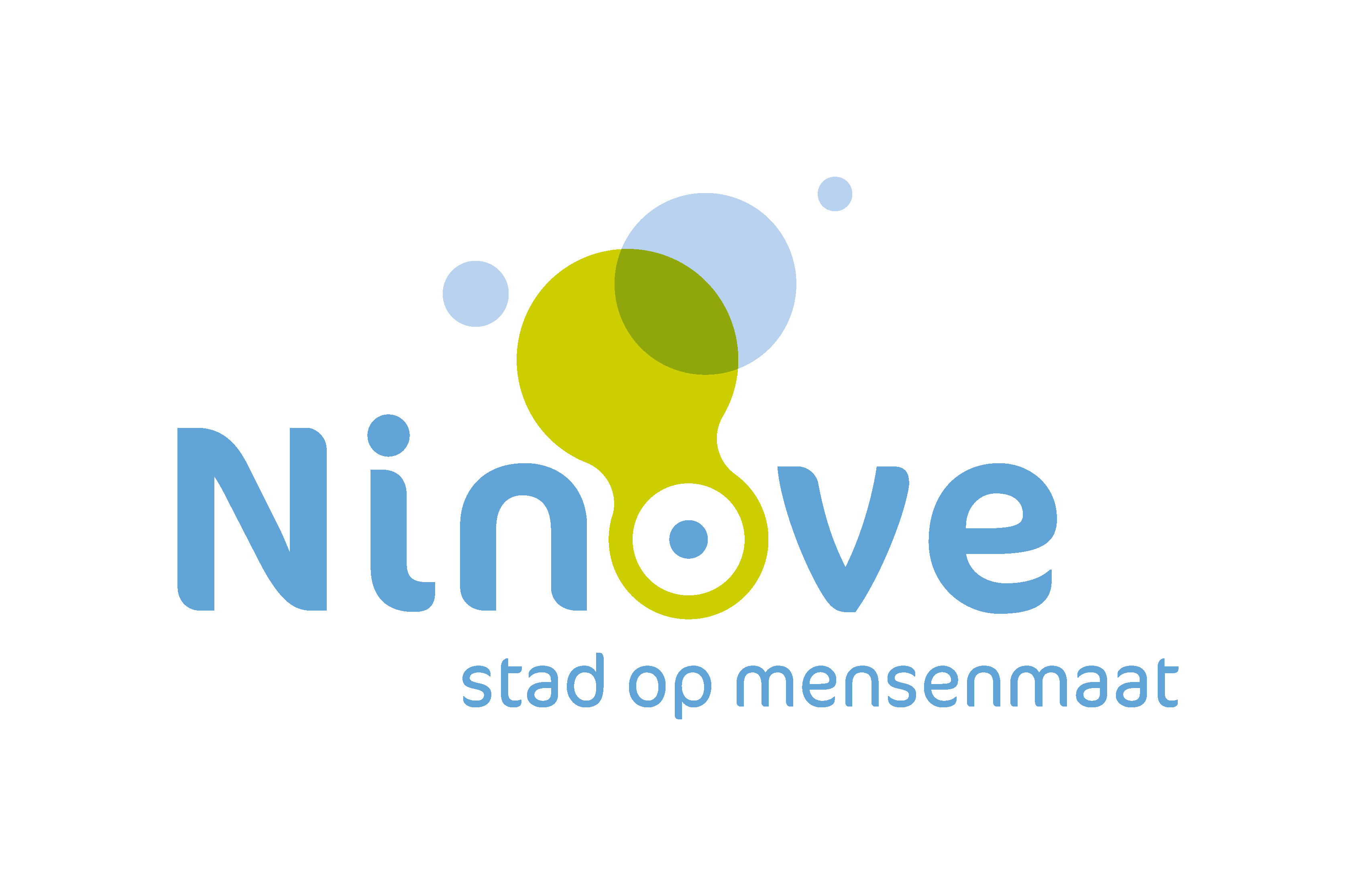 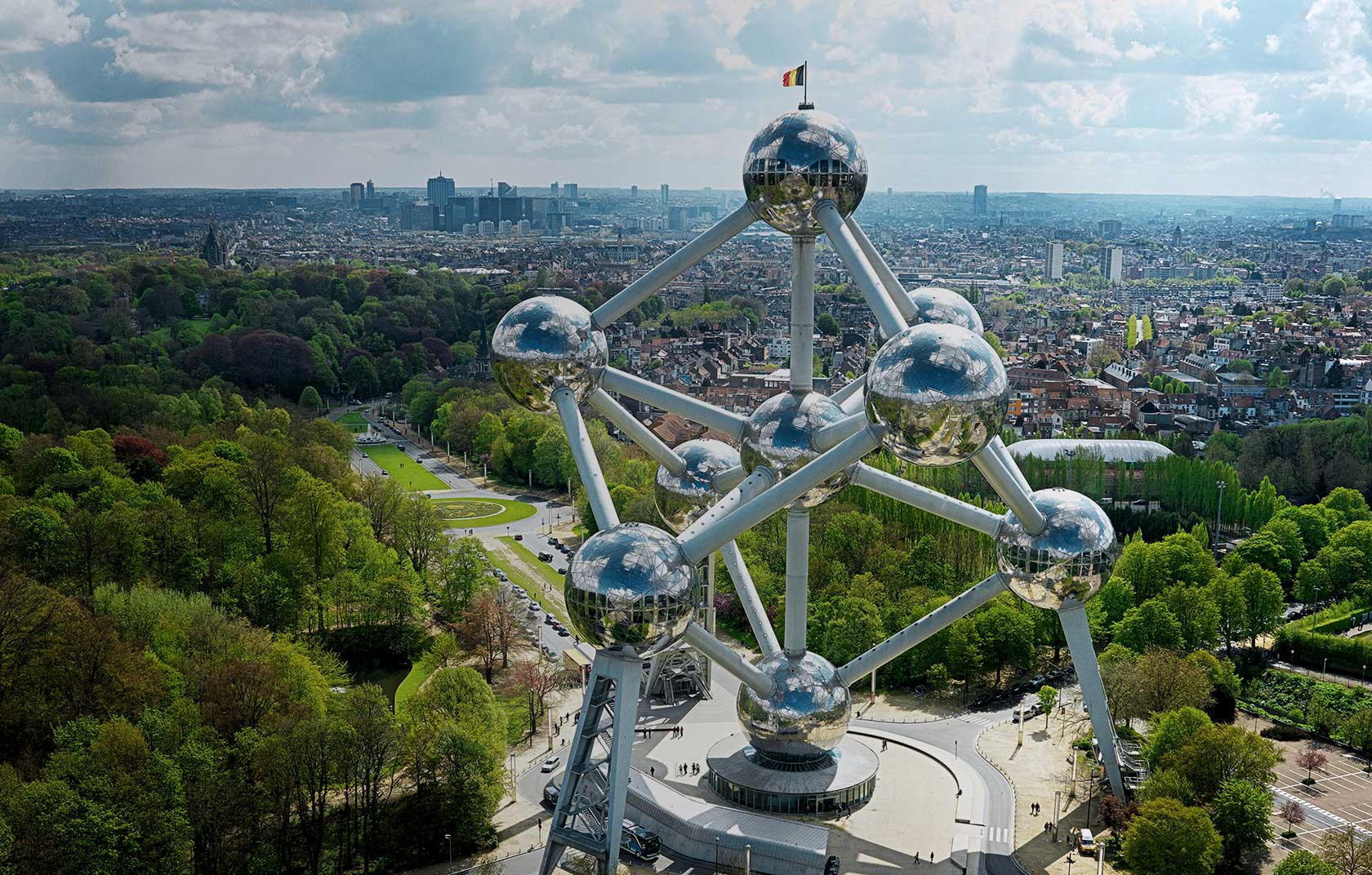 Registratie in Brussel
Brussels Expo - Heizel (Paleis 8)
Belgiëplein 1 – 1020 Laken (BXL)
Registratie in Brussel – attest tijdelijke bescherming
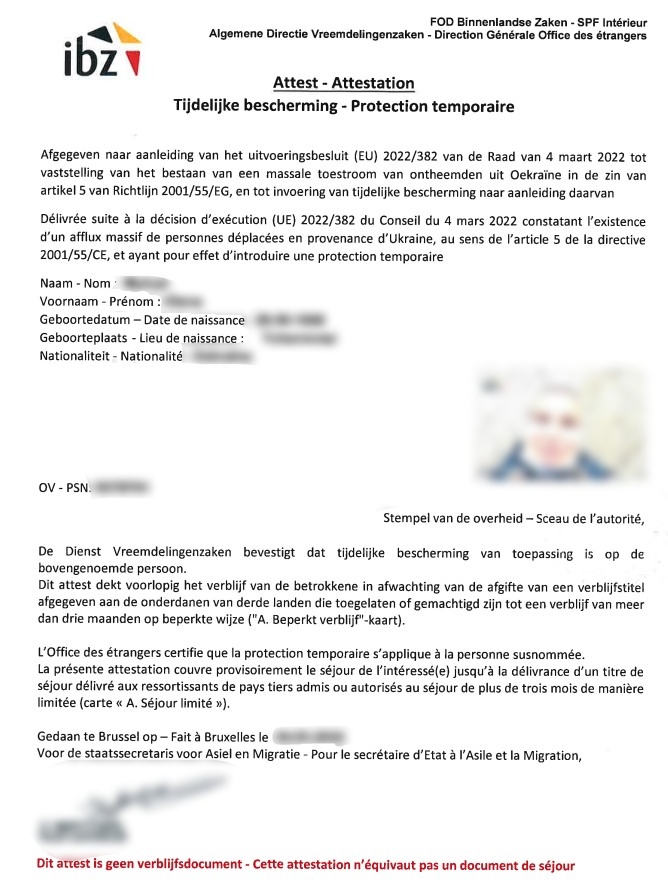 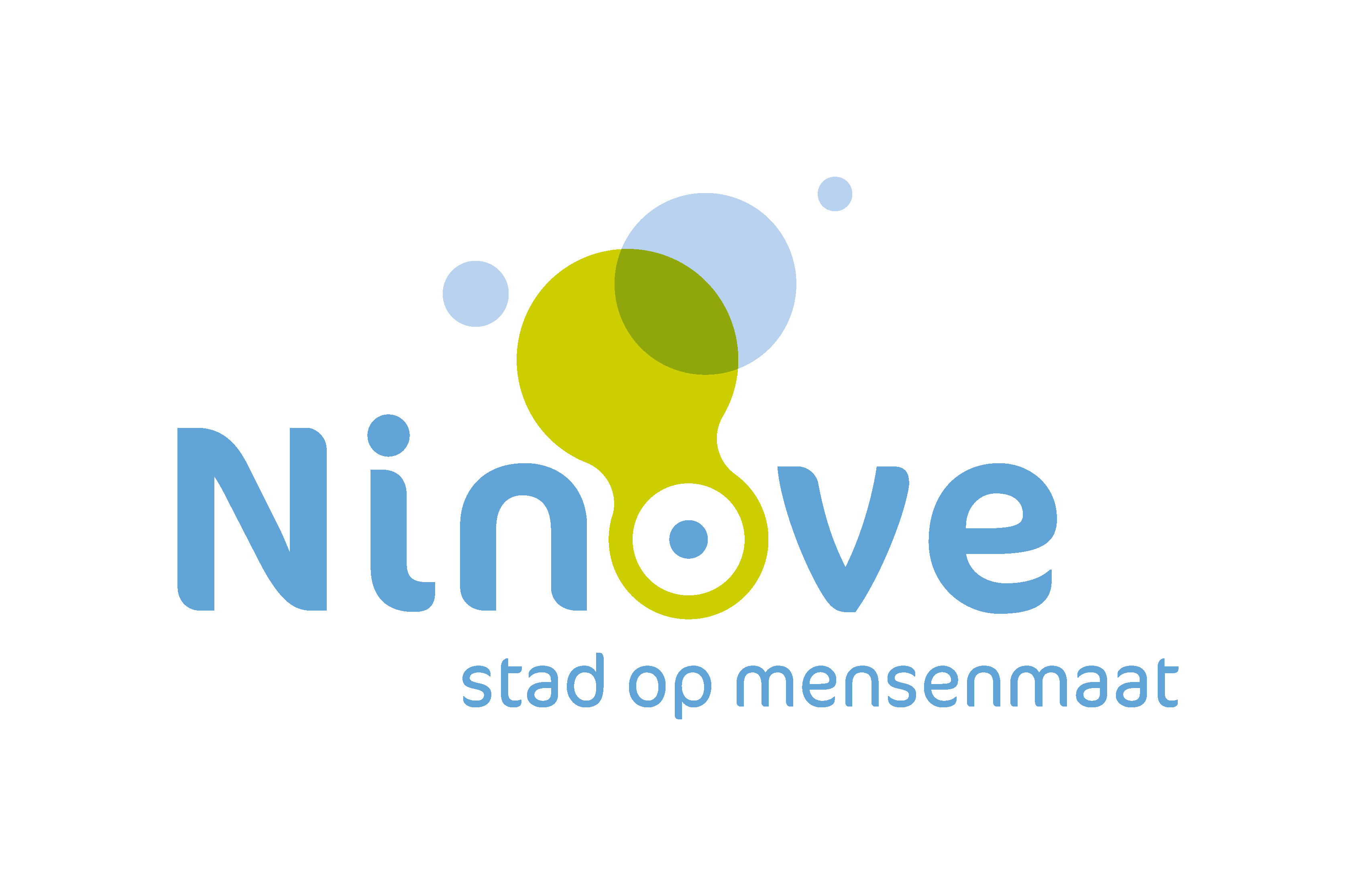 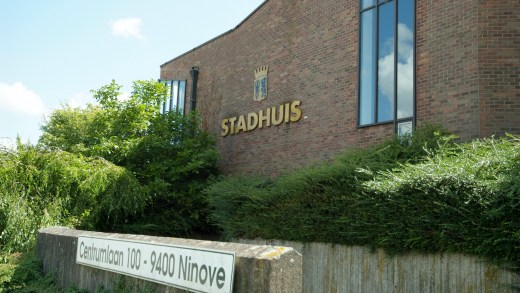 1e aanmelding
Oekraïners kunnen zich melden bij de stad op afspraak
Via de website: https://www.ninove.be/maak-een-afspraak
	Kies “Niet-Belgen  Adreswijziging 1e 	inschrijving in België”
Via onthaal: 054 50 50 50
OPGELET: 1 afspraak per persoon!
Maak tijdig de afspraak  Wachttijd van 2 – 3 weken!
1e aanmelding – 1e registratie
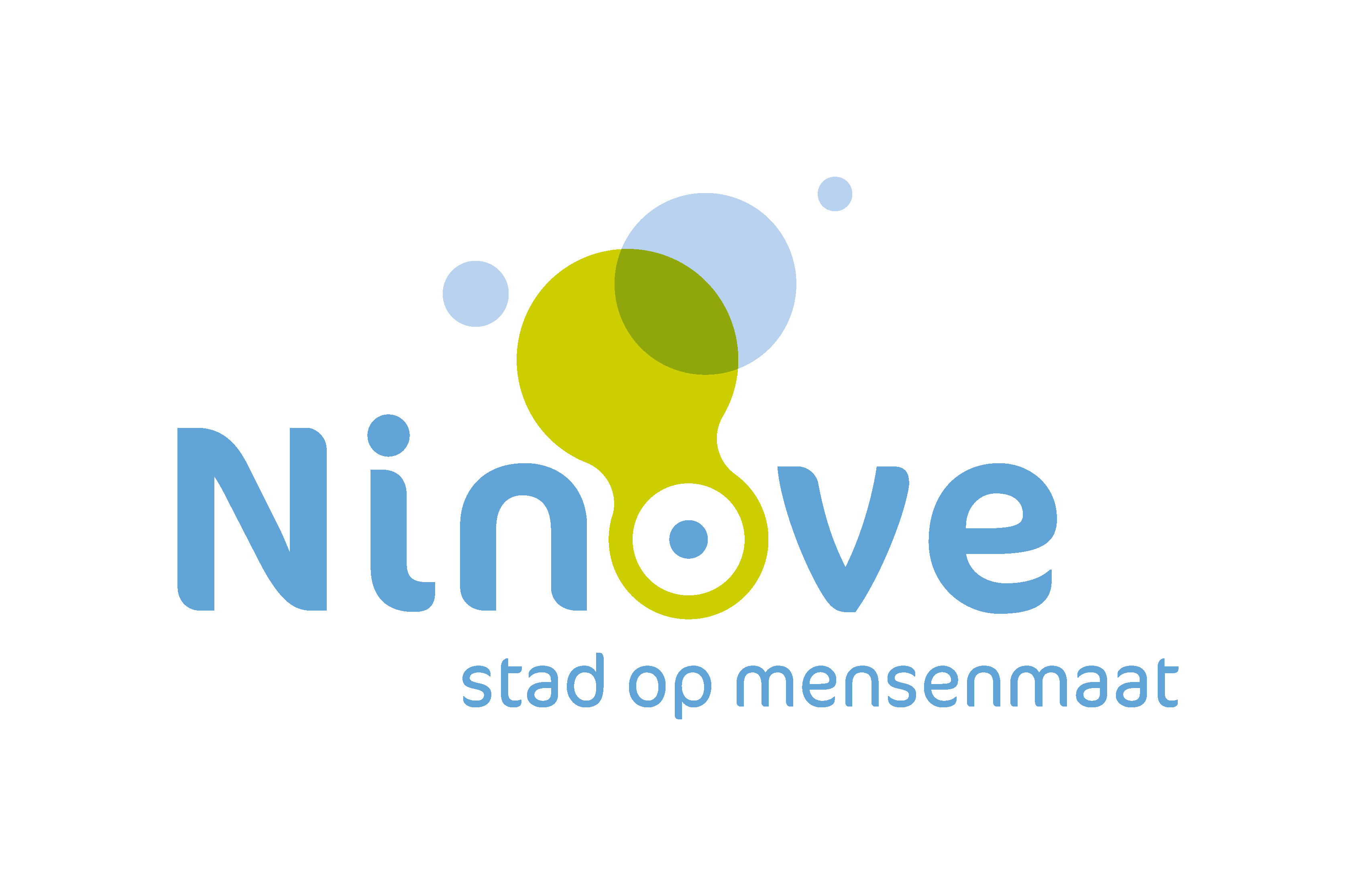 1e aanmelding: meebrengen bij 1e registratie MET ATTEST
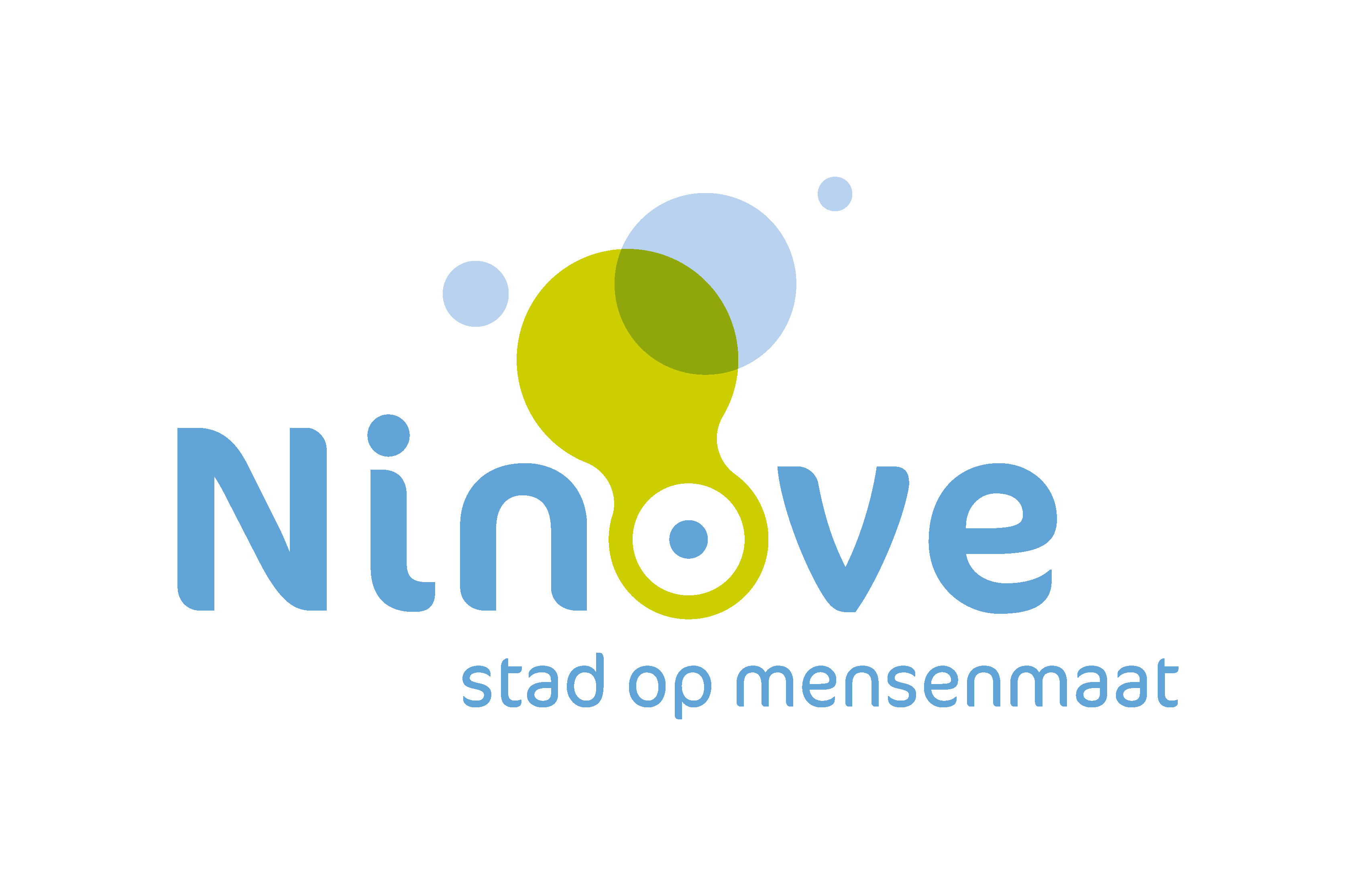 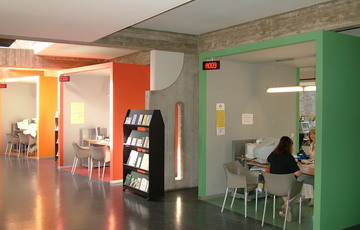 1e aanmelding MET ATTEST
Dienst niet-Belgen:
Maakt dossier aan
Start de woonstcontrole op
Maakt een bisnummer aan
Levert een bijlage 15 af
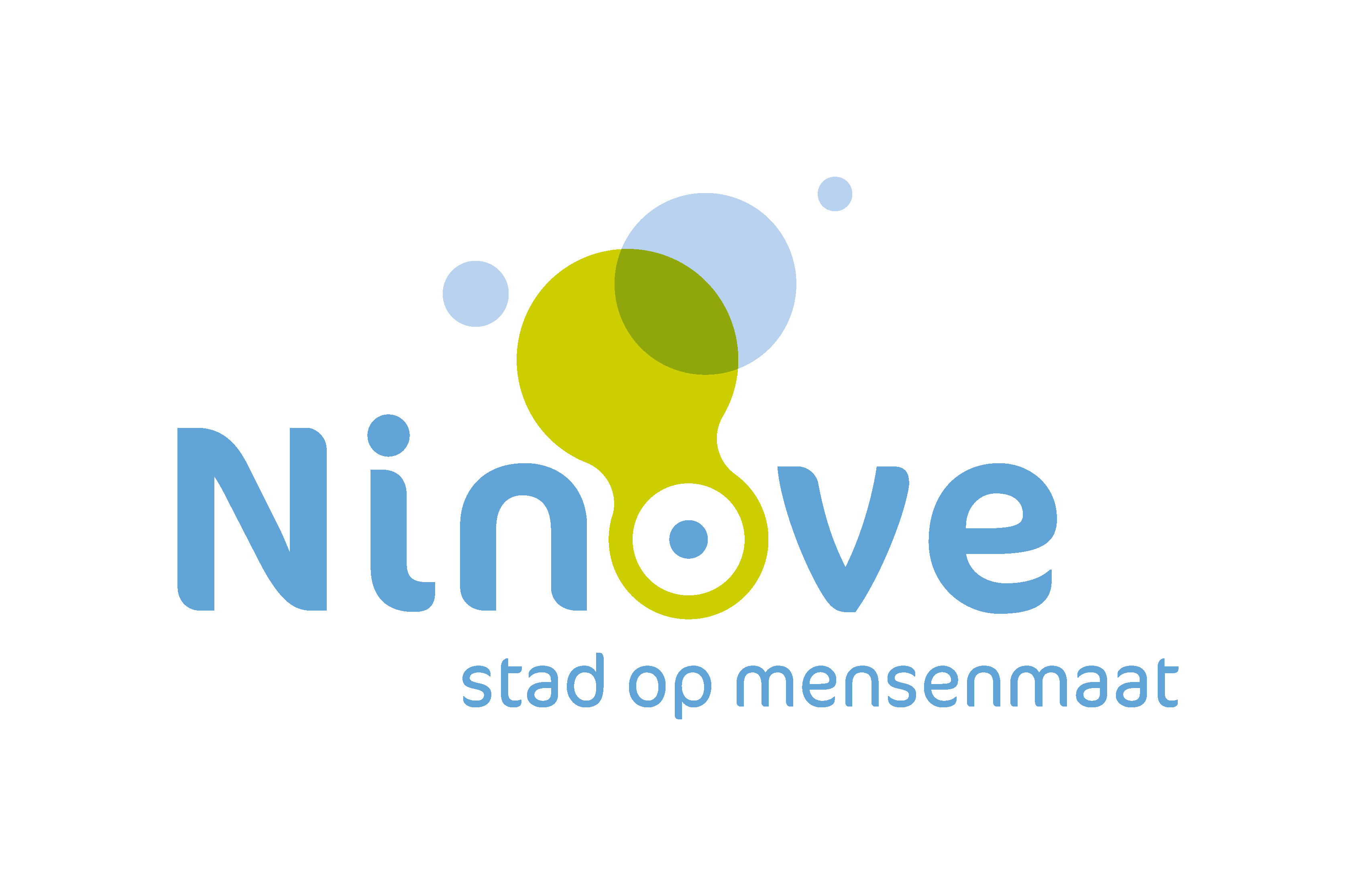 1e aanmelding MET ATTEST
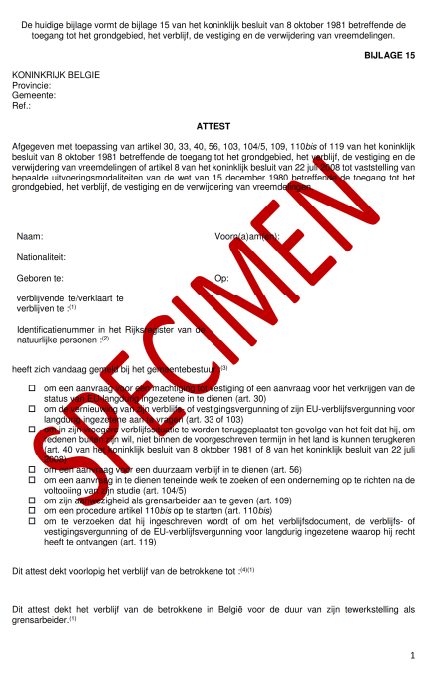 Bijlage 15:
Dekt het verblijf voor 45 dagen
Kan gebruikt worden om te werken/studeren
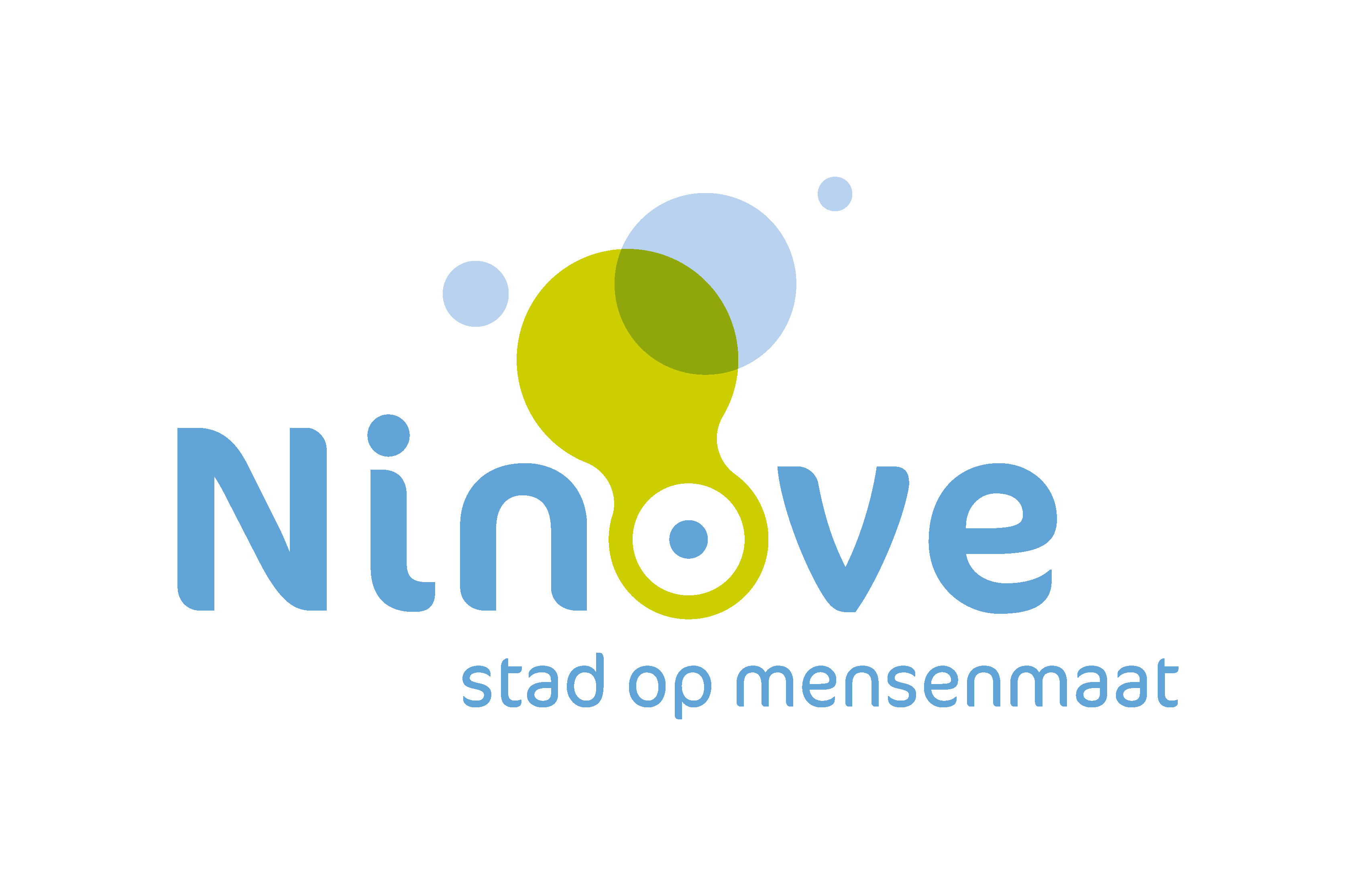 1e aanmelding: meebrengen bij 1e registratie ZONDER ATTEST
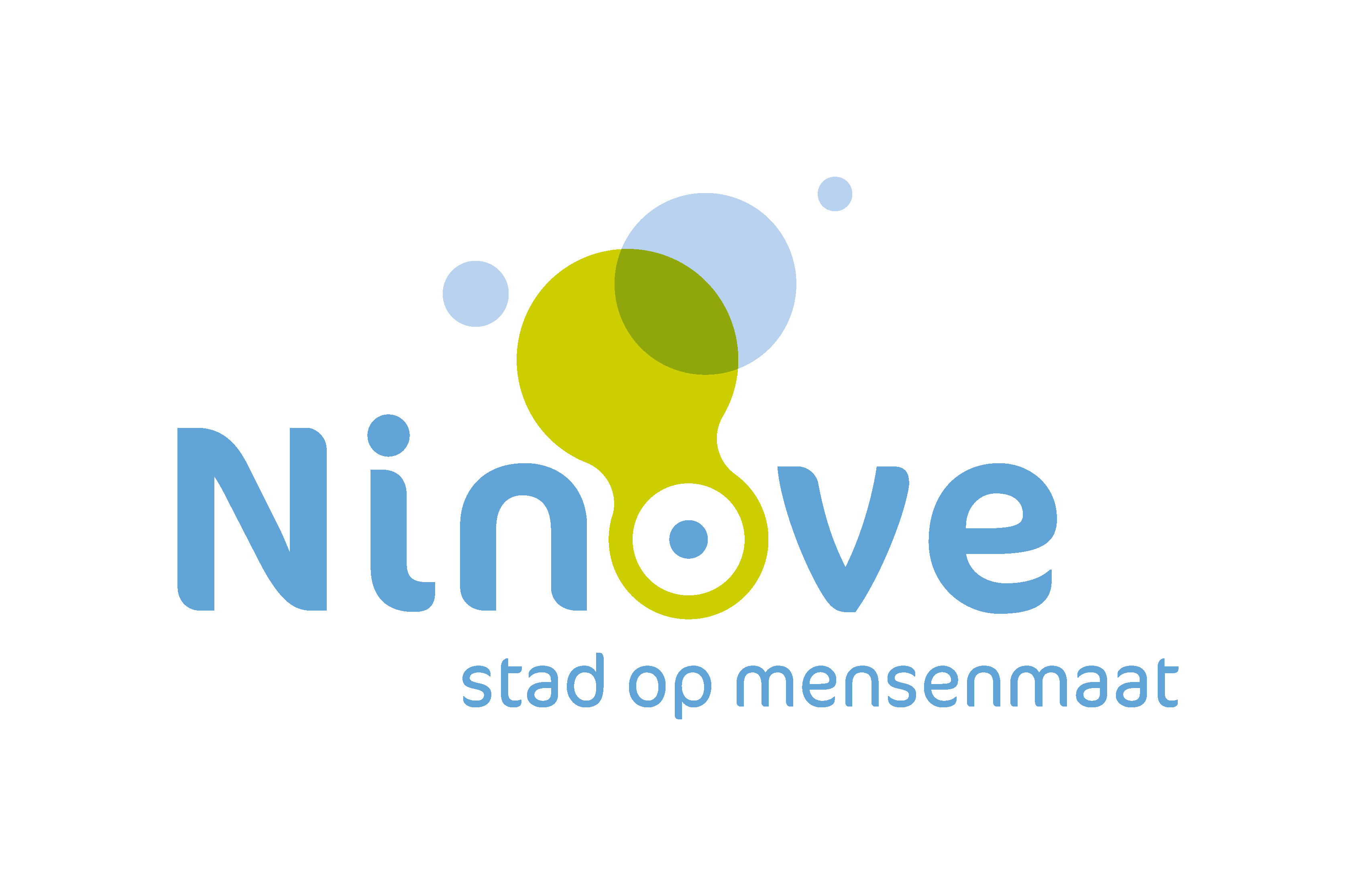 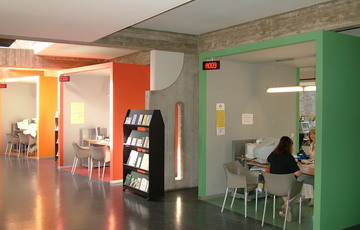 1e aanmelding ZONDER ATTEST
Dienst niet-Belgen:
Maakt dossier aan
Maakt een bisnummer aan
Levert een bijlage 3 (aankomstverklaring) af
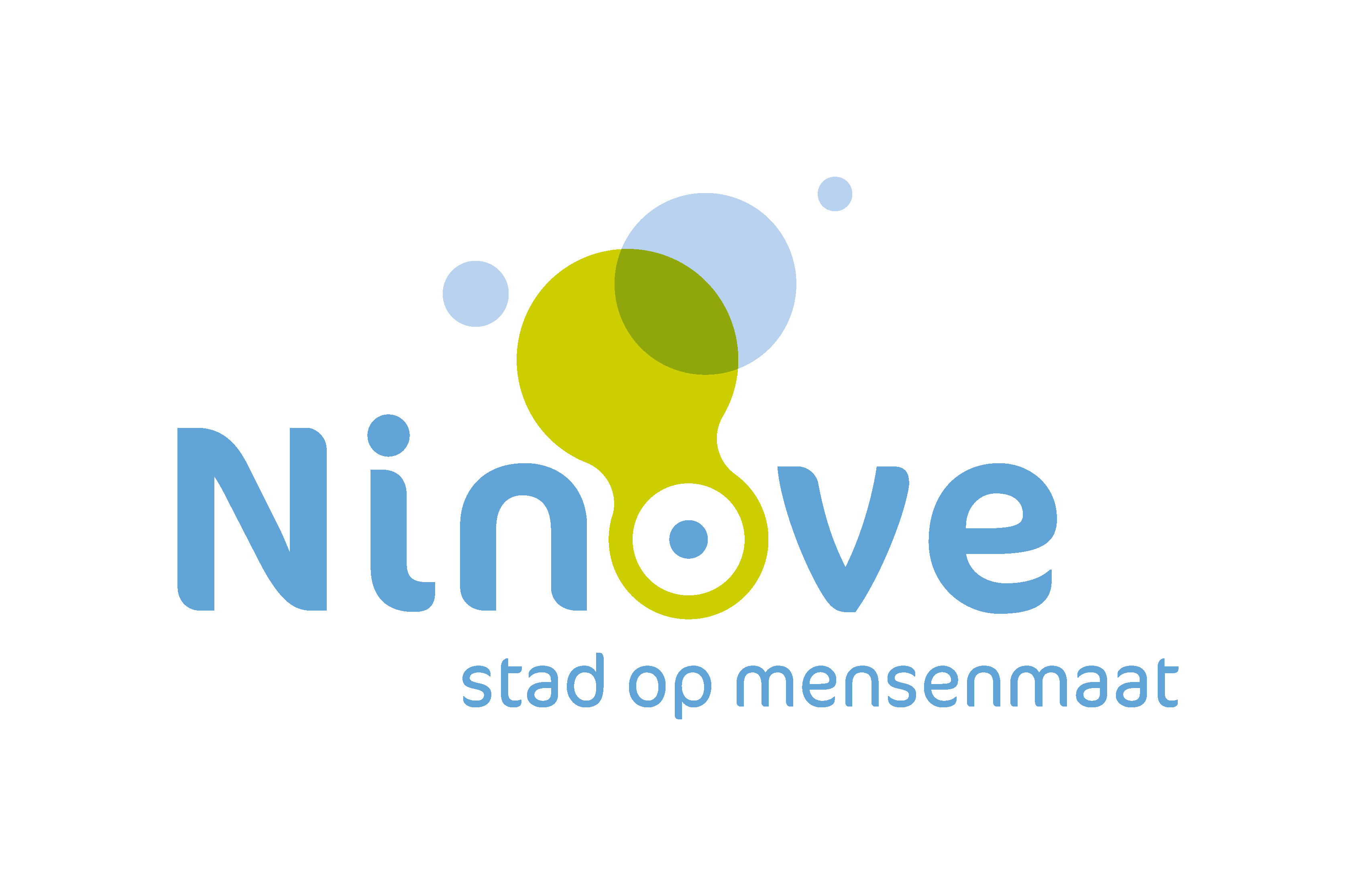 1e aanmelding ZONDER ATTEST
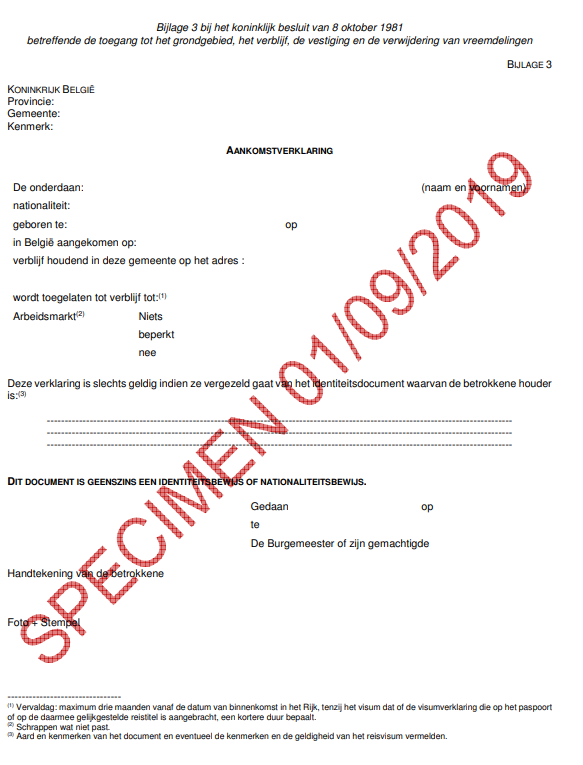 Bijlage 3 (aankomstverklaring):
Dekt het verblijf voor 90 dagen
Geen recht om te werken
Geen recht op leefloon
Geen inschrijving mutualiteit
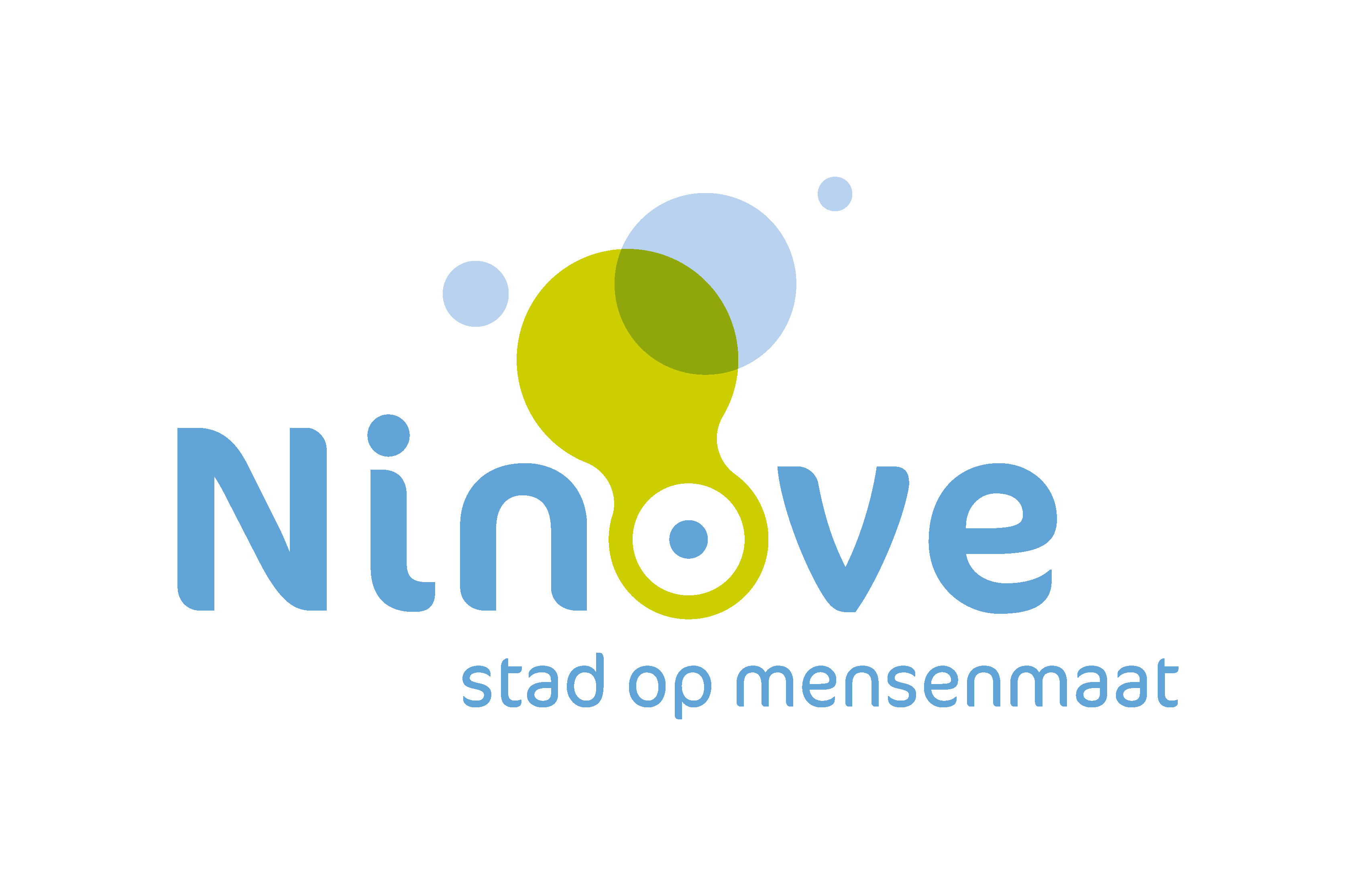 2e aanmelding MET ATTEST
Oekraïners met een aankomstverklaring:
Moeten binnen de 90 dagen hun attest tijdelijke bescherming aanvragen
Dit attest bezorgen aan de dienst niet-Belgen
Op afspraak “Binnenbrengen documenten”
Via email: vreemdelingen@ninove.be
Origineel meebrengen bij volgende bezoek!
Dienst niet Belgen maakt woonstcontrole op
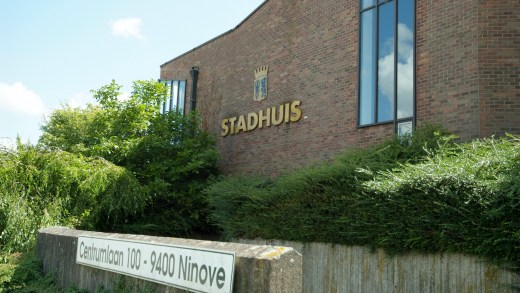 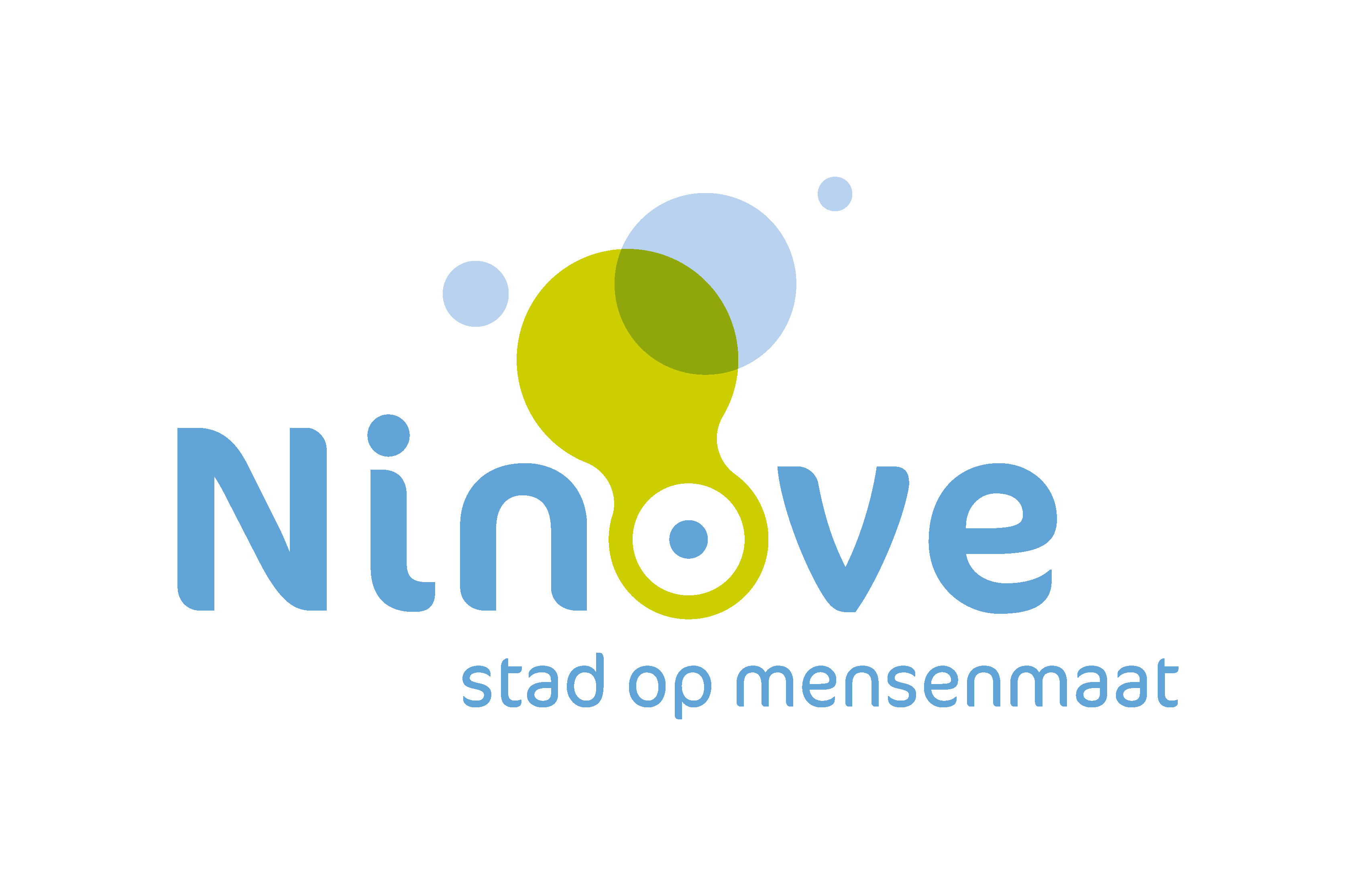 Na de woonstcontrole
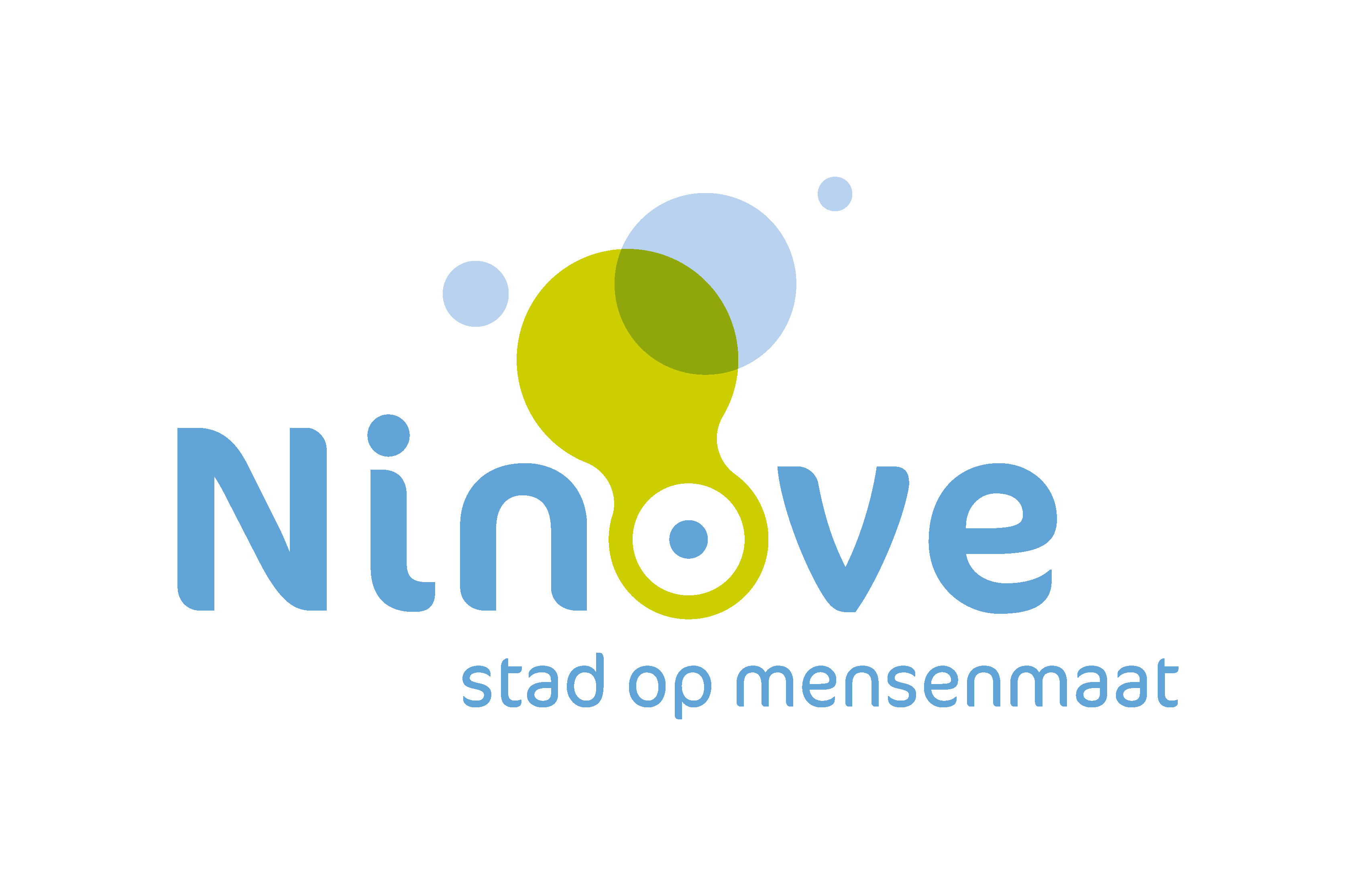 Na de uitnodiging
Afspraak maken:
Via de website: https://www.ninove.be/maak-een-afspraak
	Kies “Niet-Belgen  Verblijfskaart 	aanvragen/afhalen”
Via onthaal: 054 50 50 50

OPGELET: 1 afspraak per persoon!
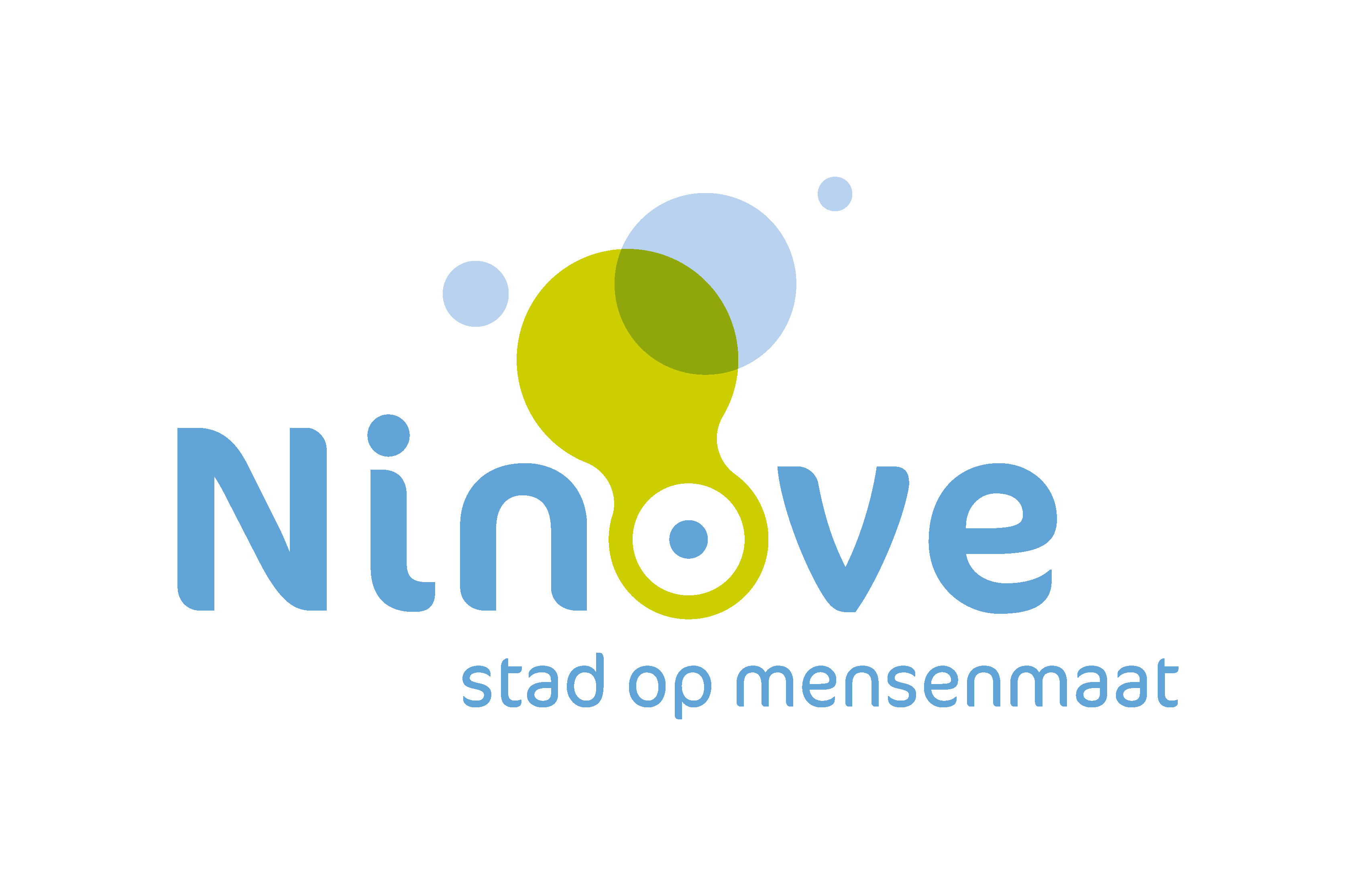 Na de uitnodiging: meebrengen
Paspoort
Aankomstverklaring en/of bijlage 15
1 recente pasfoto
67 euro per +12 jarige  A-kaart tot 04/03/2023 (2-3 weken)
2 euro per -12 jarige (niet verplicht)  Kinderpasje wordt meteen meegegeven

Graag zoveel mogelijk met bancontact betalen
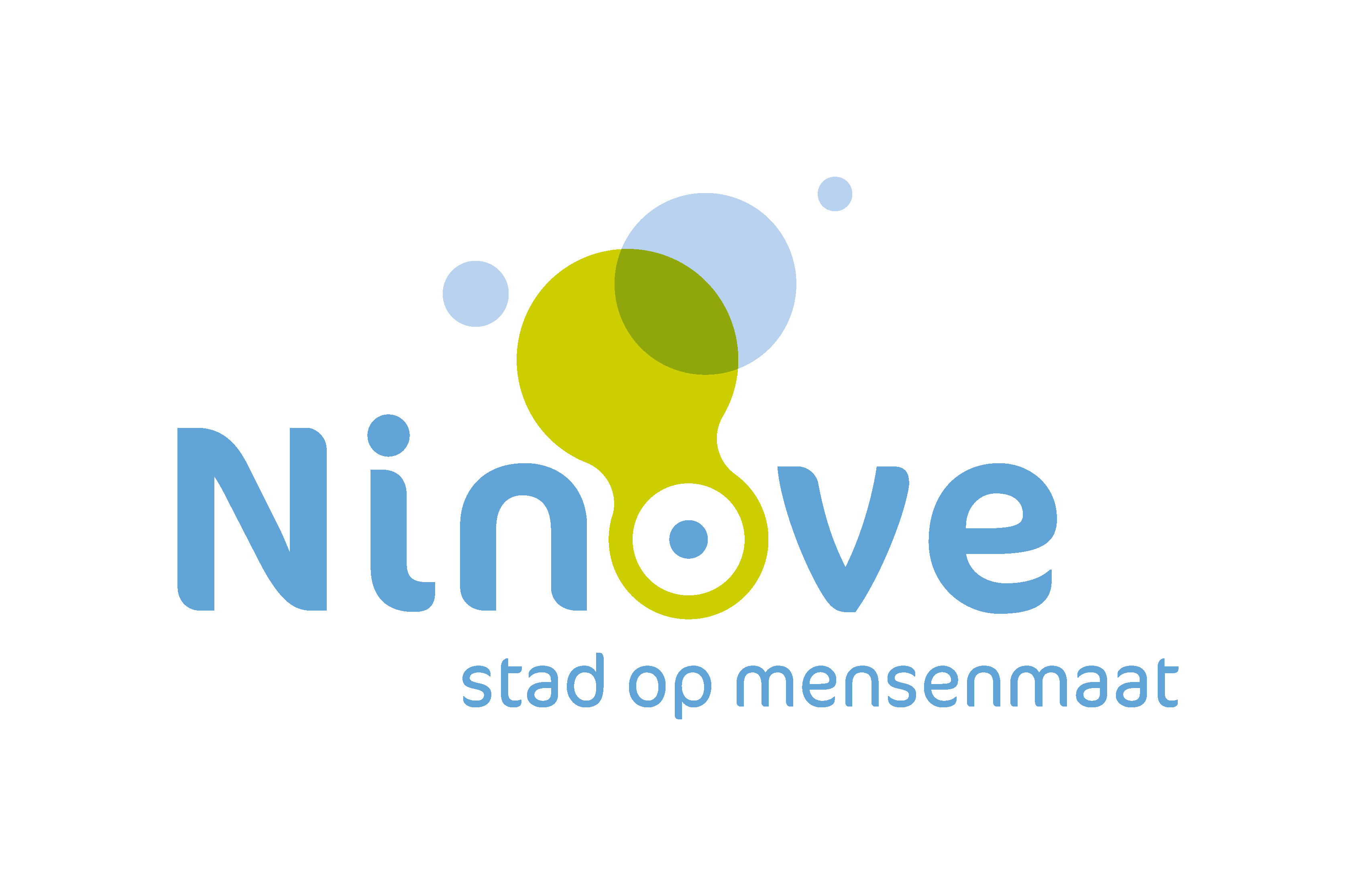 Na ontvangst codes
Betrokkene mag de A-kaart komen ophalen:

Afspraak maken:
Via de website: https://www.ninove.be/maak-een-afspraak
Kies “Niet-Belgen  Verblijfskaart aanvragen/afhalen”
Via onthaal: 054 50 50 50

OPGELET: 1 afspraak per persoon!
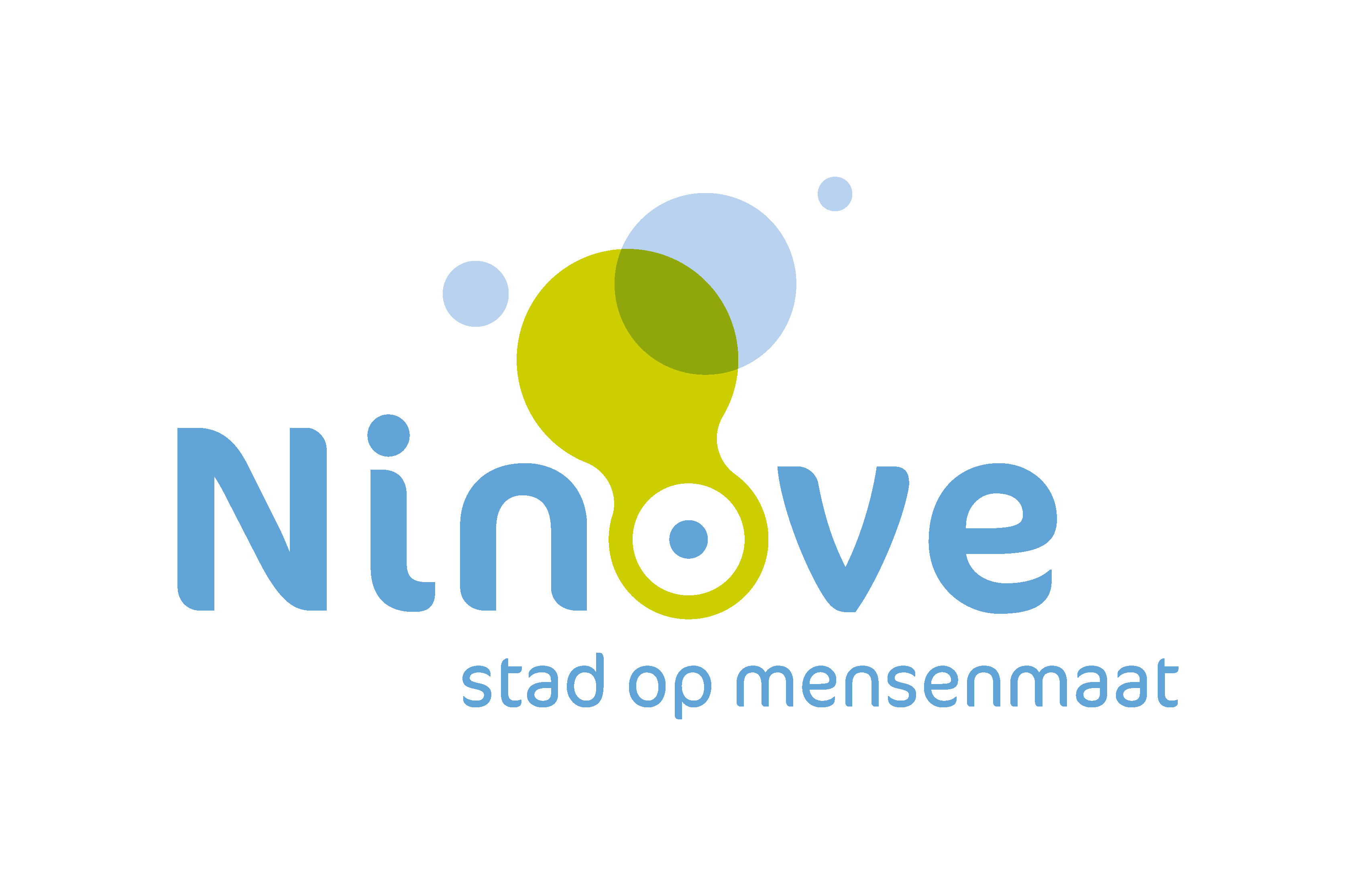 Na ontvangst codes (2-3 weken)
Betrokkene mag de A-kaart komen ophalen

Meebrengen:
Paspoort
Bijlage 15
PUK- en PINcodes (worden per post bezorgd)
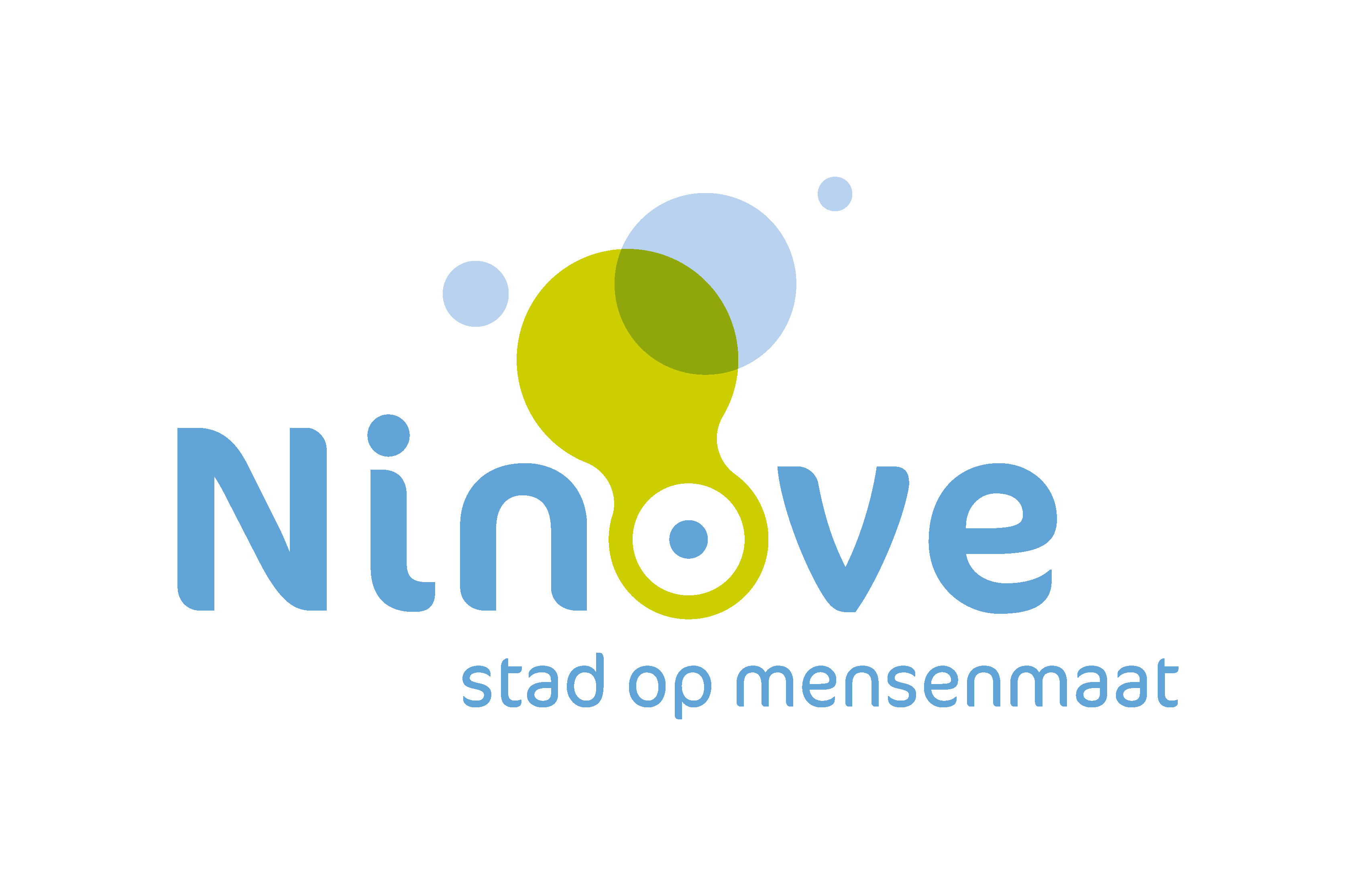 Wat met aktes
Als betrokkenen gehuwd zijn of kinderen hebben

Huwelijksakte of geboorteakte voorleggen
Moeten voorzien zijn van apostille en vertaling naar het NL

Indien geen aktes of niet-gelegaliseerde aktes
RR wordt aangepast “op verklaring”
Codes nog niet operatief
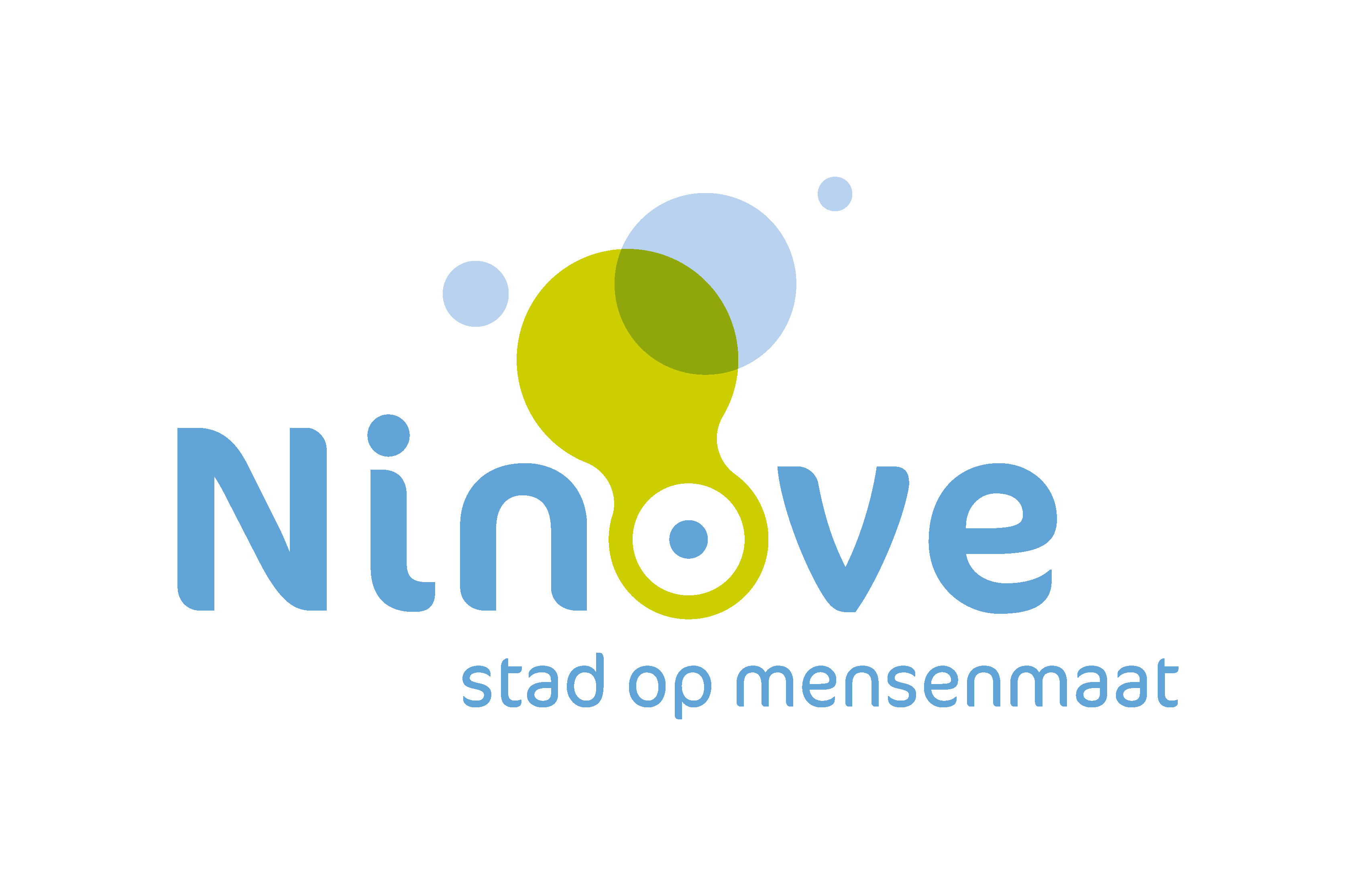 Sociale dienst OCMW
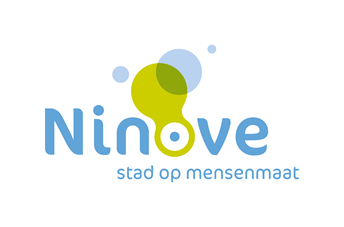 Financiële ondersteuning: equivalent leefloon
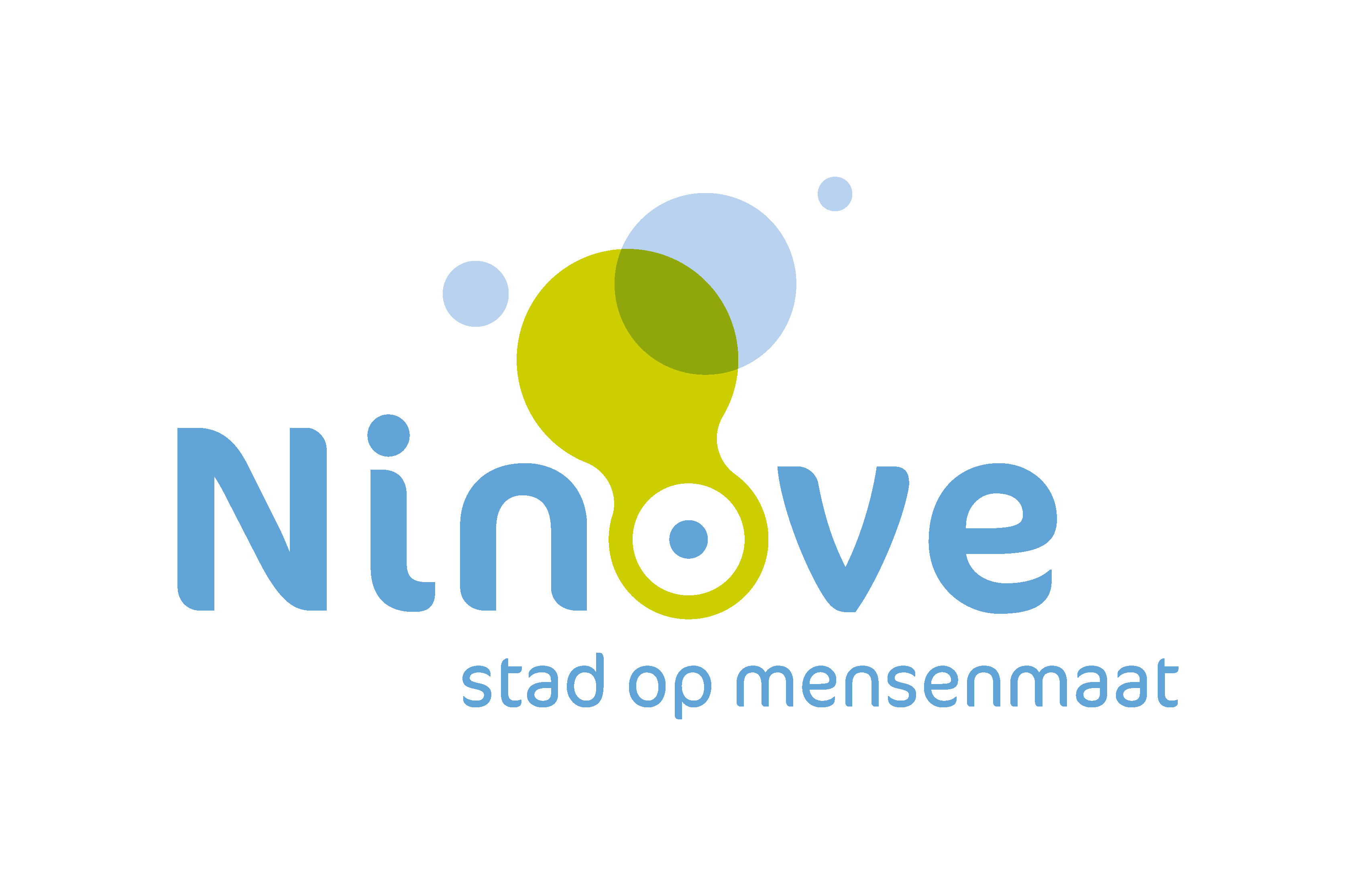 Vóór het recht op equivalent leefloon
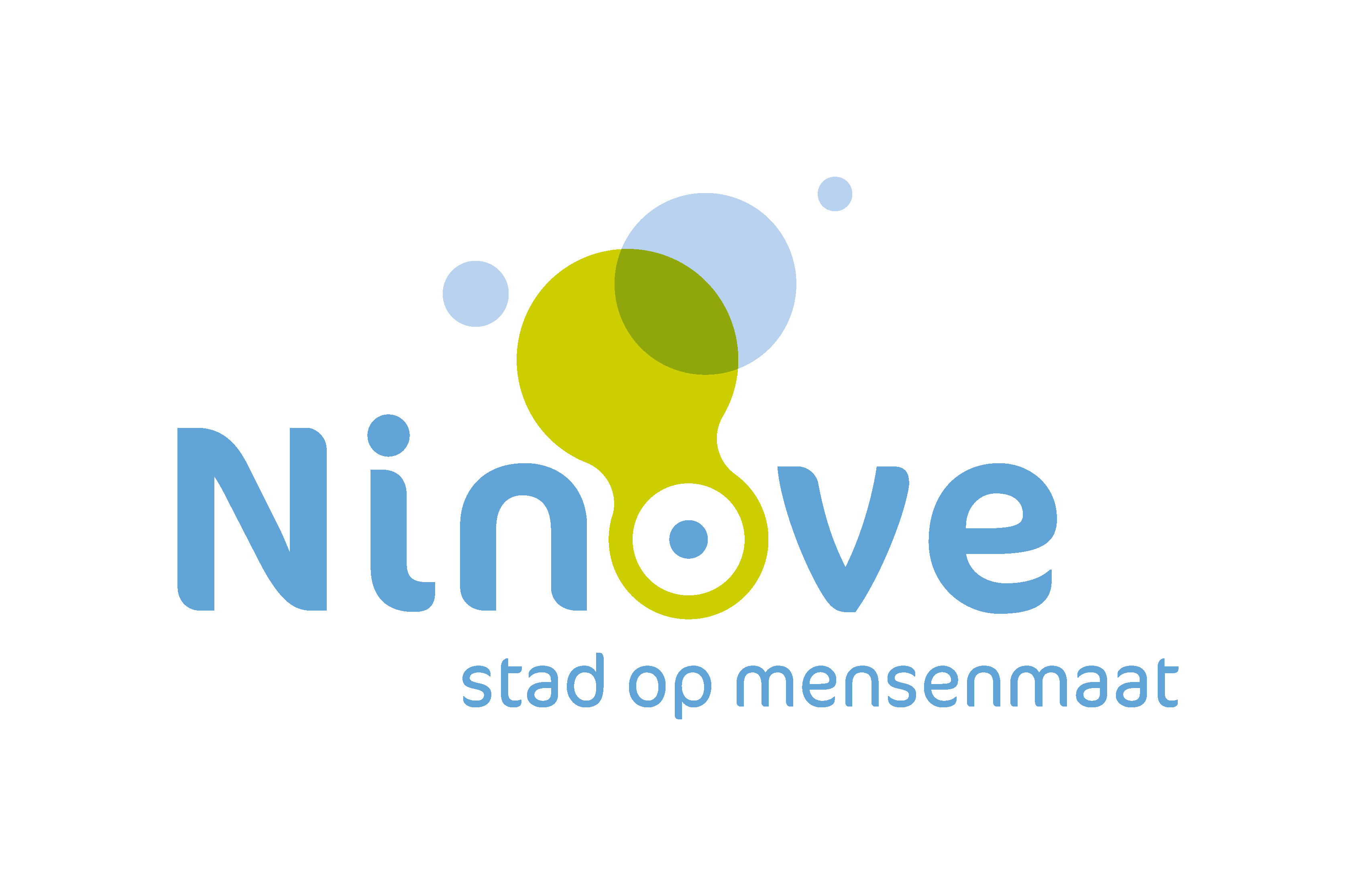 Equivalent leefloon – vanaf bijlage 15
Via richtlijnen vanuit de Vlaamse overheid zal een bedrag bepaald worden als bezettingsvergoeding/huur, afhankelijk van de situatie
Deze bezettingsvergoeding is een onderdeel van het equivalent leefloon en zal rechtstreeks aan het gastgezin overgemaakt worden
Principiële ten laste name van een busabonnement, andere zaken kunnen steeds besproken worden
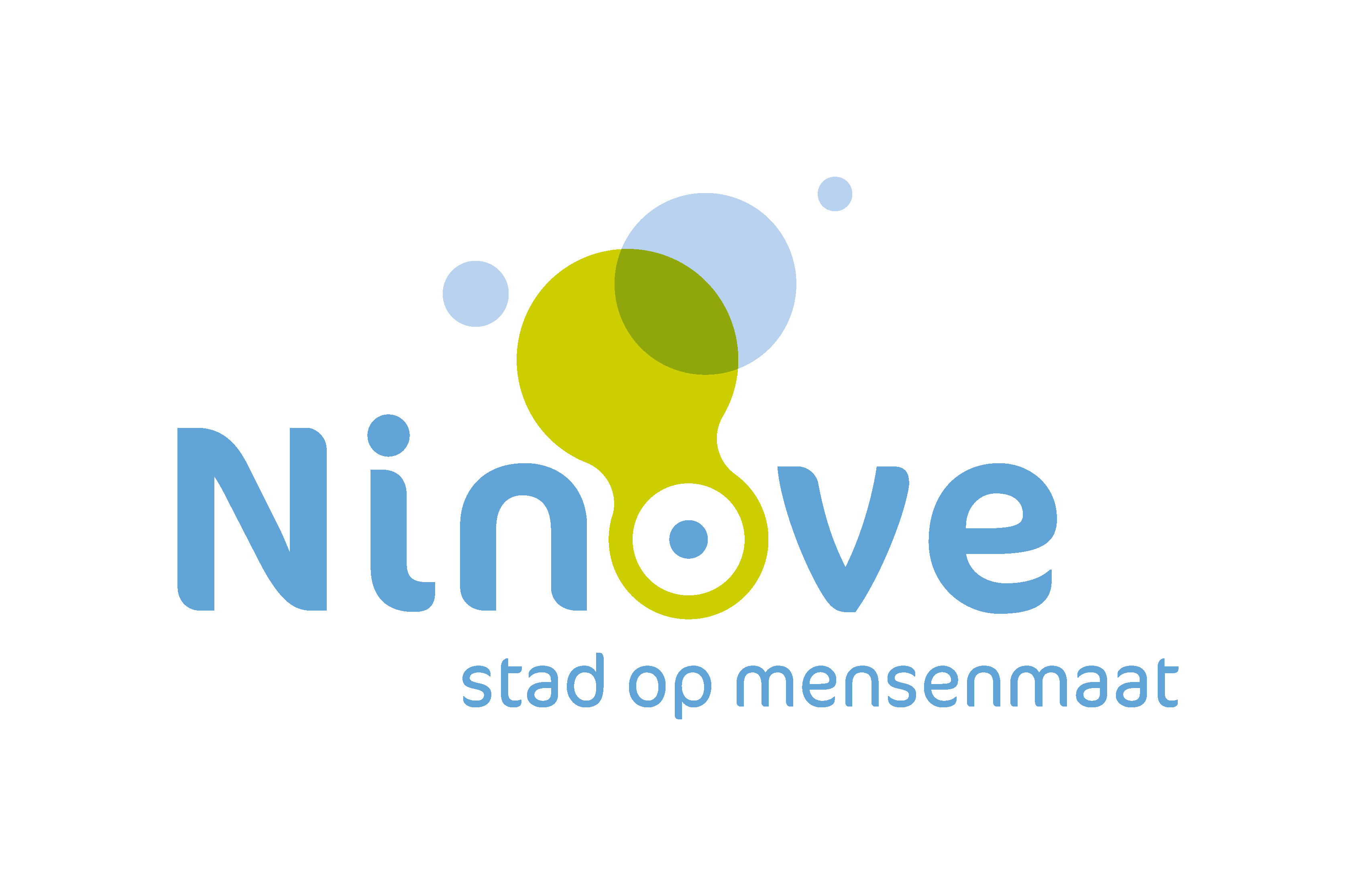 Steunaanvraag
Afspraak maken via team permanentie

Permanentie@ninove.be
054 50 50 50
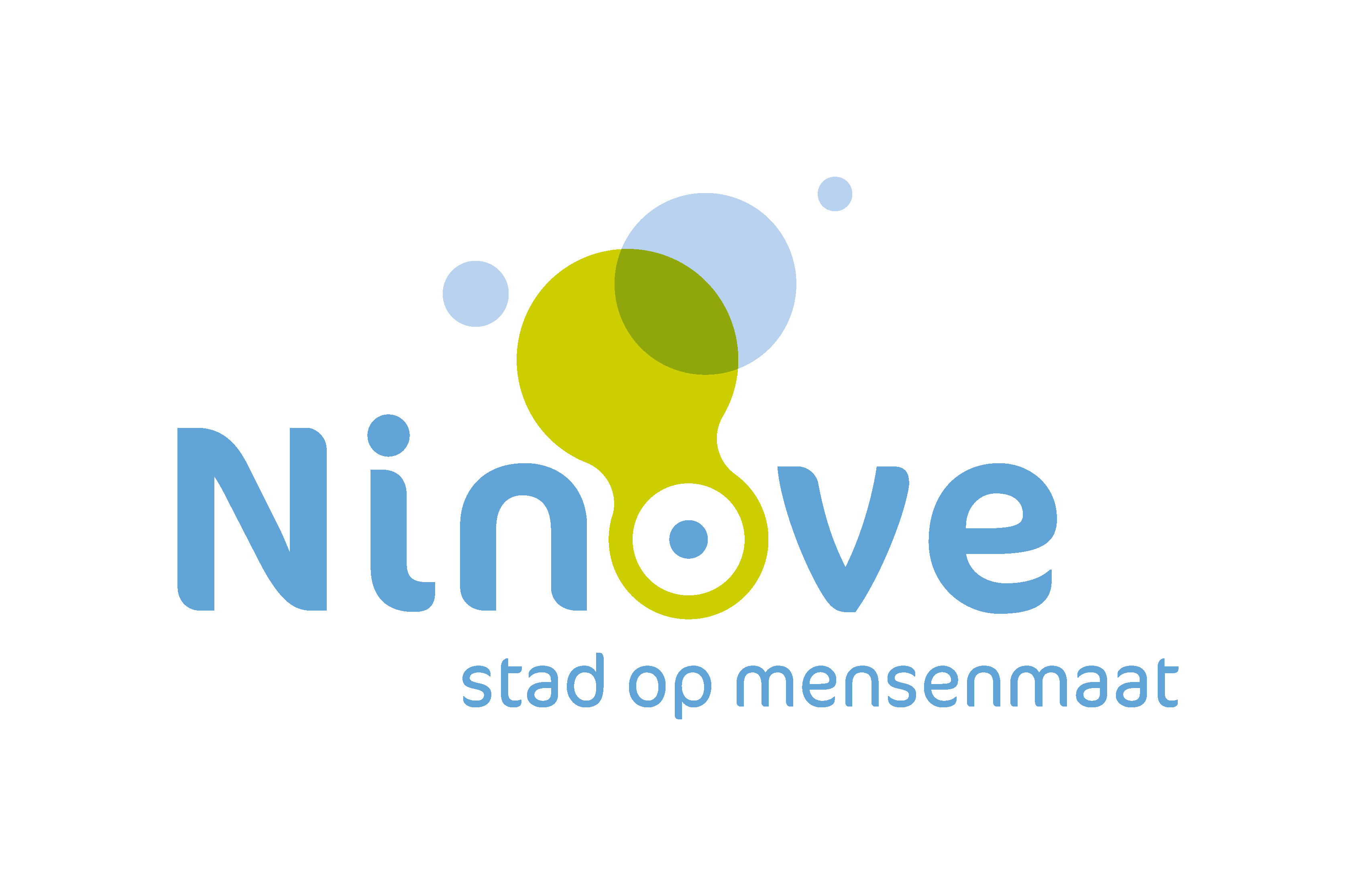 Integratie en Inburgering
https://www.integratie-inburgering.be/nl/regionaal/oost-vlaanderen/contactpunt-ninove
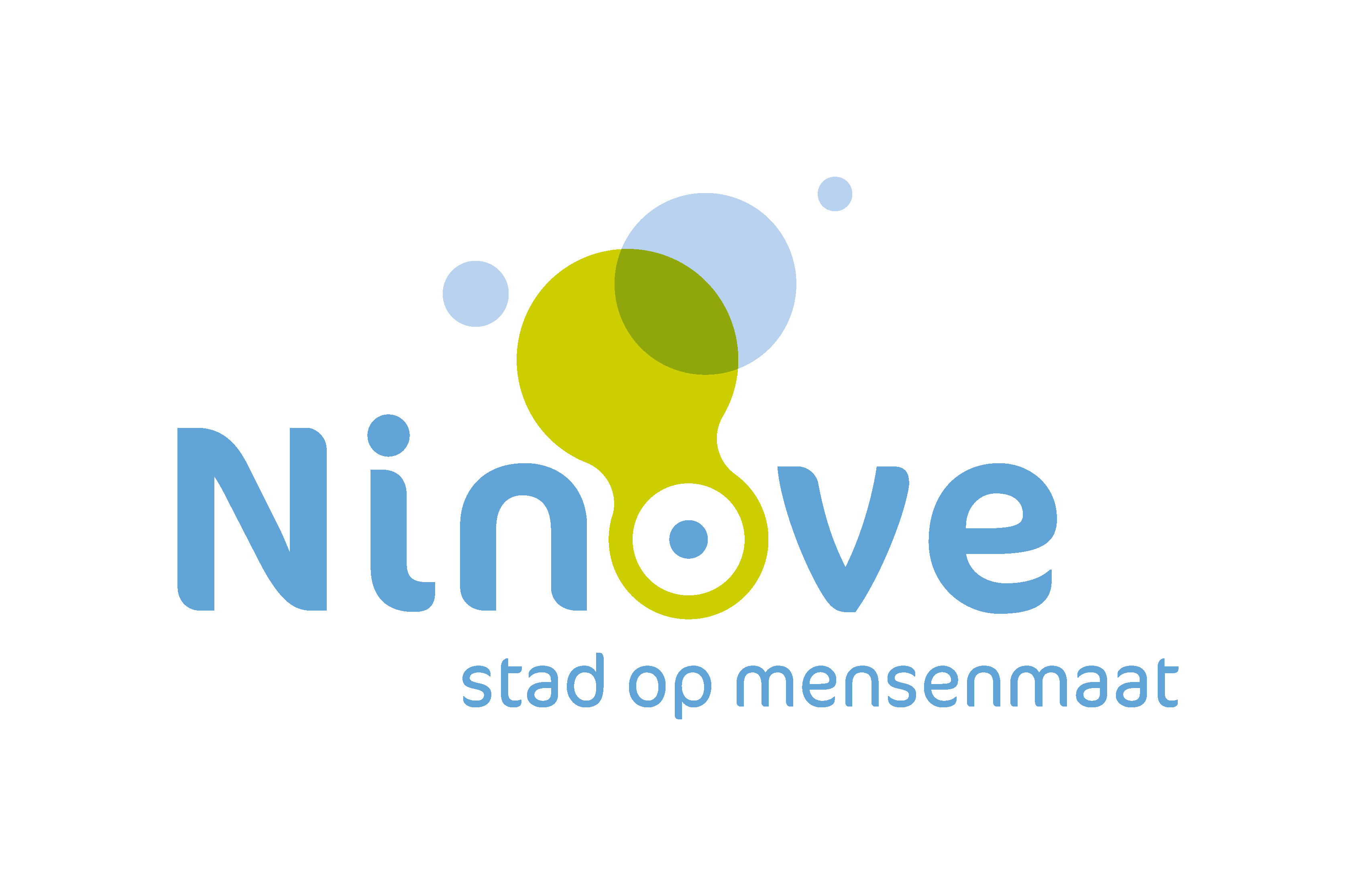 Nederlands leren en oefenen
https://www.integratie-inburgering.be/nl/regionaal/oost-vlaanderen/contactpunt-ninove
https://www.integratie-inburgering.be/oekraine
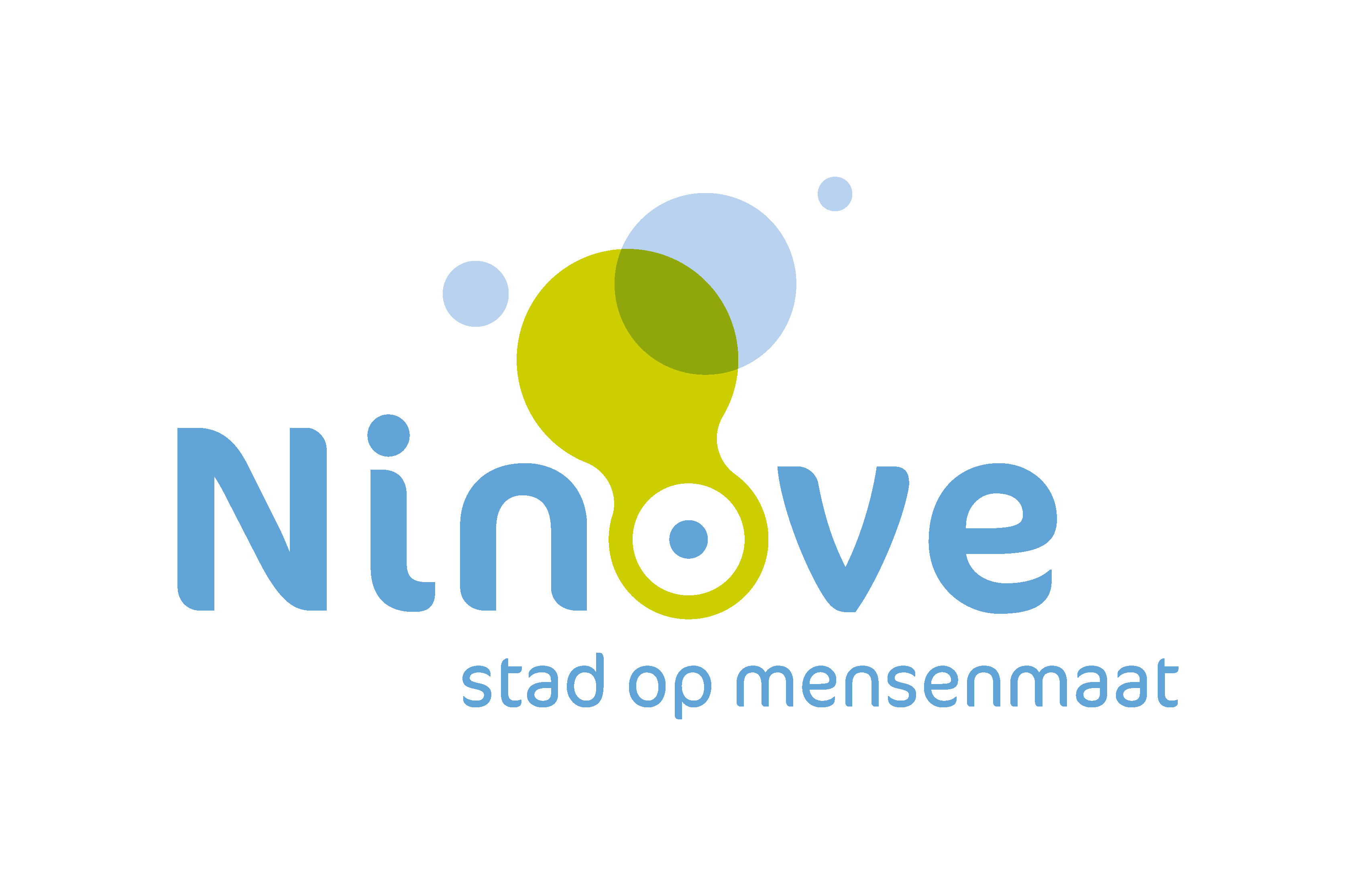 Dienst onderwijs
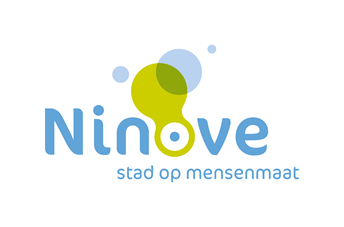 Nooddecreet
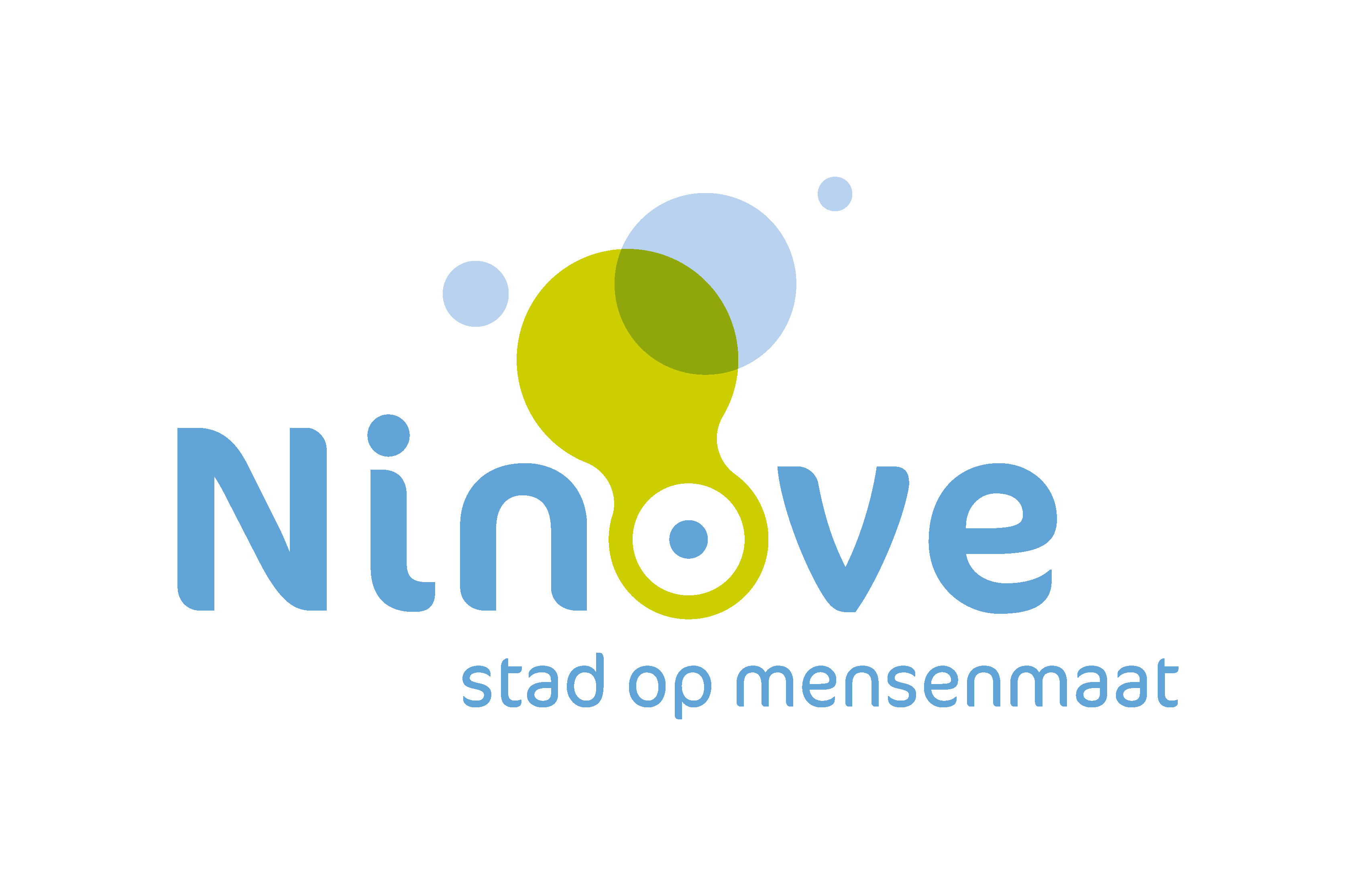 Praktisch
Vluchtelingen zijn leerplichtig vanaf de 60ste dag na inschrijving als inwoner van een Belgische gemeente
Overcapaciteit
Inschrijving
persoonlijke gegevens
INSZ-nummer: rijksregisternummer of het bisnummer
Verklaring op eer
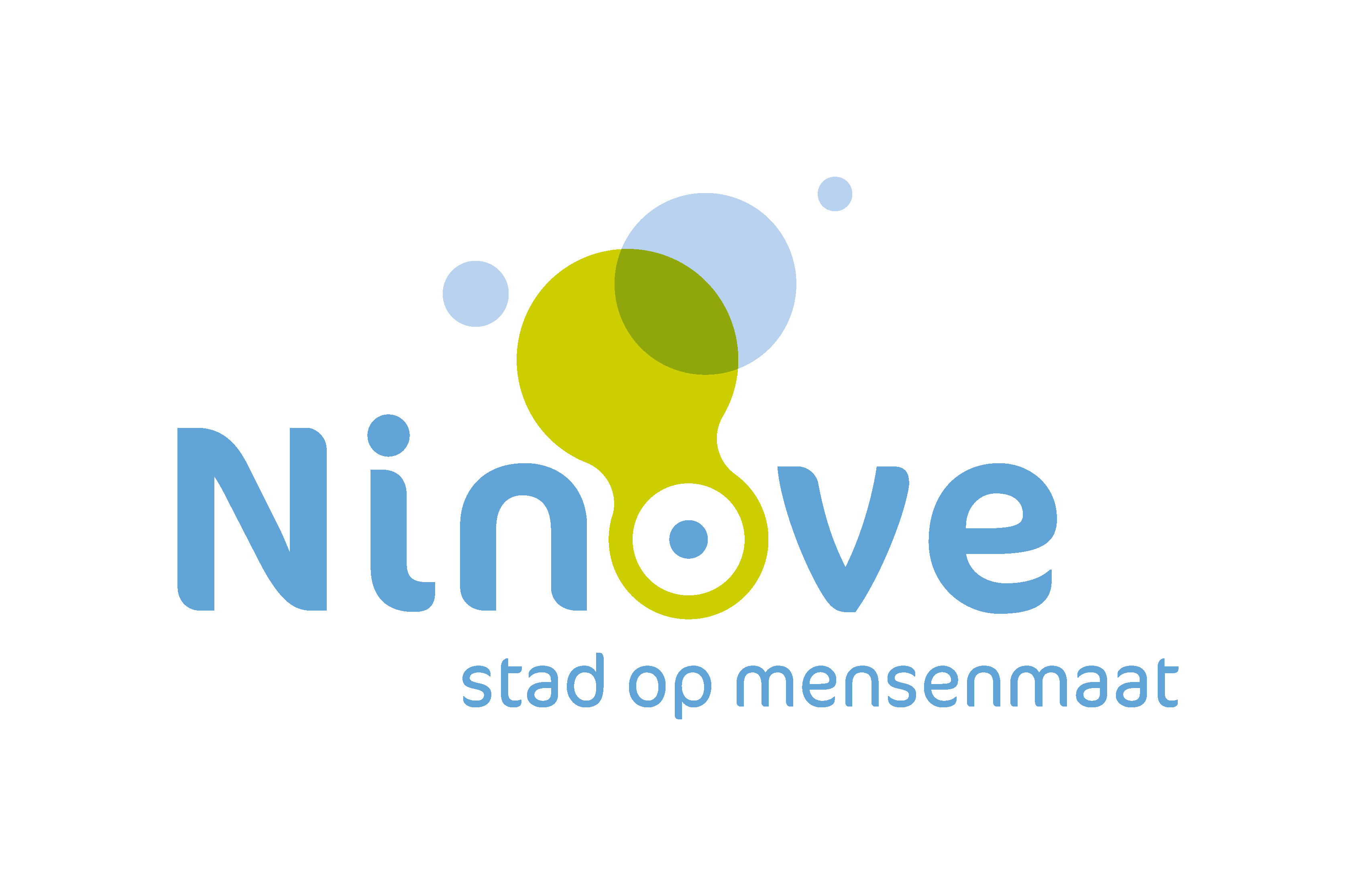 Opvang in de klas
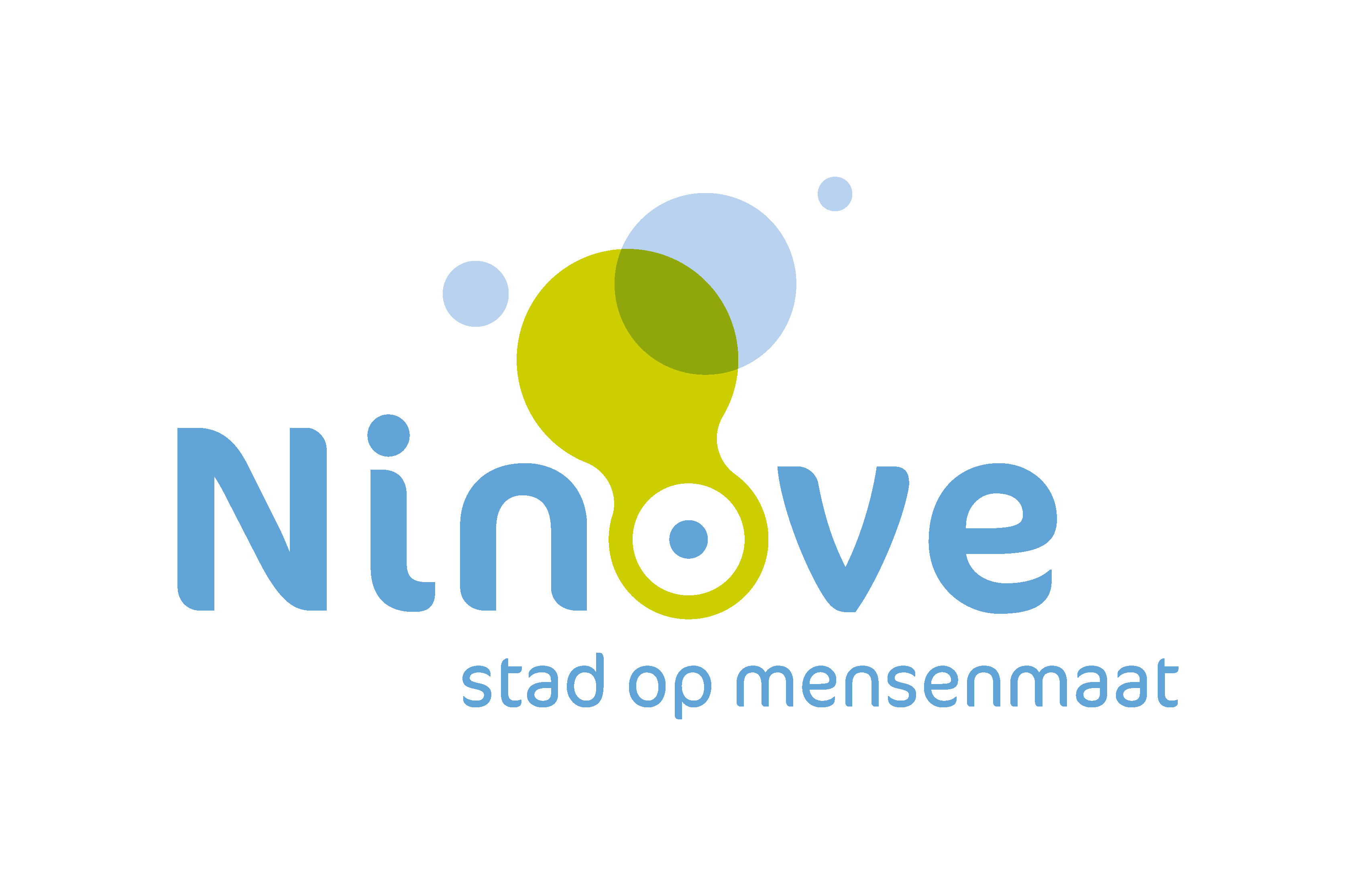 Hulp
Boekentassen en pennenzakken
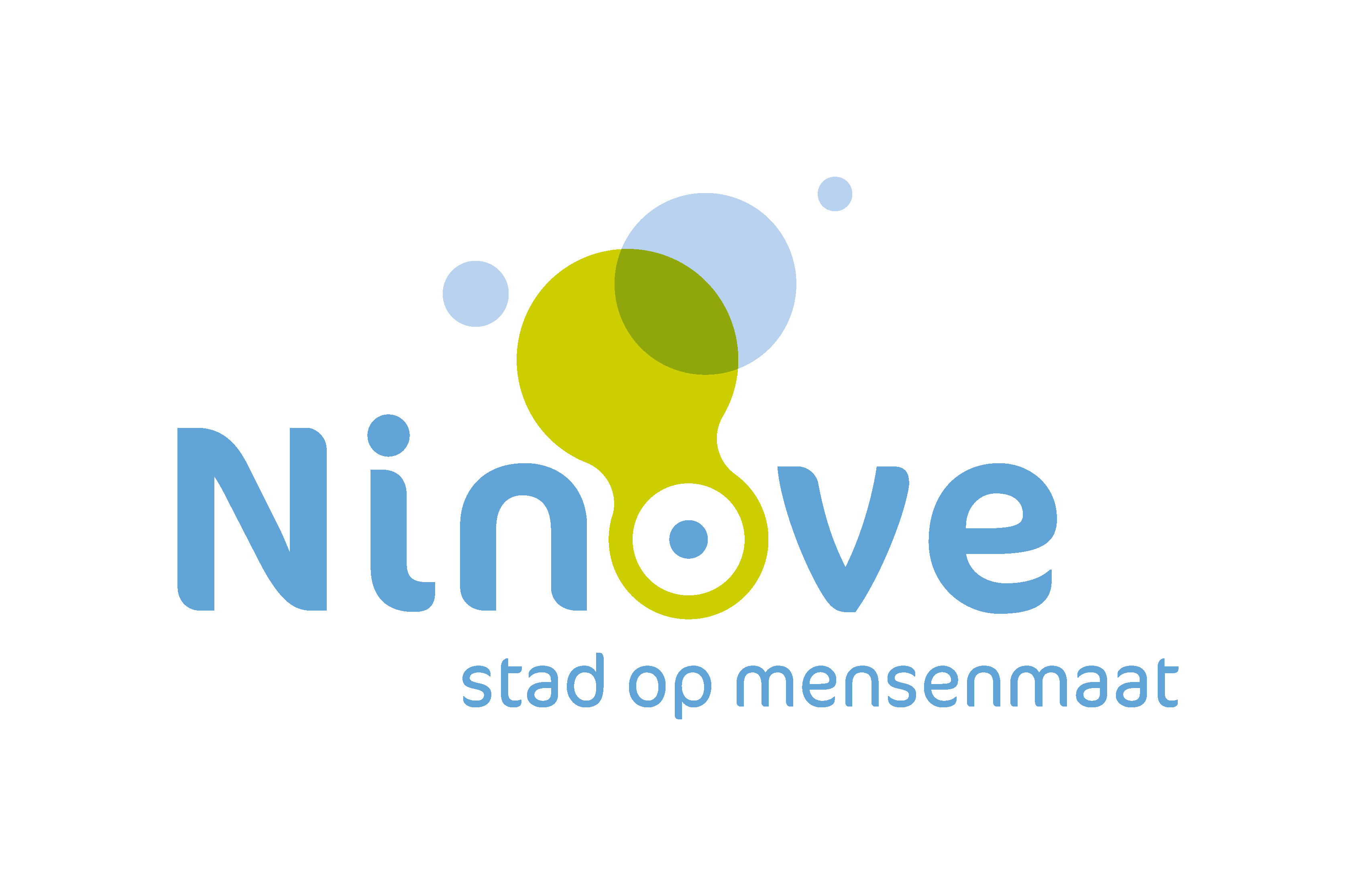 Extra info
https://onderwijsvlaanderen.paddlecms.net/nl/oekrainecrisis
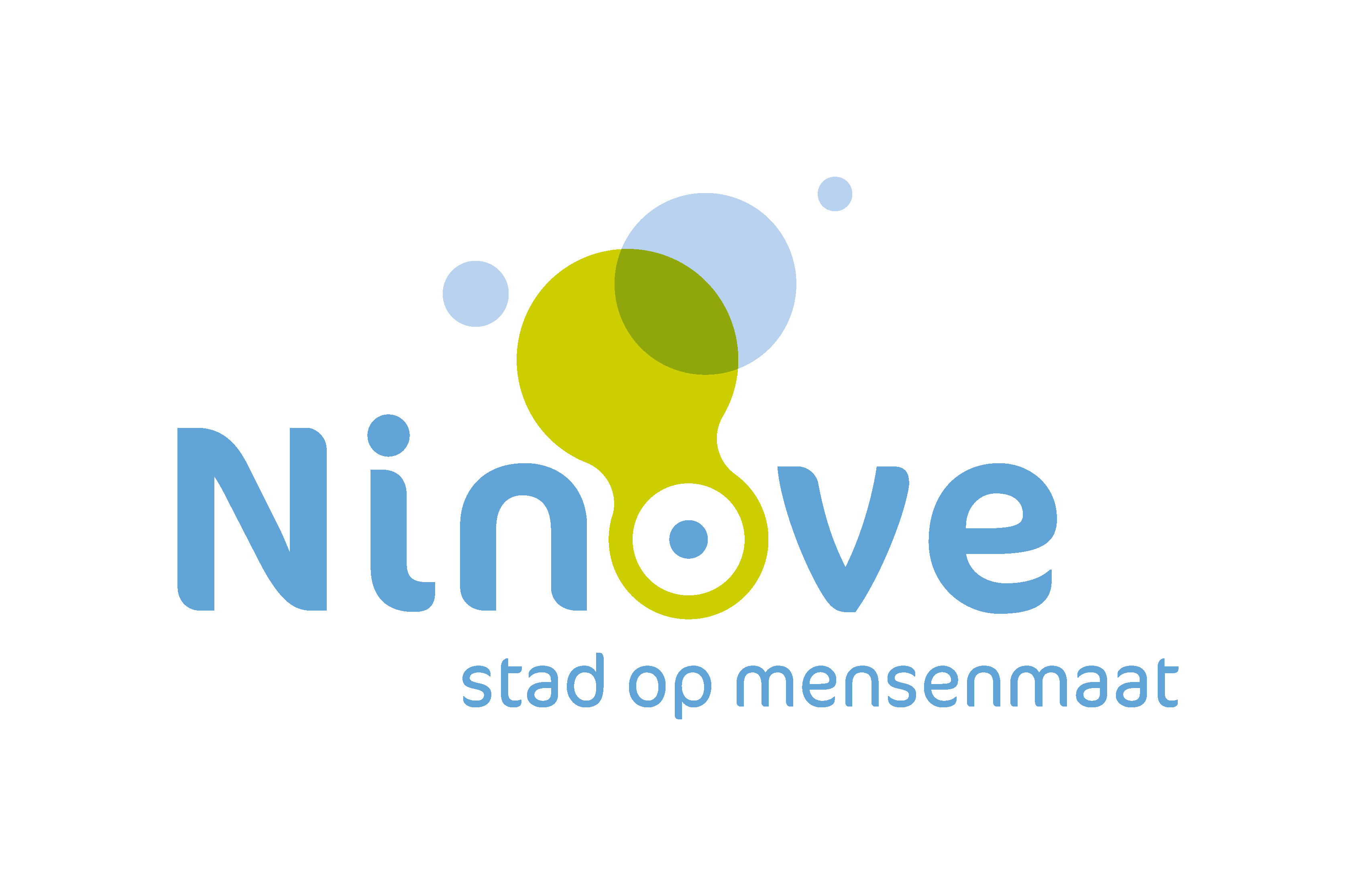 Huis van het Kind
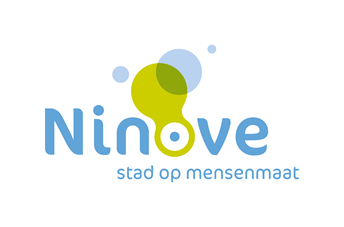 Waarvoor kunnen gezinnen bij Huis van het Kind terecht
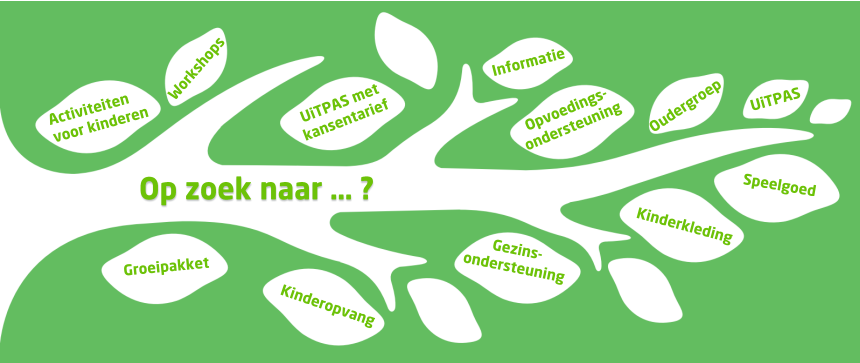 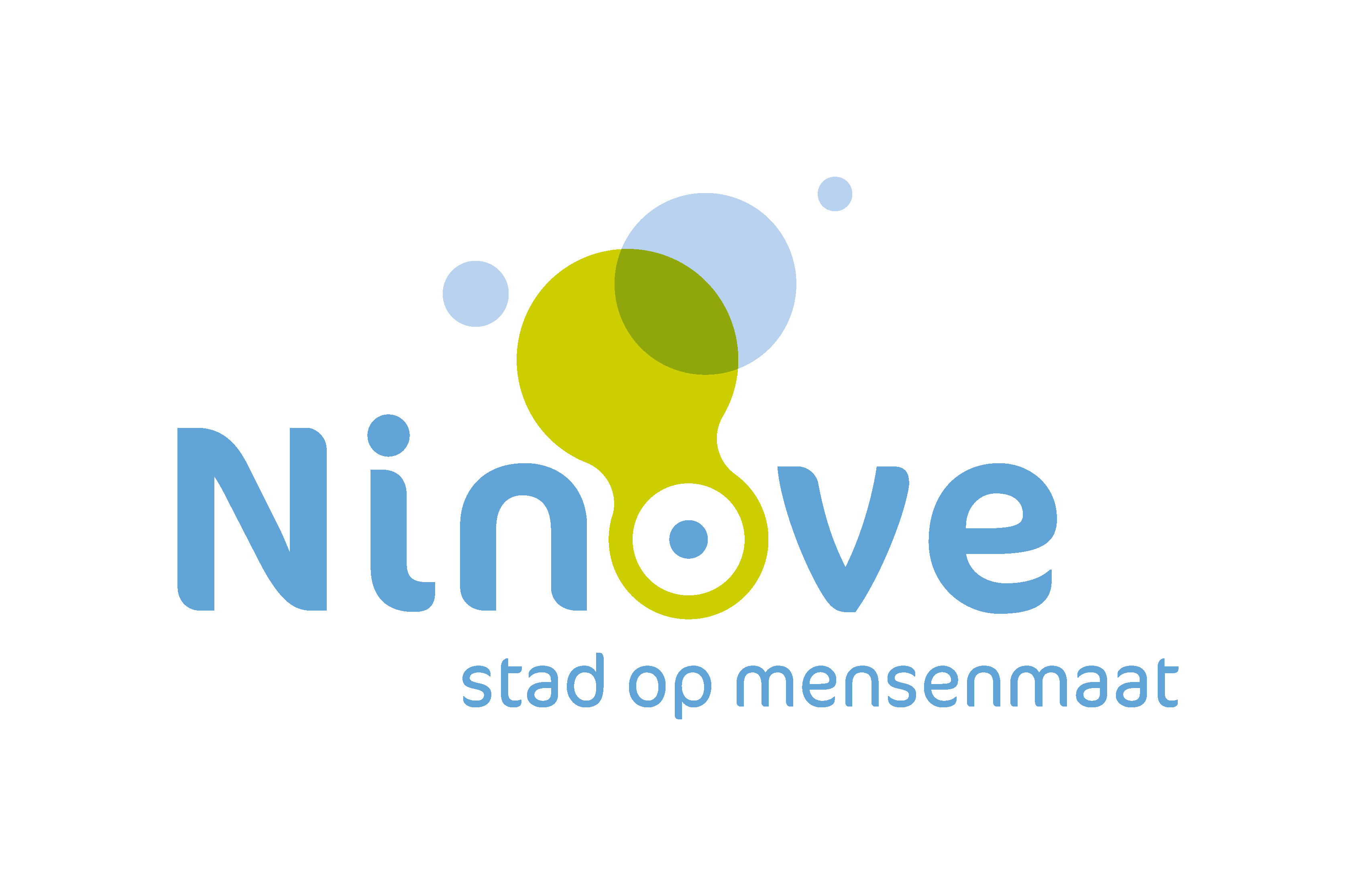 Speelgoed lenen in de speelotheek
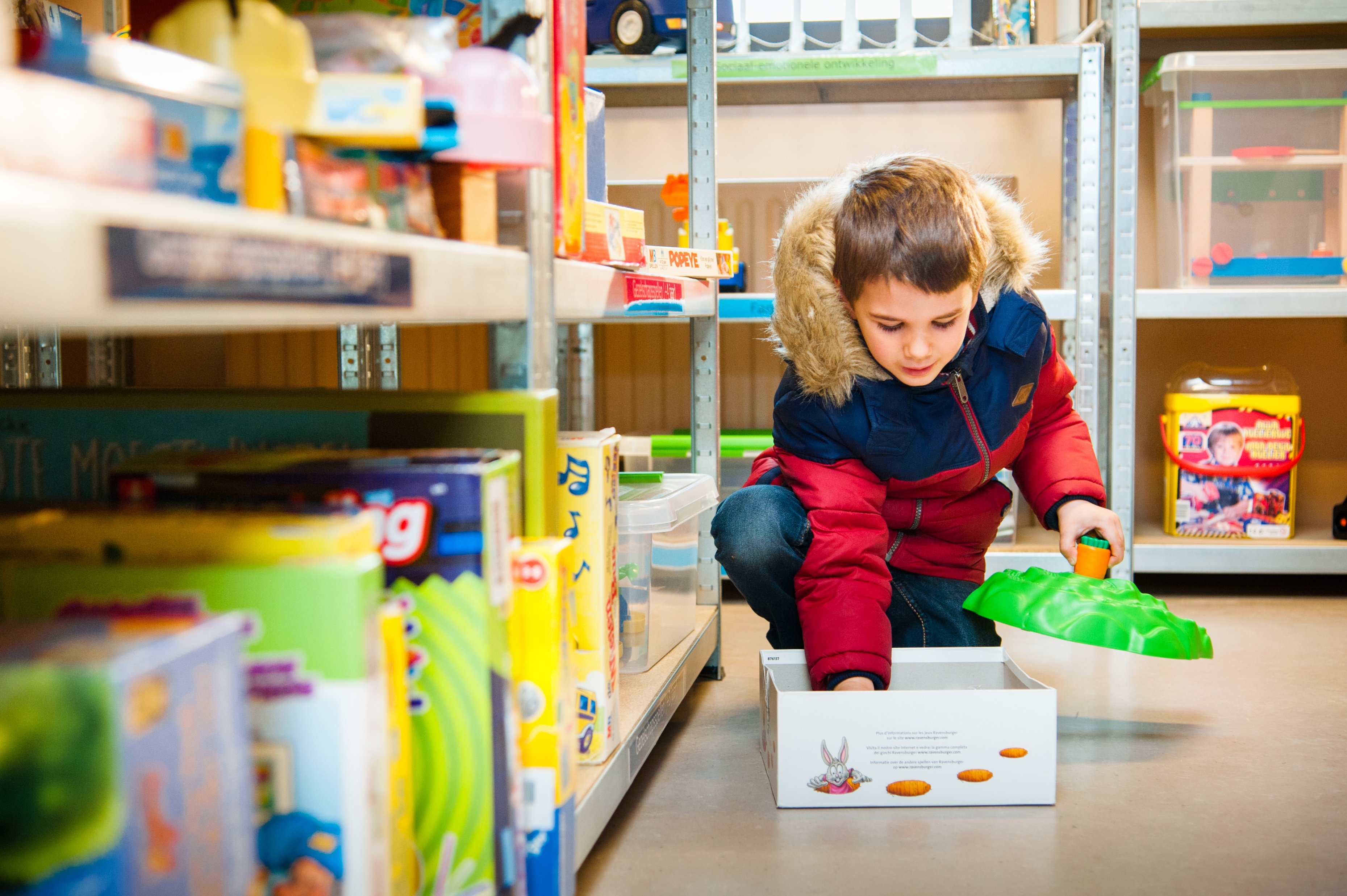 De speelotheek bevindt zich in het Sociaal Huis, Burchtstraat 46.
In de speelotheek kan iedereen gratis speelgoed ontlenen.
Je moet geen afspraak maken, breng enkel je identiteitskaart mee.
Openingsuren op woensdag van 10 tot 17 uur en op donderdag van 16 tot 19.30 uur, ook tijdens schoolvakanties, uitgezonderd feestdagen.
Kleutertjes kunnen er afscheid nemen van hun tutje d.m.v. de tuttenrups, waarna ze een leesboekje en een tuttendiploma ontvangen.
De opvoedingsondersteuner is aanwezig voor gezinnen die vragen hebben of nood hebben aan ondersteuning.
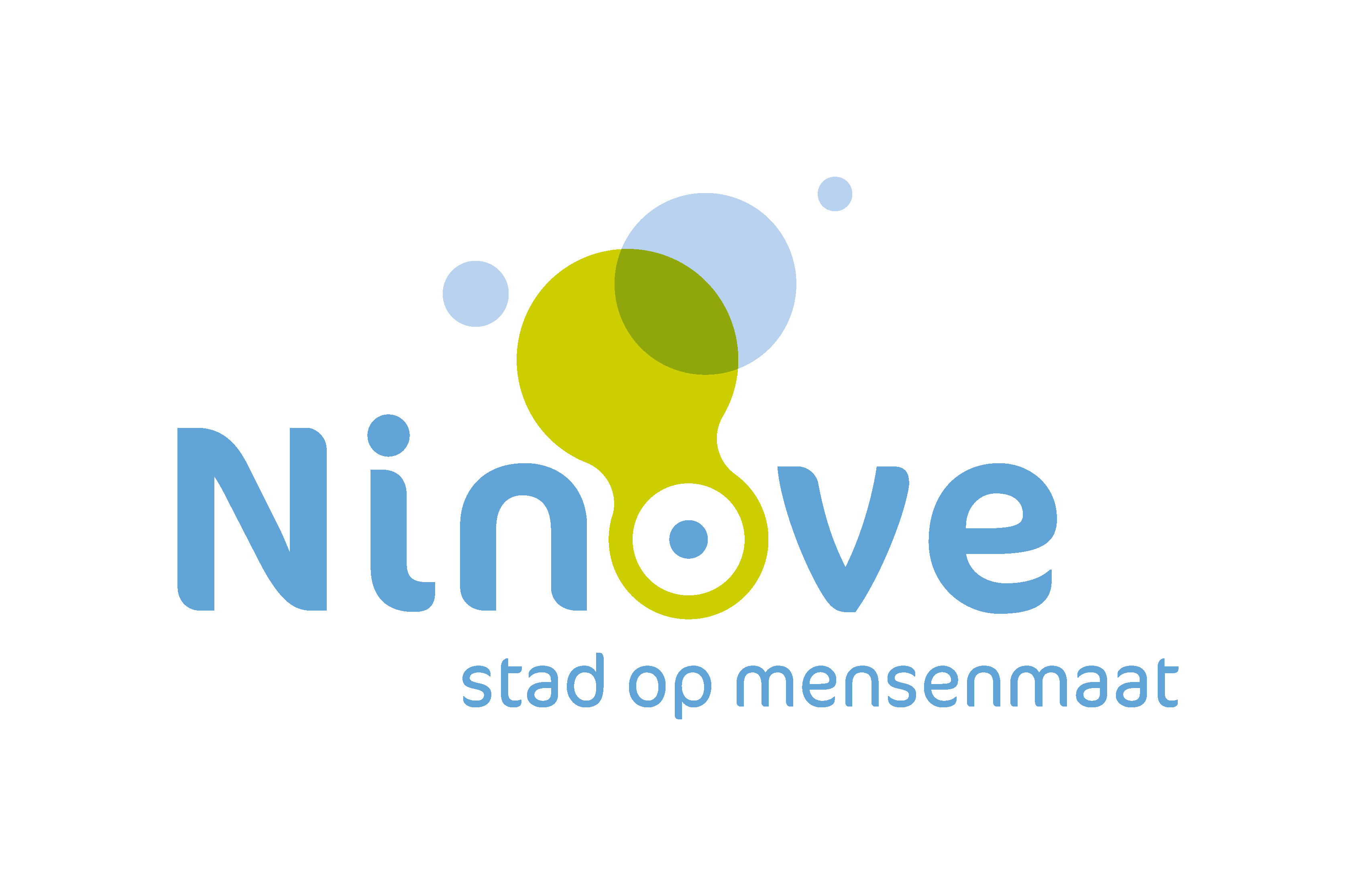 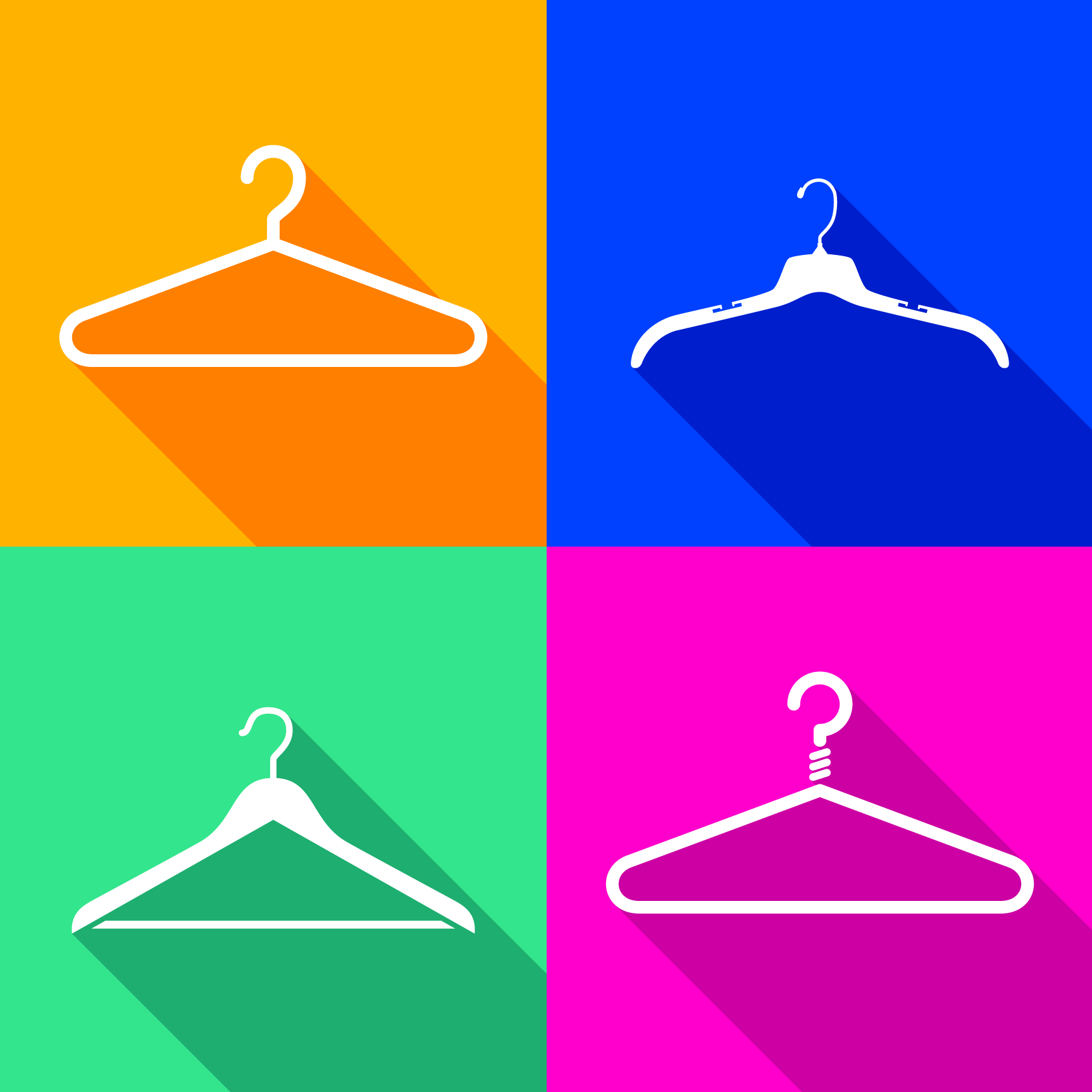 Kinderkleding omruilen in het ruilhuis
Het ruilhuis bevindt zich in het Sociaal Huis, Burchtstraat 46.
In het ruilhuis kan iedereen kinderkleding t.e.m. 6j, zwangerschapskleding en babyuitzet omruilen. 
Er wordt met een puntensysteem gewerkt. Met de verkregen punten van ingeleverd materiaal kan je ander materiaal in ruil meenemen.
Ben je zwanger? Dan ontvang je een startpakket zonder dat je vooraf materiaal hoeft in te leveren. Je ontvangt ook een babyjasje of –dekentje, geschonken door Wrappedinlove.
Heb je financiële moeilijkheden? Ook dan heb je recht op een startpakket.
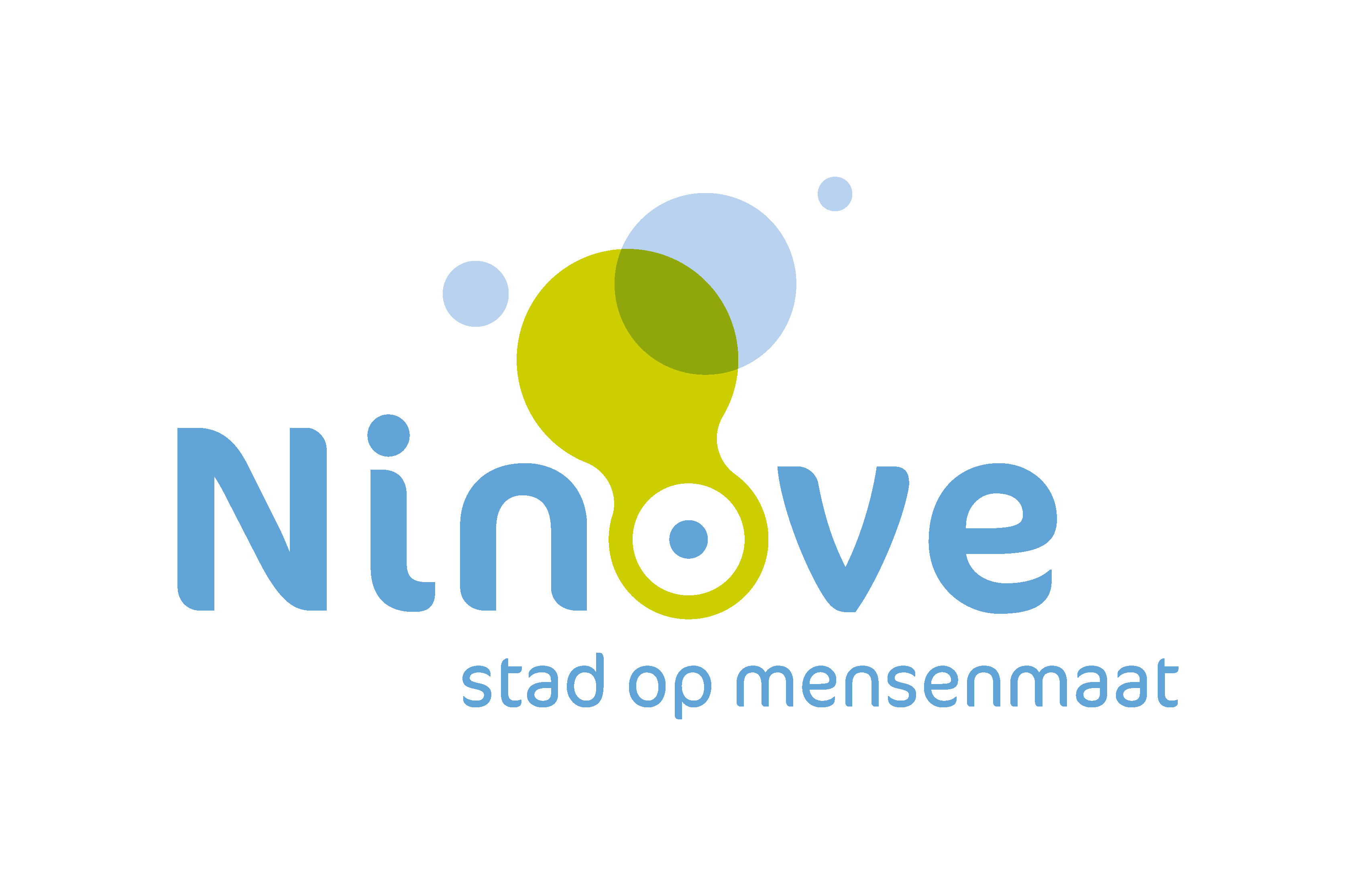 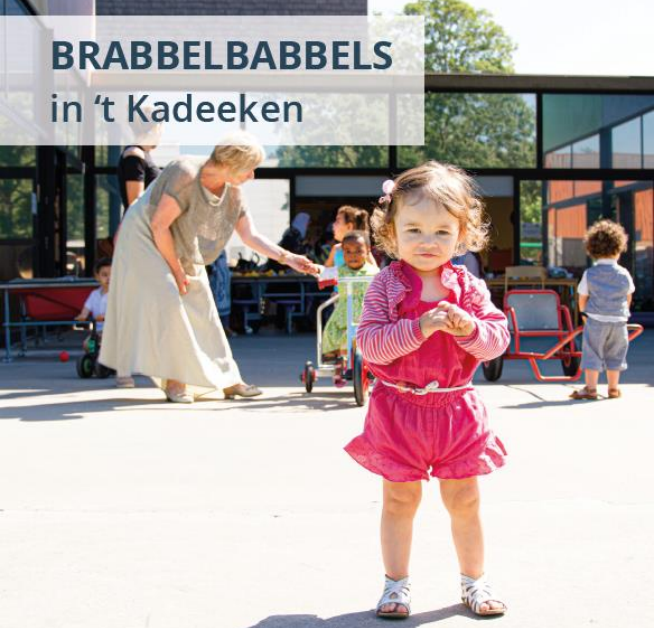 Samenkomen met andere ouders tijdens de Brabbelbabbels
We praten over kinderen en opvoeding met andere mama's, papa's en opvoeders.
Kindjes tot 2,5j mogen meekomen.
Huis van het Kind is er aanwezig samen met Ligo en Kind en Gezin om informatie te geven, individueel of in groep.
Elke donderdagvoormiddag (uitgezonderd in de schoolvakanties) van 9 uur tot 11.30 uur welkom zonder afspraak.
Dit gaat gratis door in IBO 't Kadeeken, Parklaan 13a, Ninove.
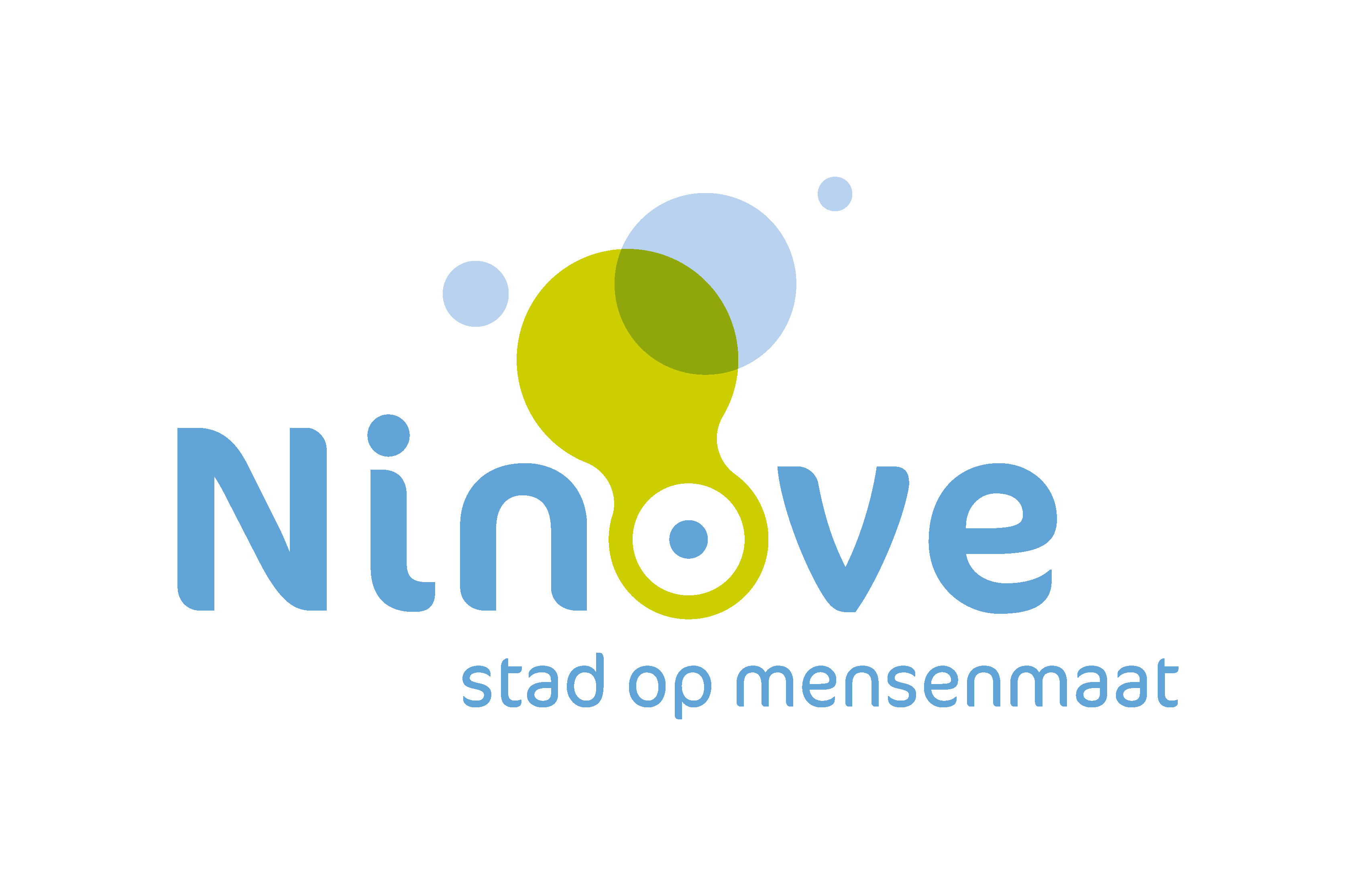 Kinderopvang zoeken
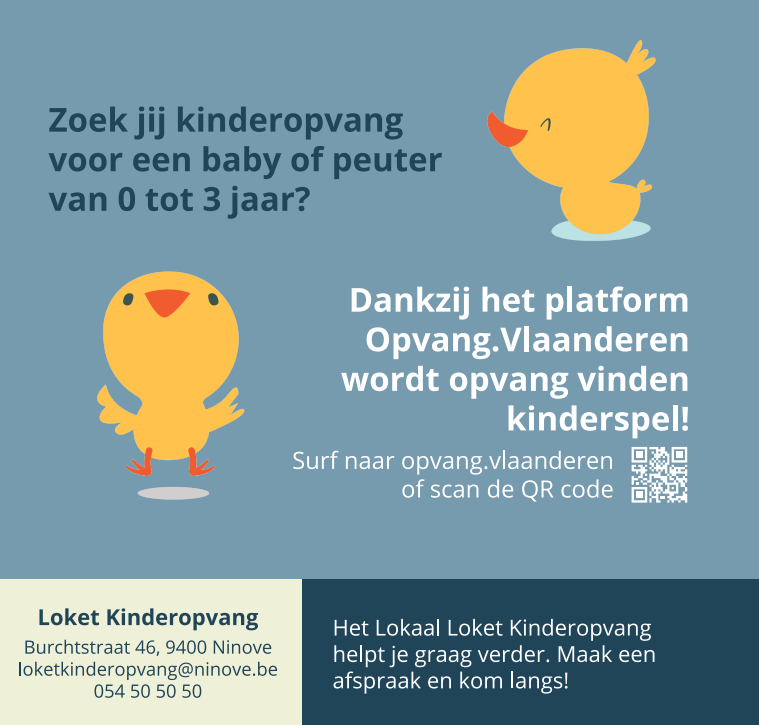 Doe je aanvraag voor kinderopvang zelf via https://opvang.vlaanderen/Ninove.
Je doet je aanvraag of meerdere aanvragen bij de Ninoofse kinderdagverblijven naar keuze.
Doe dit tijdig, er zijn heel lange wachtlijsten.
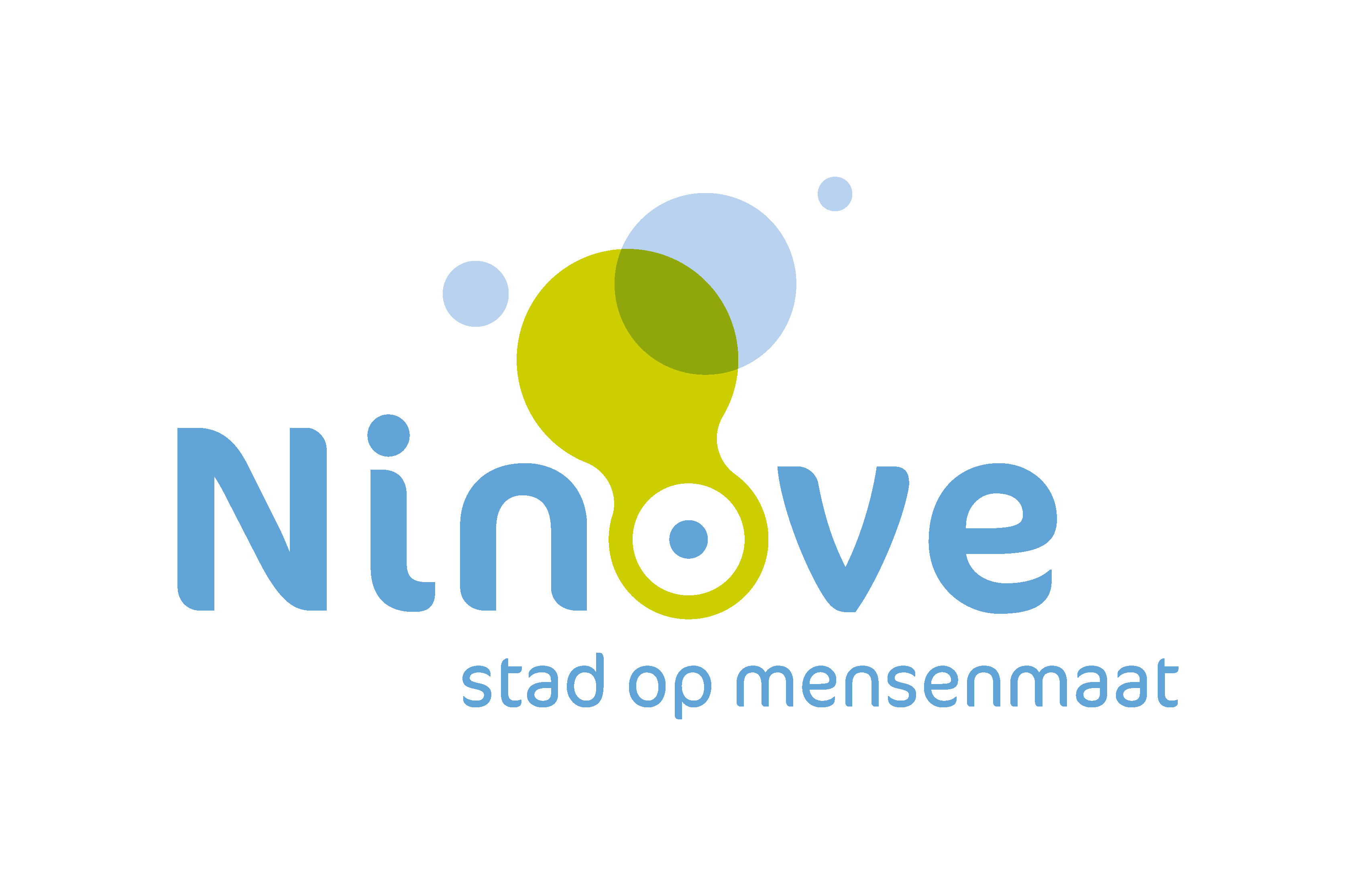 Een overzicht van vrije tijd en vakantie voor kinderen in Ninove
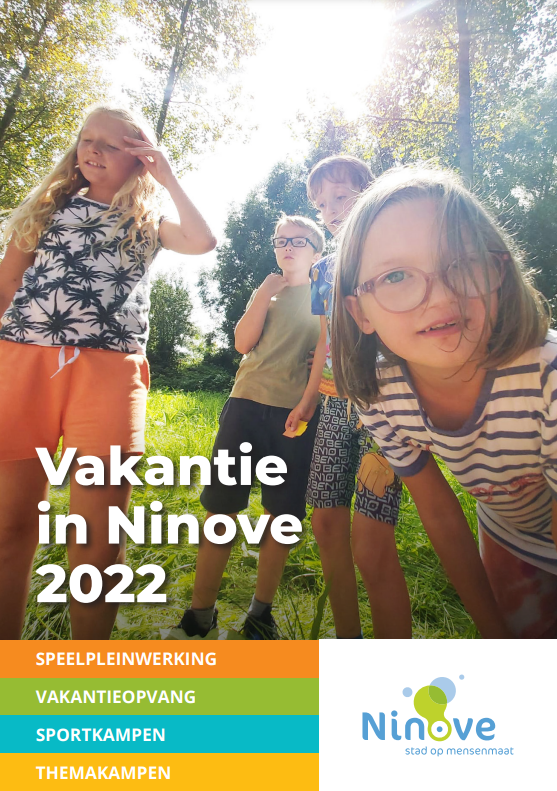 Vraag bij Huis van het Kind de vakantiebrochure of bekijk ze online. De brochure wordt ook jaarlijks verdeeld via de scholen.
Hierin vind je een overzicht van alle sportkampen, themakampen, vakantieopvang, speelpleinwerking en jeugdbewegingen. 
Deze initiatieven worden georganiseerd door zowel de Stad Ninove als door andere organisaties. Elke organisatie heeft zijn eigen inschrijvingsprocedure en kostprijs.
Schrijf je kind(eren) tijdig in, de plaatsen zijn snel bezet.
Gezinnen met een Uitpas met kansentarief krijgen een korting bij inschrijving.
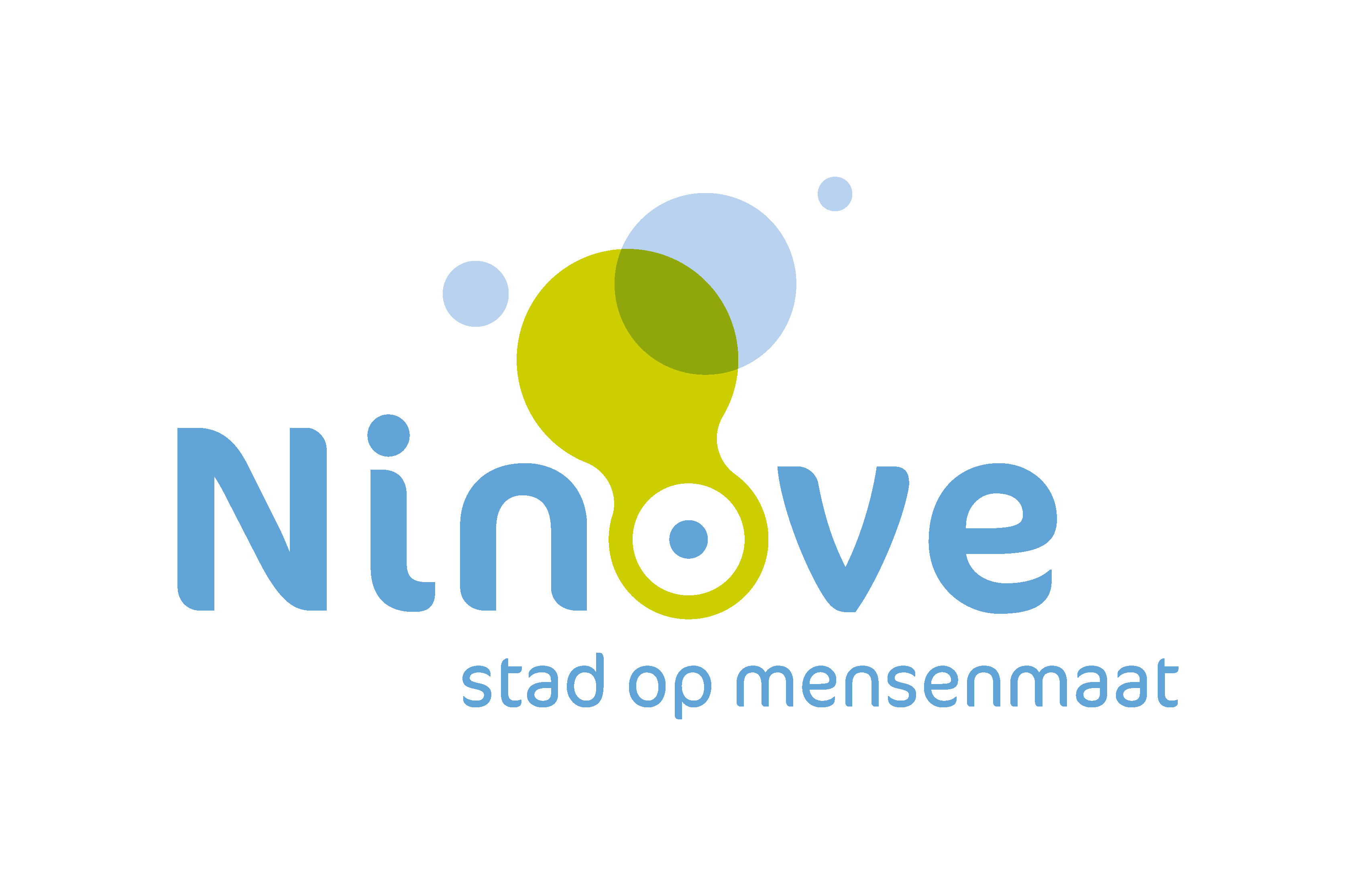 Punten sparen met de UiTPAS
Iedereen kan een UiTPAS aankopen voor 5€, of 2€ voor kinderen tot 18j. Deze blijft voor altijd geldig.
Je kan deze halen bij de bibliotheek, CC de Plomblom, het oud stadhuis of in de sporthal.
Bij vrijetijdsaanbieders kan je punten sparen door je kaart in te scannen bv. bij het zwembad, de bibliotheek, de speelotheek, ... 
Deze punten kan je inruilen voor gadgets bij al deze vrijetijdsaanbieders bv. een sportzak, knutselmateriaal, speelgoed, een drinkfles,…
Je vindt een overzicht van de gadgets op de website www.UITPASdender.be
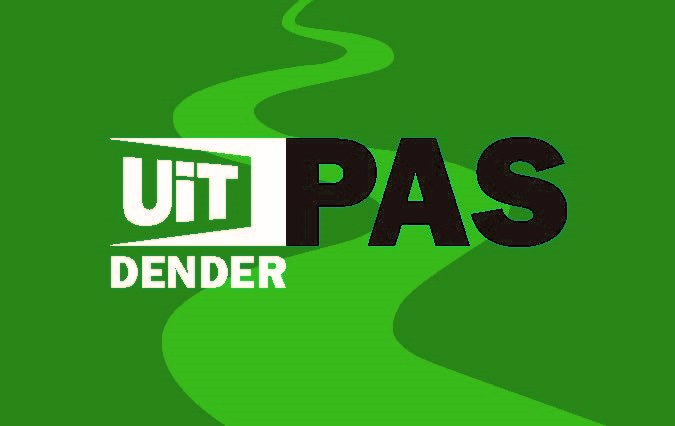 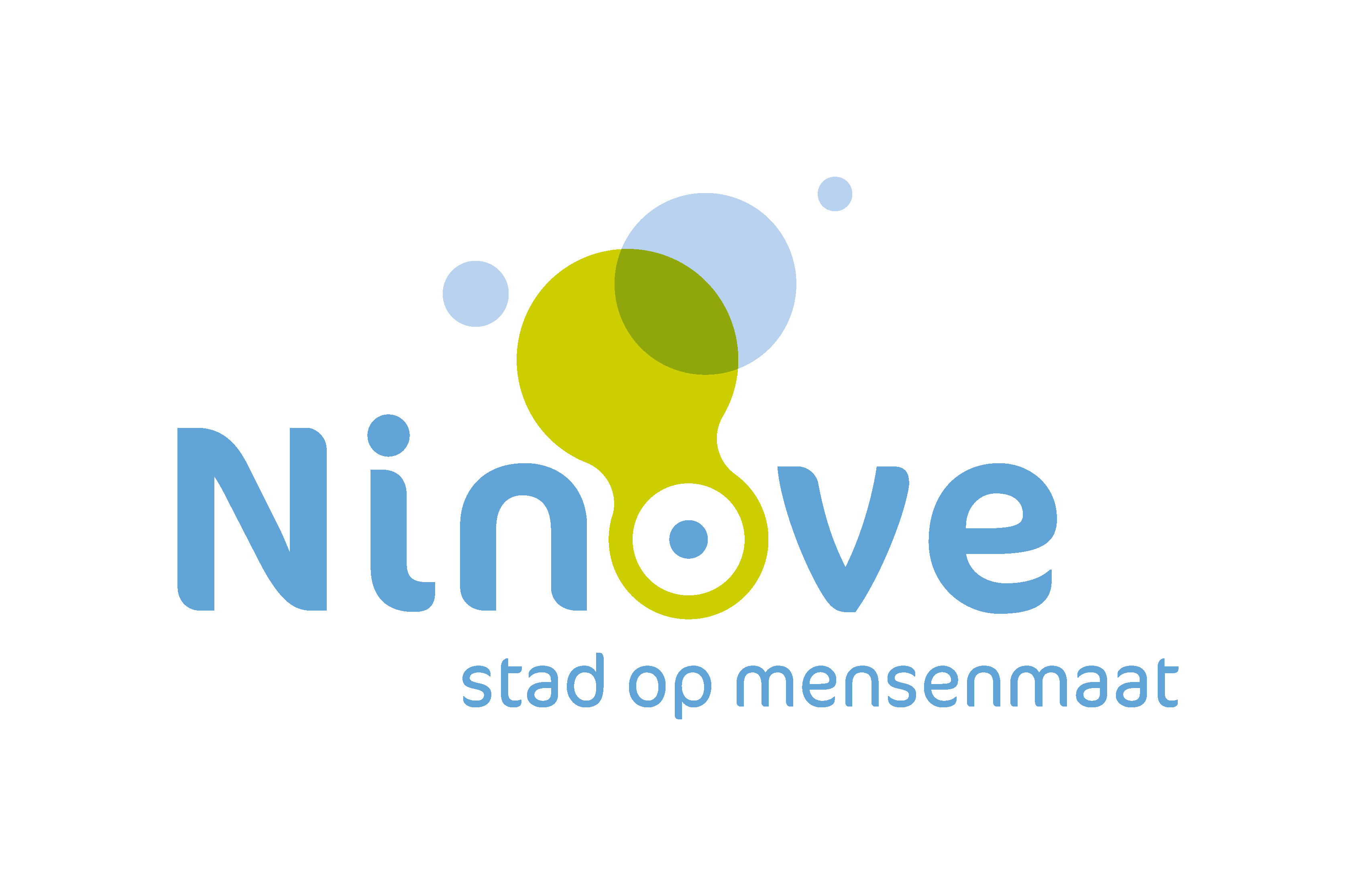 Korting met de UiTPAS met kansentarief
Een UiTPAS met kansentarief kan je aanvragen bij de sociale dienst in het Sociaal Huis (het vroegere OCMW) als je daar een dossier hebt  vraag je afspraak via 054 50 50 50.
Ben je géén OCMW-cliënt, dan ga je naar Teledienst vraag je afspraak via 054 32 24 54.
Zij zeggen je welke documenten je moet voorleggen om te onderzoeken of je er recht op hebt.
Met UiTPAS met kansentarief kan je punten sparen (zie gewone UiTPAS) maar je krijgt ook korting op heel wat vrijetijdsbesteding, schoolfacturen, enz.
Opgelet, het kansentarief moet jaarlijks goedgekeurd en verlengd worden.
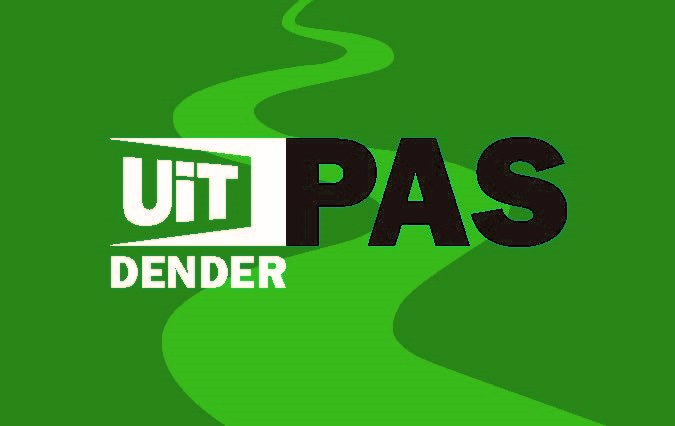 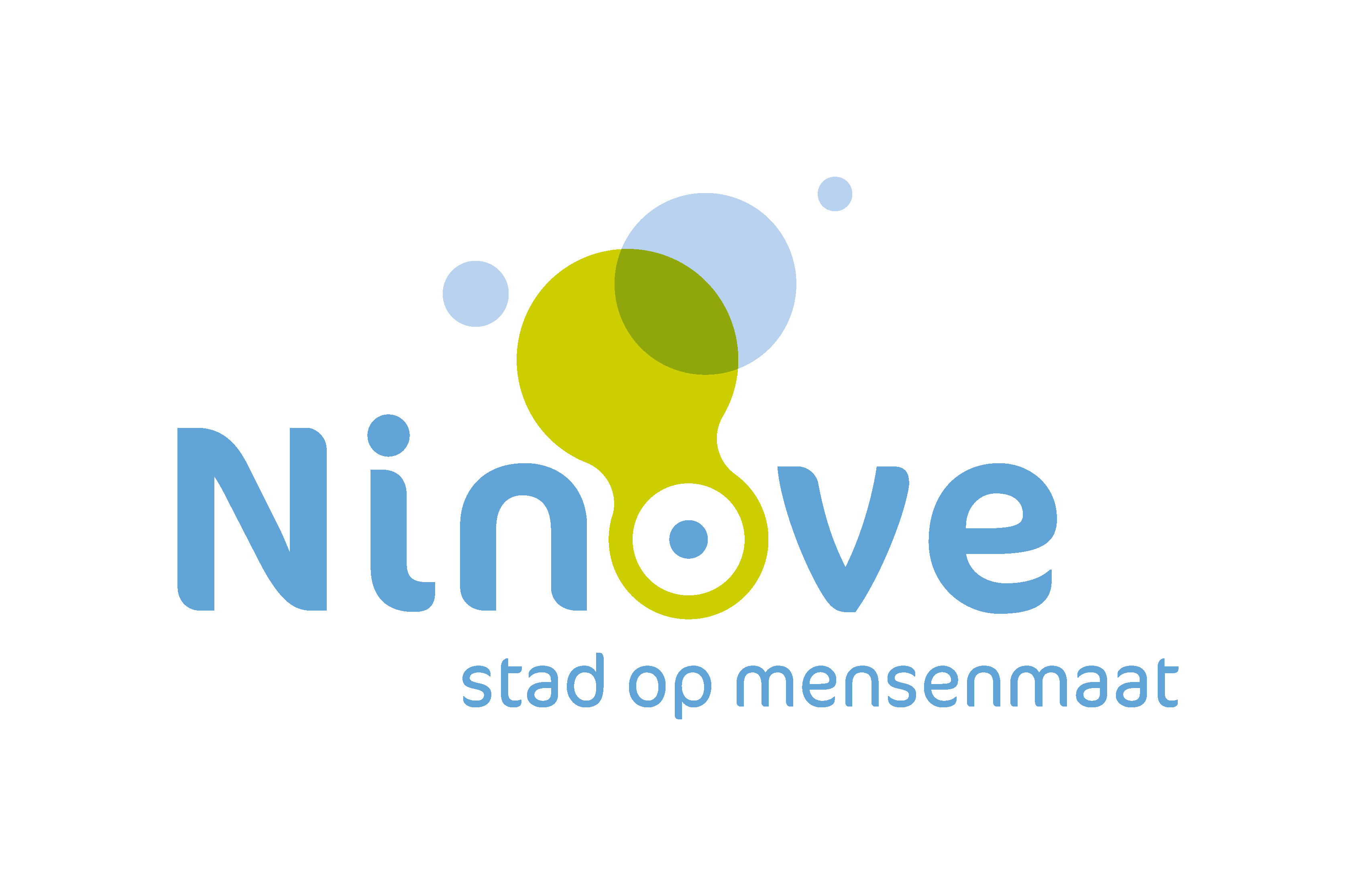 Gezins- en opvoedingsondersteuning
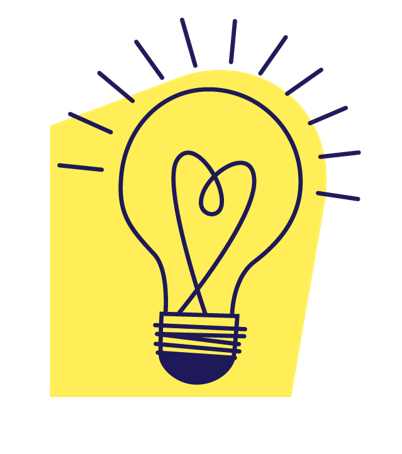 Bij alle medewerkers van Huis van het Kind kunnen ouders en kinderen gratis terecht voor informatie en ondersteuning bij opvoeden en opgroeien. 
Met specifieke vragen over opvoedingsproblemen kan terecht bij de opvoedingsondersteuner van Huis van het Kind.
Onze schoolopbouwwerker en de brugfiguur zijn het aanspreekpunt op de scholen.
We kunnen je ook doorverwijzen naar de psycholoog van het Sociaal Huis of een andere partner. 
Doorverwijzing gebeurt altijd in samenspraak met jou.
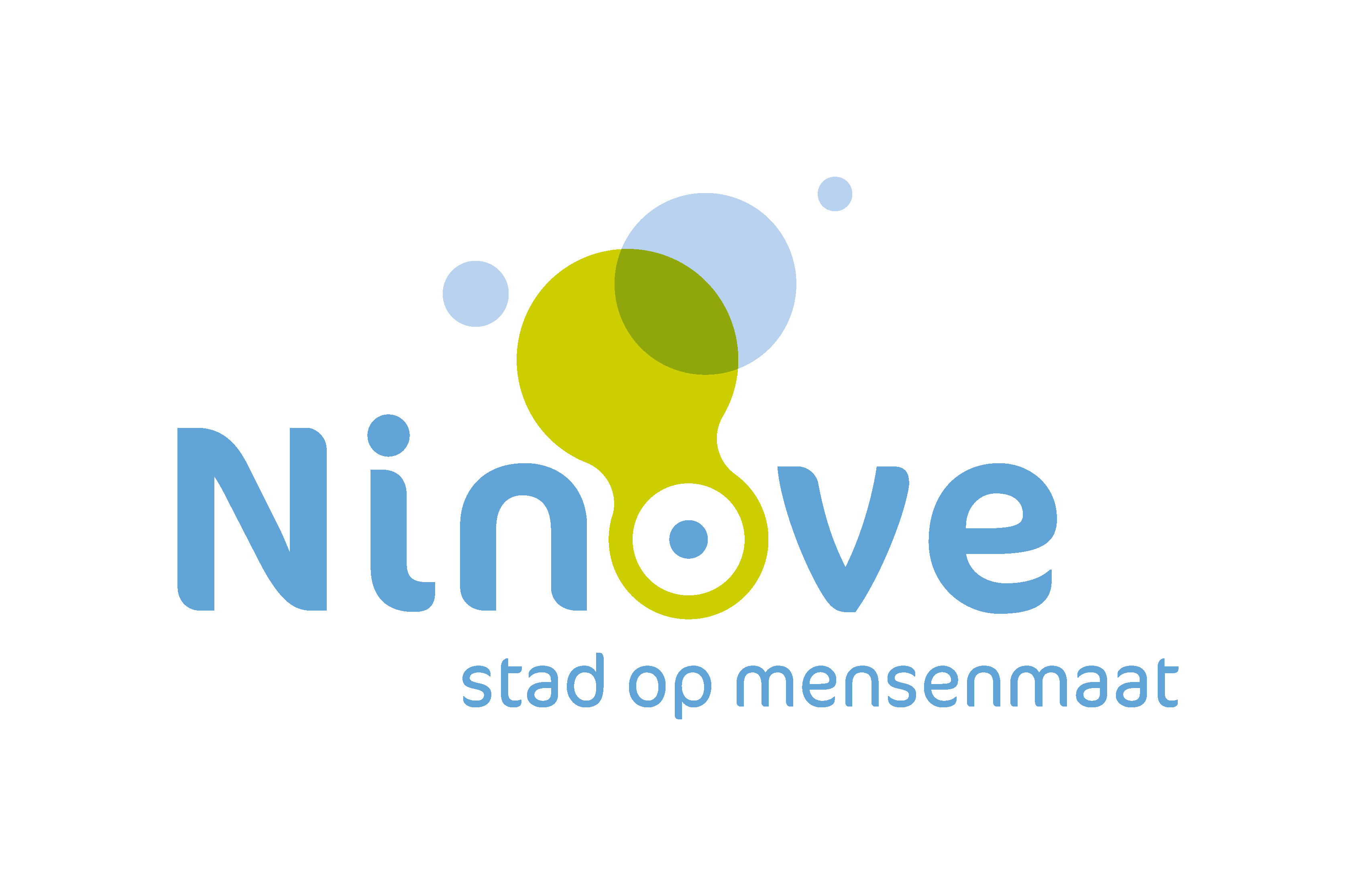 Samenwerking met de Ninoofse welzijnsorganisaties
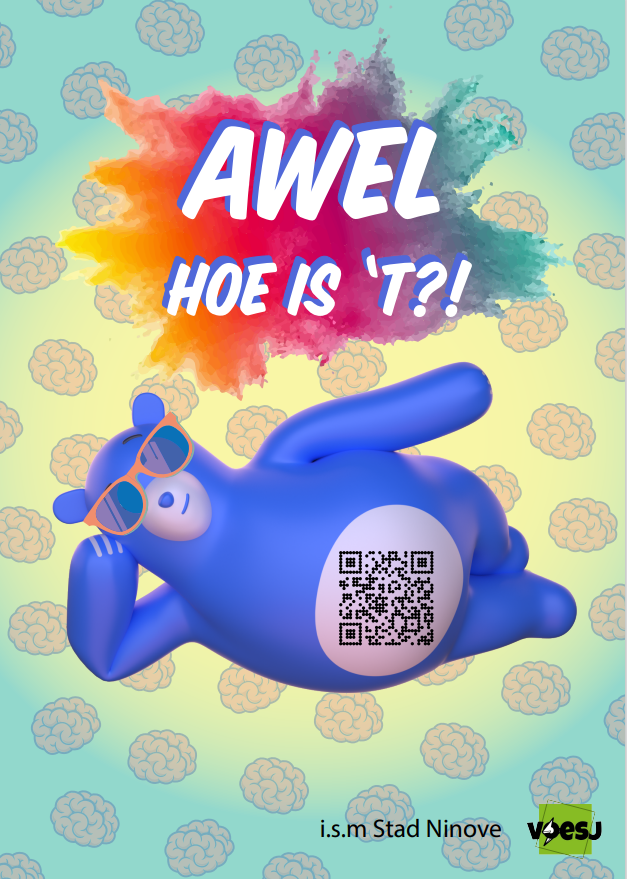 Met Warme William en onze partners gaan wij langs op de Ninoofse secundaire scholen. 
Tijdens deze scholentour vertellen we de leerlingen waar en bij wie ze terecht kunnen als ze vragen hebben of hulp nodig hebben.
Via de QR-code hebben ze ten allen tijde toegang tot dit overzicht van welzijnsorganisaties in Ninove.
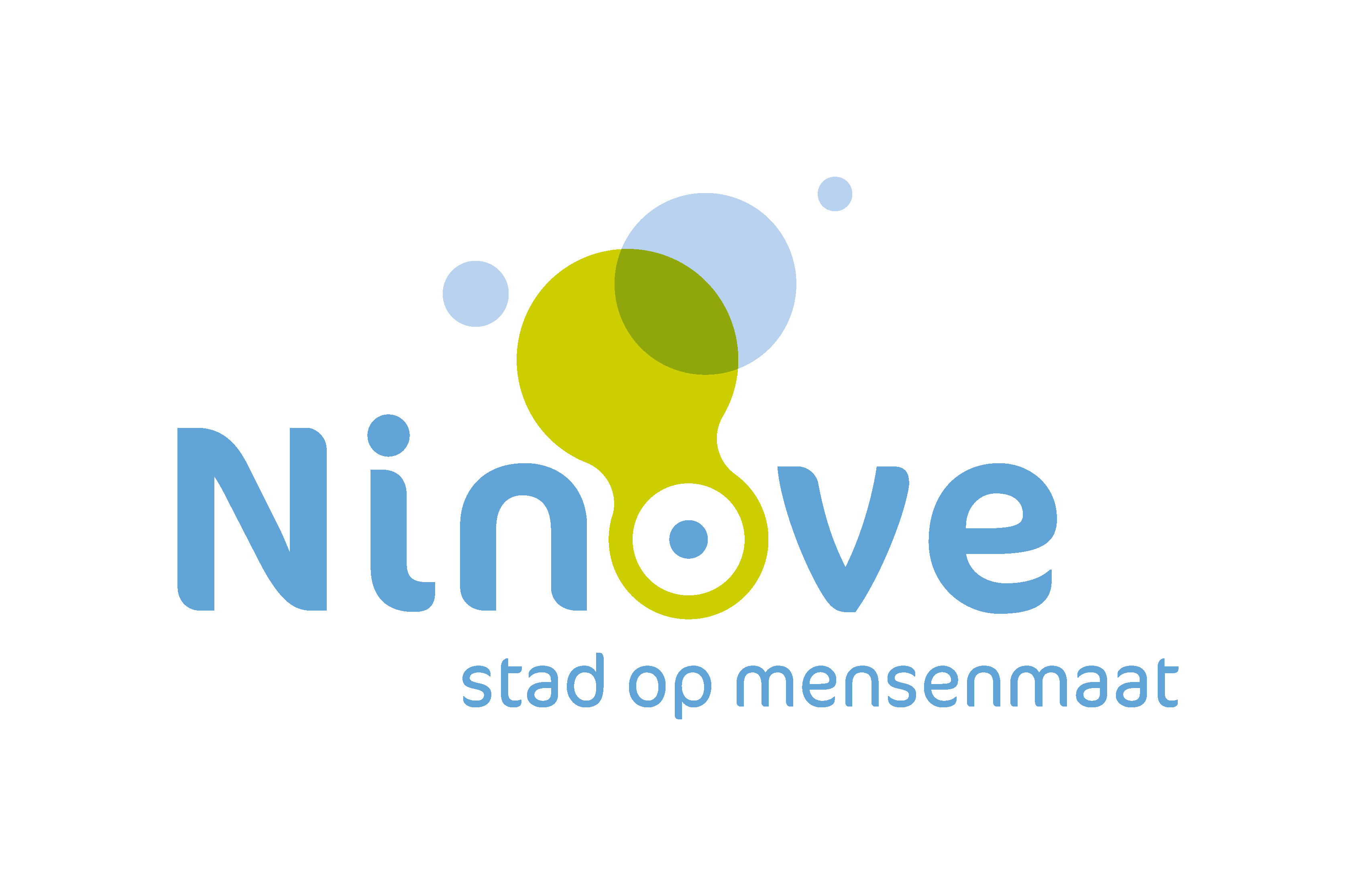 Kom eens langs!
Vragen over onze diensten of hulp nodig? Kom vrijblijvend langs 
in het Sociaal Huis woensdag 10u-17u (uitgez.feestdagen)
in het Sociaal Huis donderdag 16u-19u30 (uitgez.feestdagen)
in het IBO ‘t Kadeeken donderdag 9u-11u30 (uitgez.feestdagen en schoolvakanties)
Of vraag je afspraak via deze contactgegevens 
	054 50 50 50
	huisvanhetkind@ninove.be
	www.sociaalhuisninove.be/huis-van-het-kind
	www.facebook.com/huisvanhetkindninove
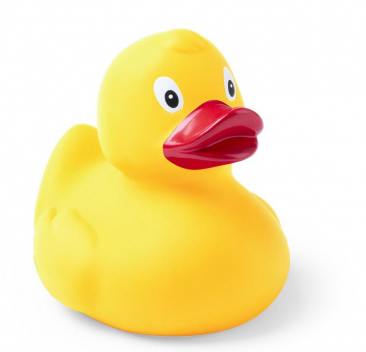 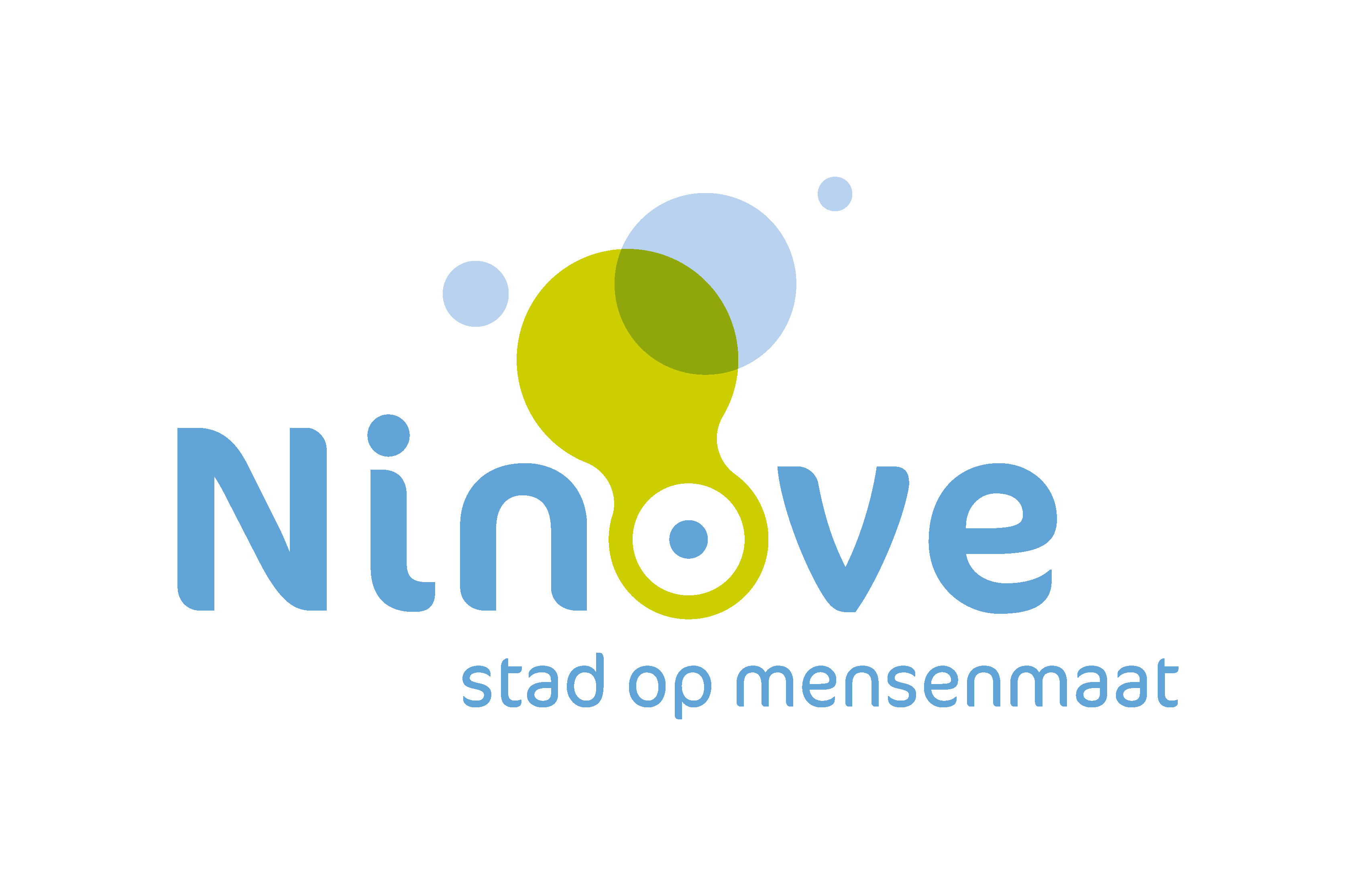 Jeugddienst
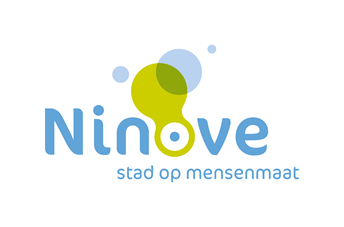 Jeugddienst
Voor en door de Ninoofse jeugd. 
Iedereen is er altijd welkom! 
De jeugddienst wil kinderen, jongeren, verenigingen, ouders adviseren en enthousiasmeren over de Ninoofse jeugd.
De jeugddienst realiseert het Ninoofs jeugdbeleid en bouwt mee aan een kind- en jeugdvriendelijke stad waar het fijn is om op te groeien en waar niemand achterblijft.
Je kan bij ons terecht voor informatieverschaffing op maat over kind- en jeugdbeleid.
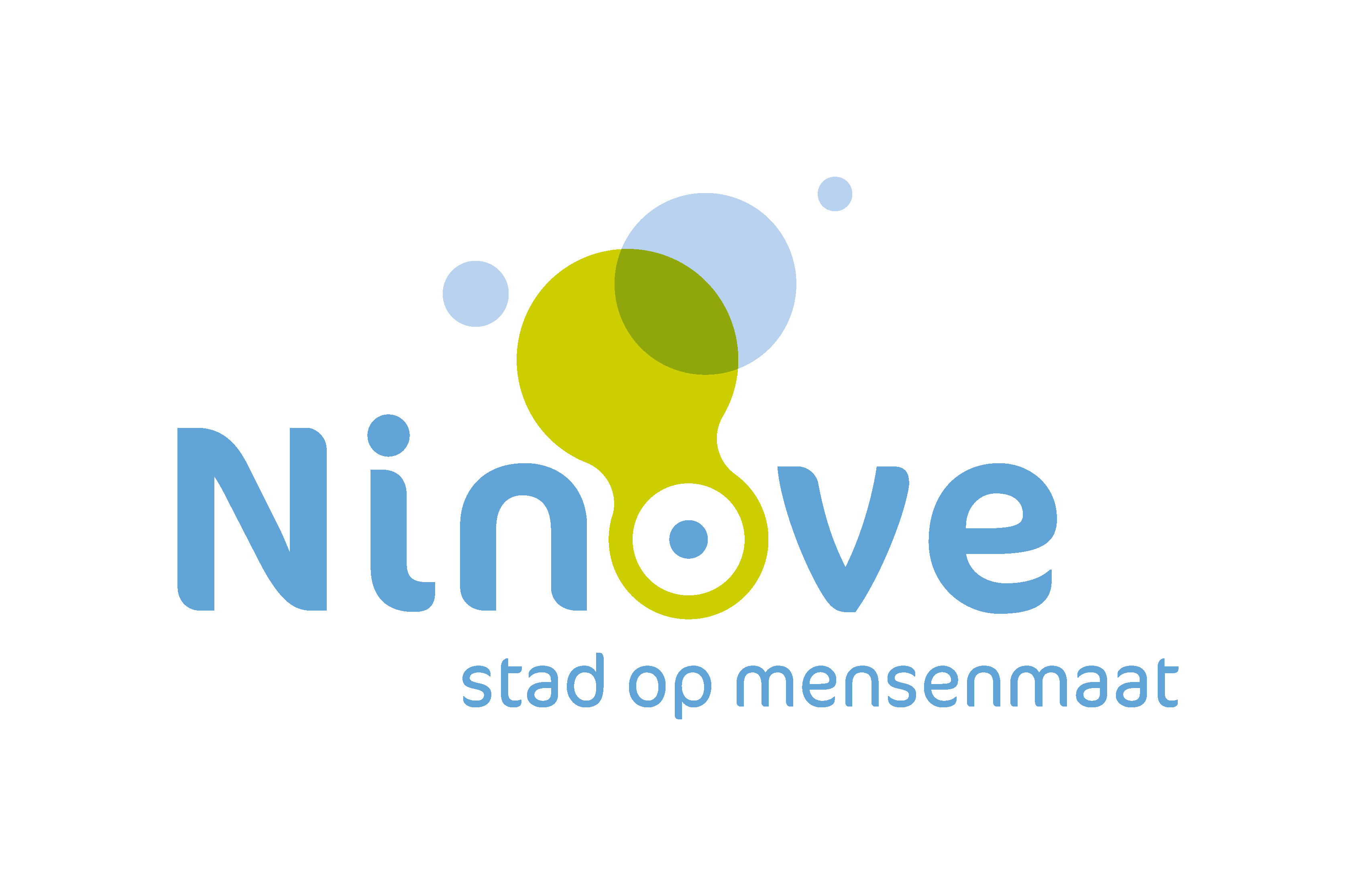 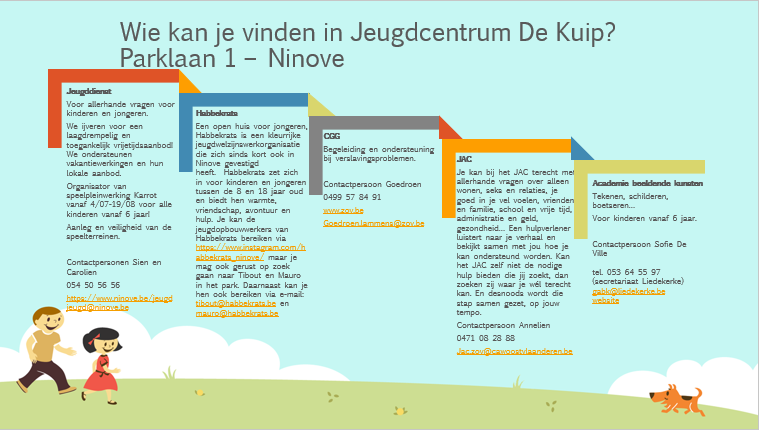 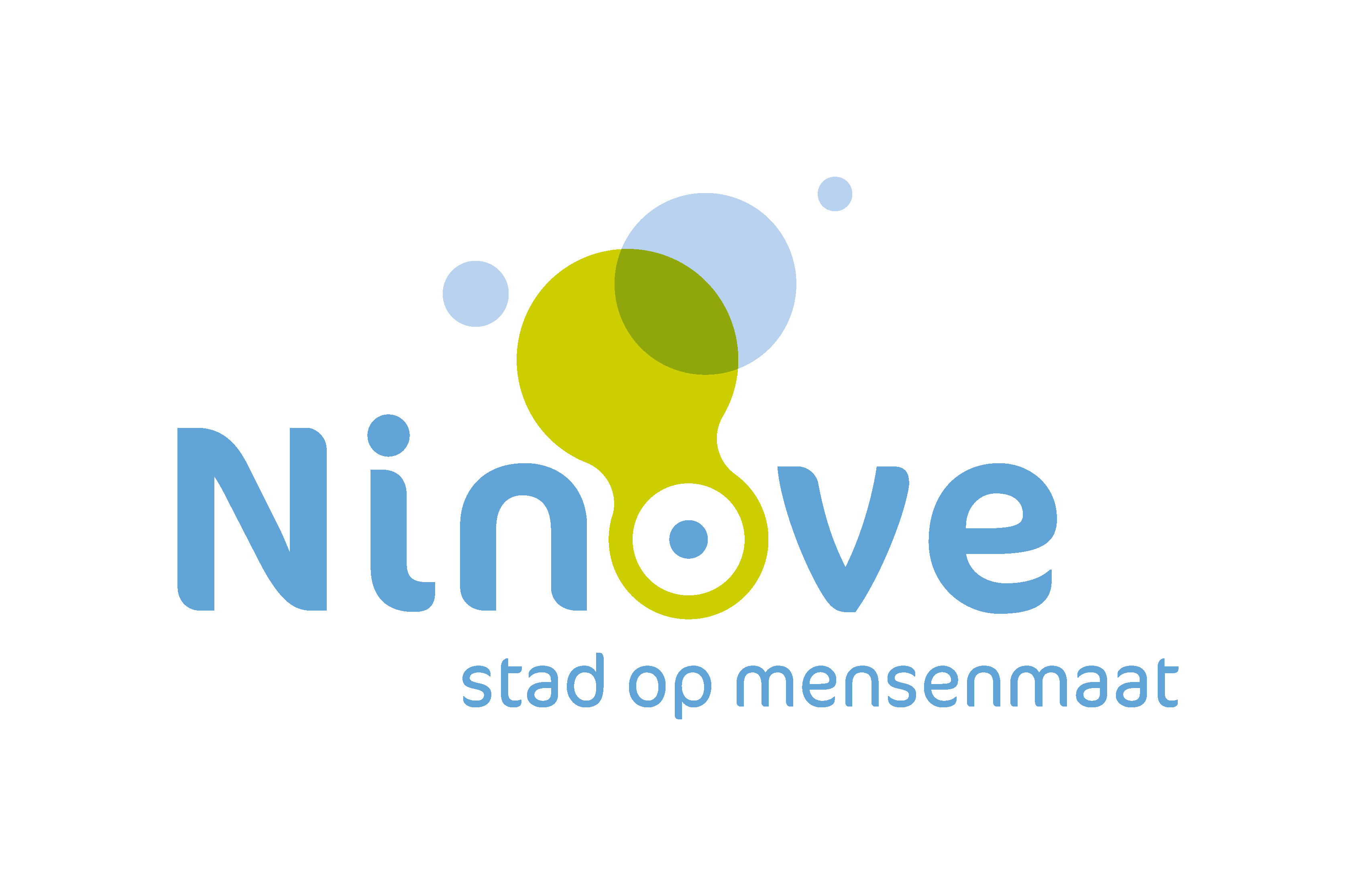 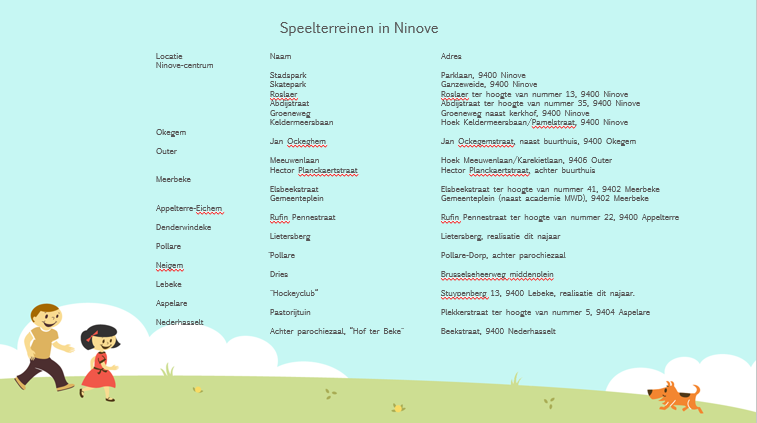 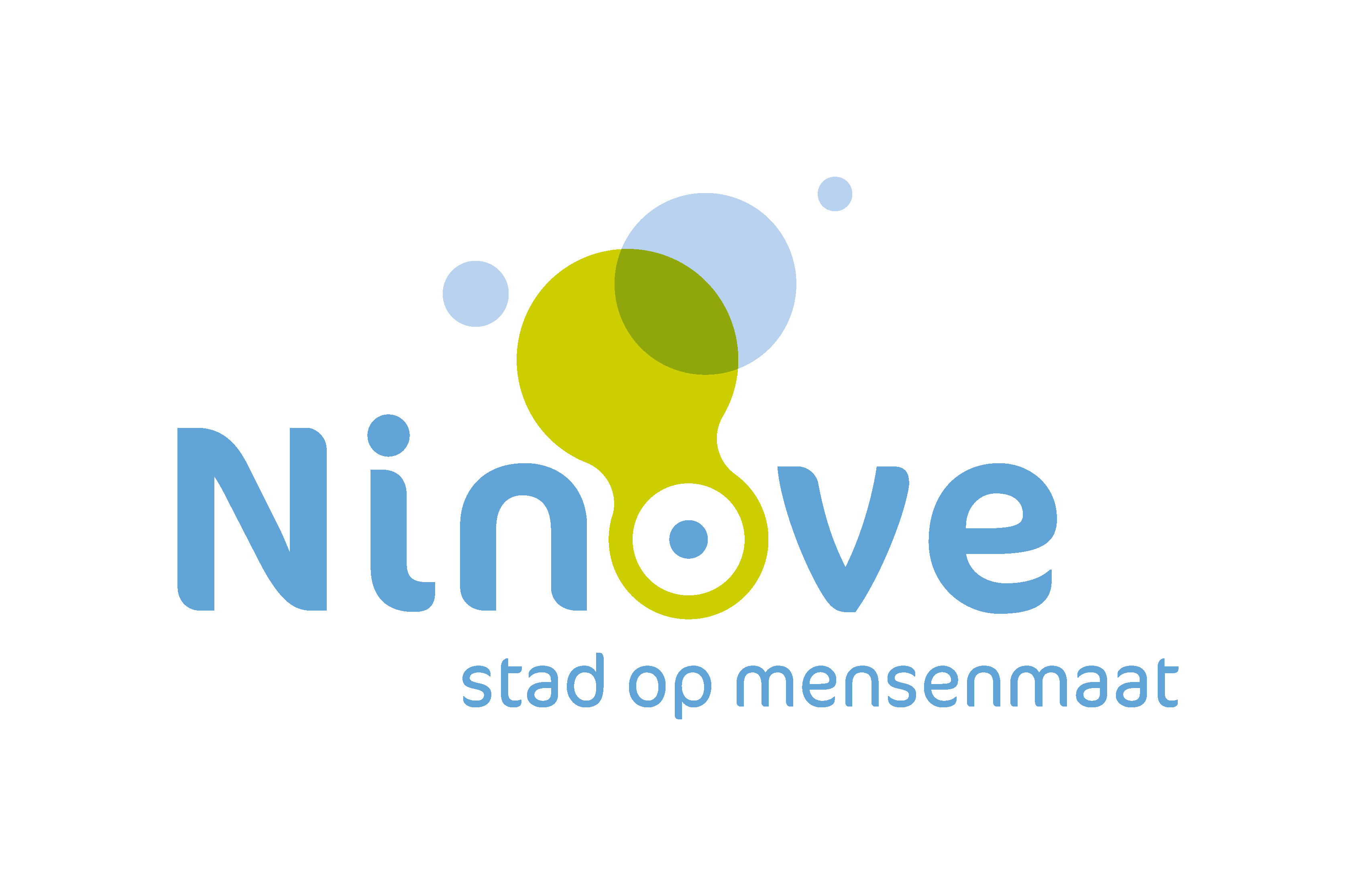 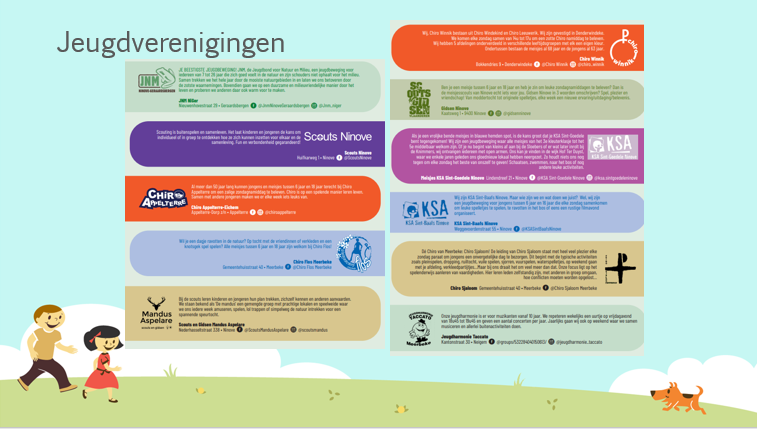 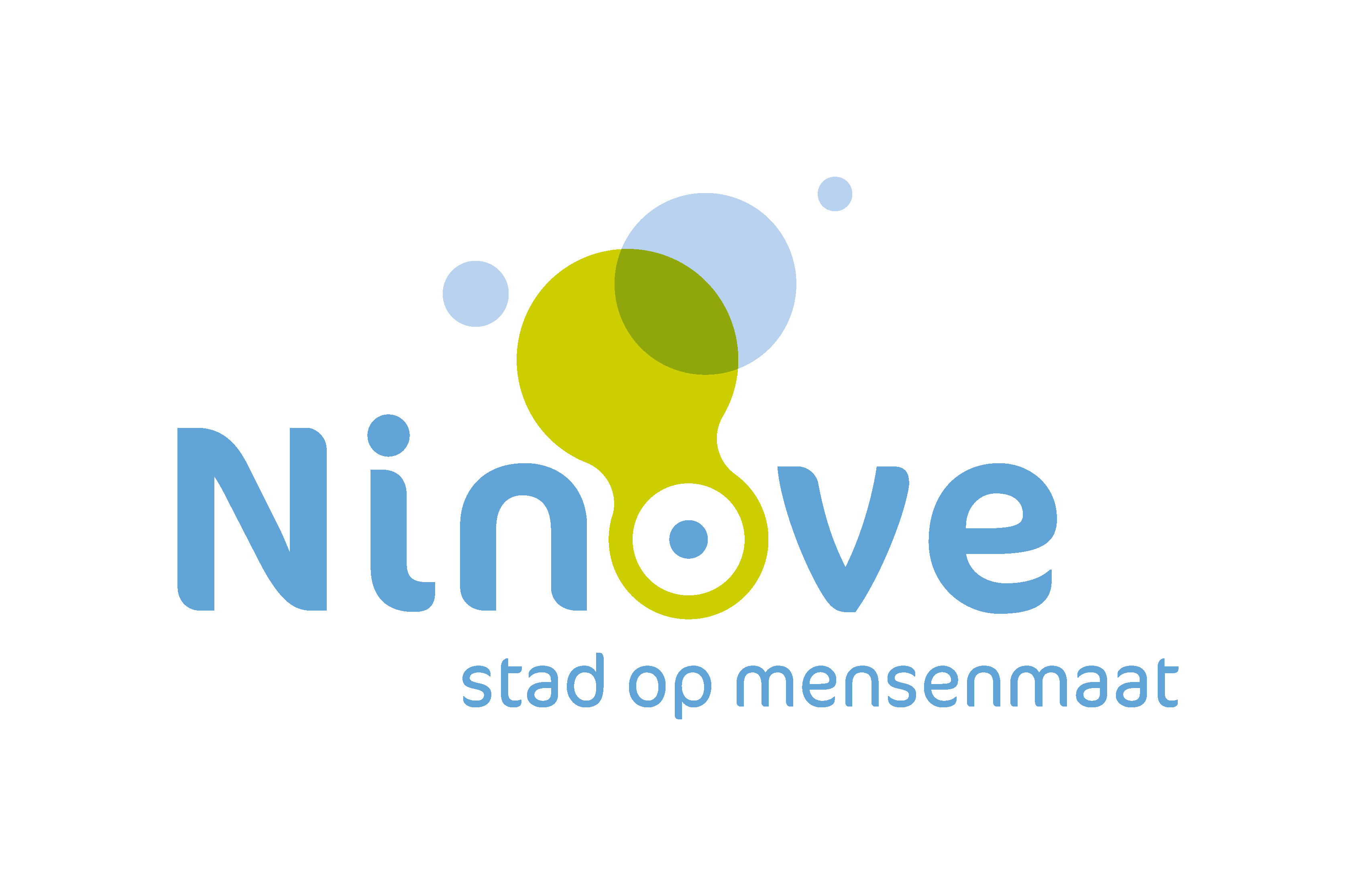 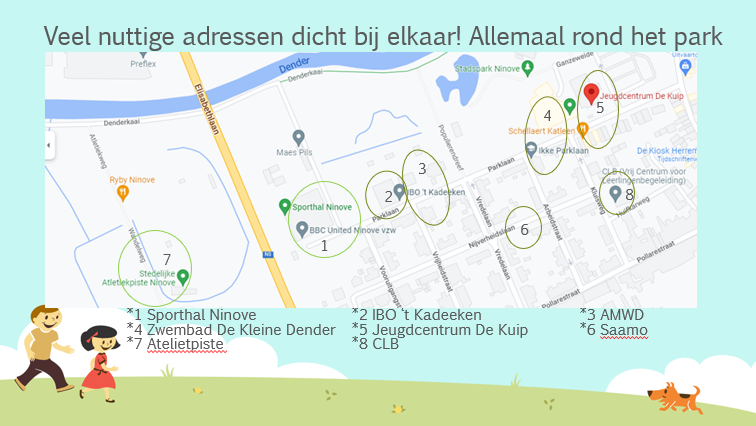 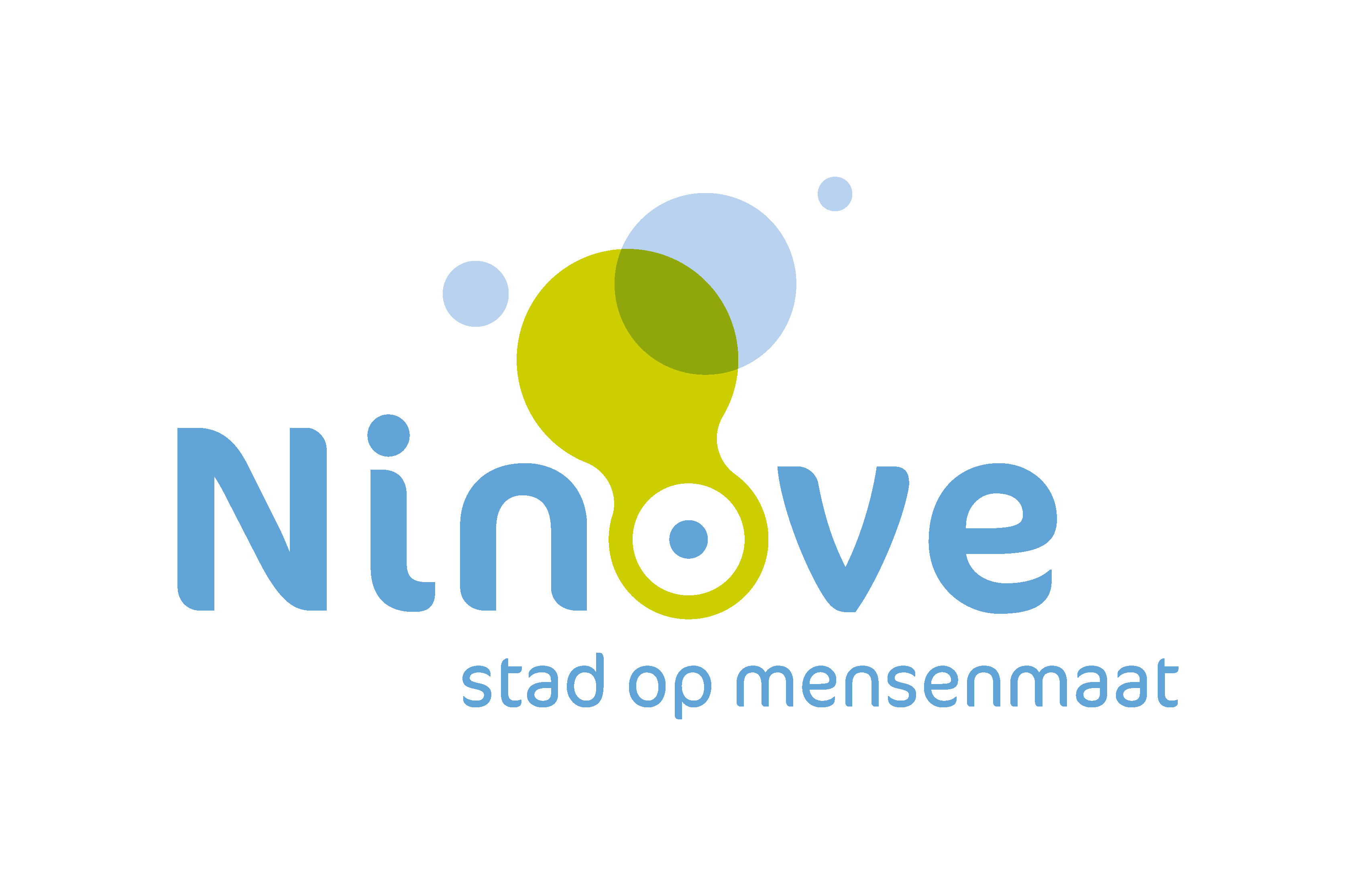 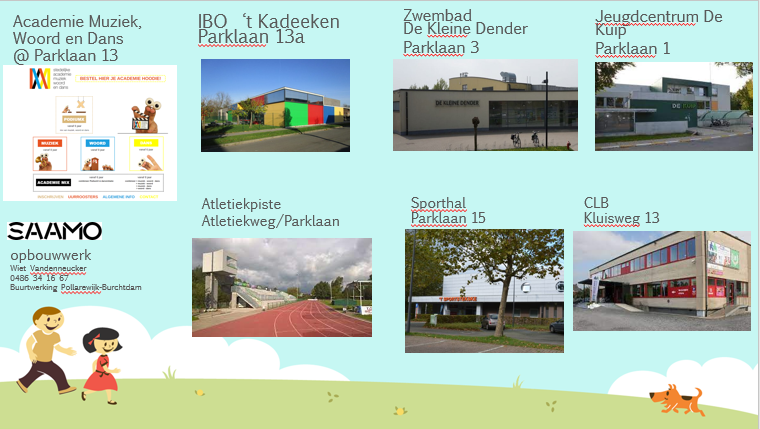 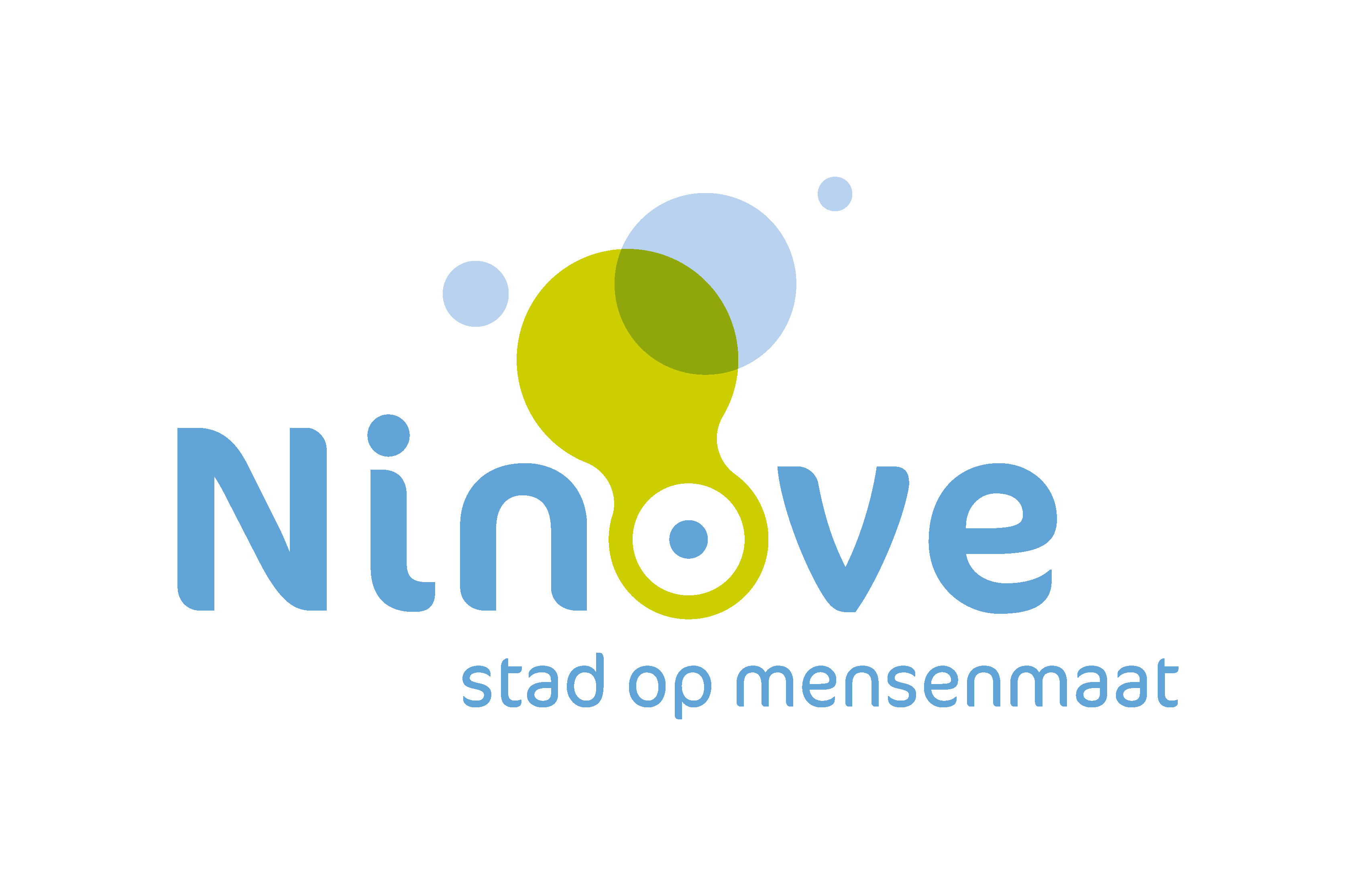 Sportdienst
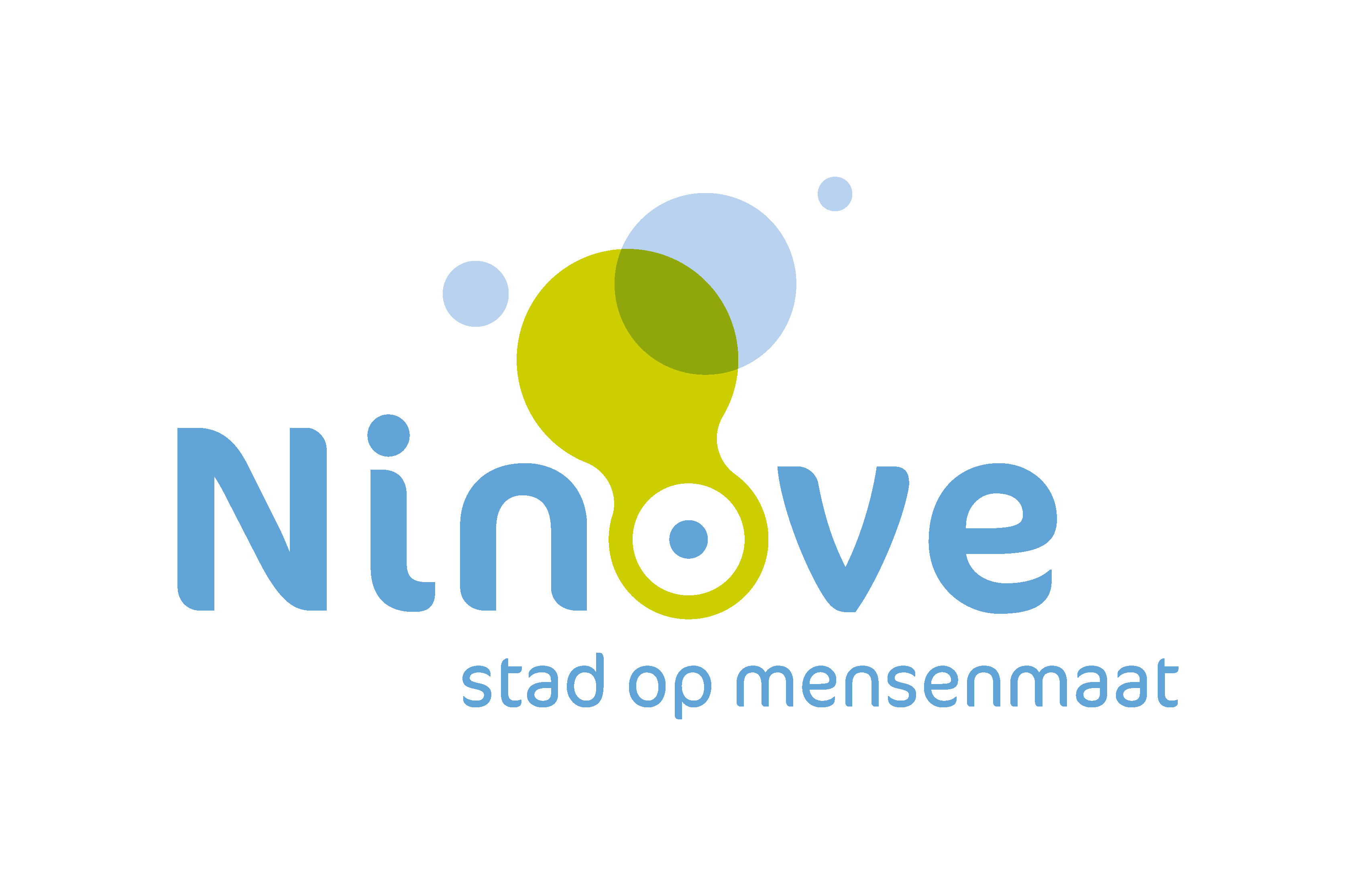 Dienst Ruimtelijke Ordening
Ik vang een gezin met vluchtelingen op in een deel van mijn woning, wat moet ik doen?
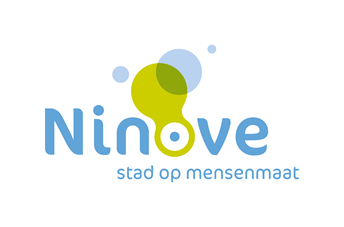 Vraag een melding aan
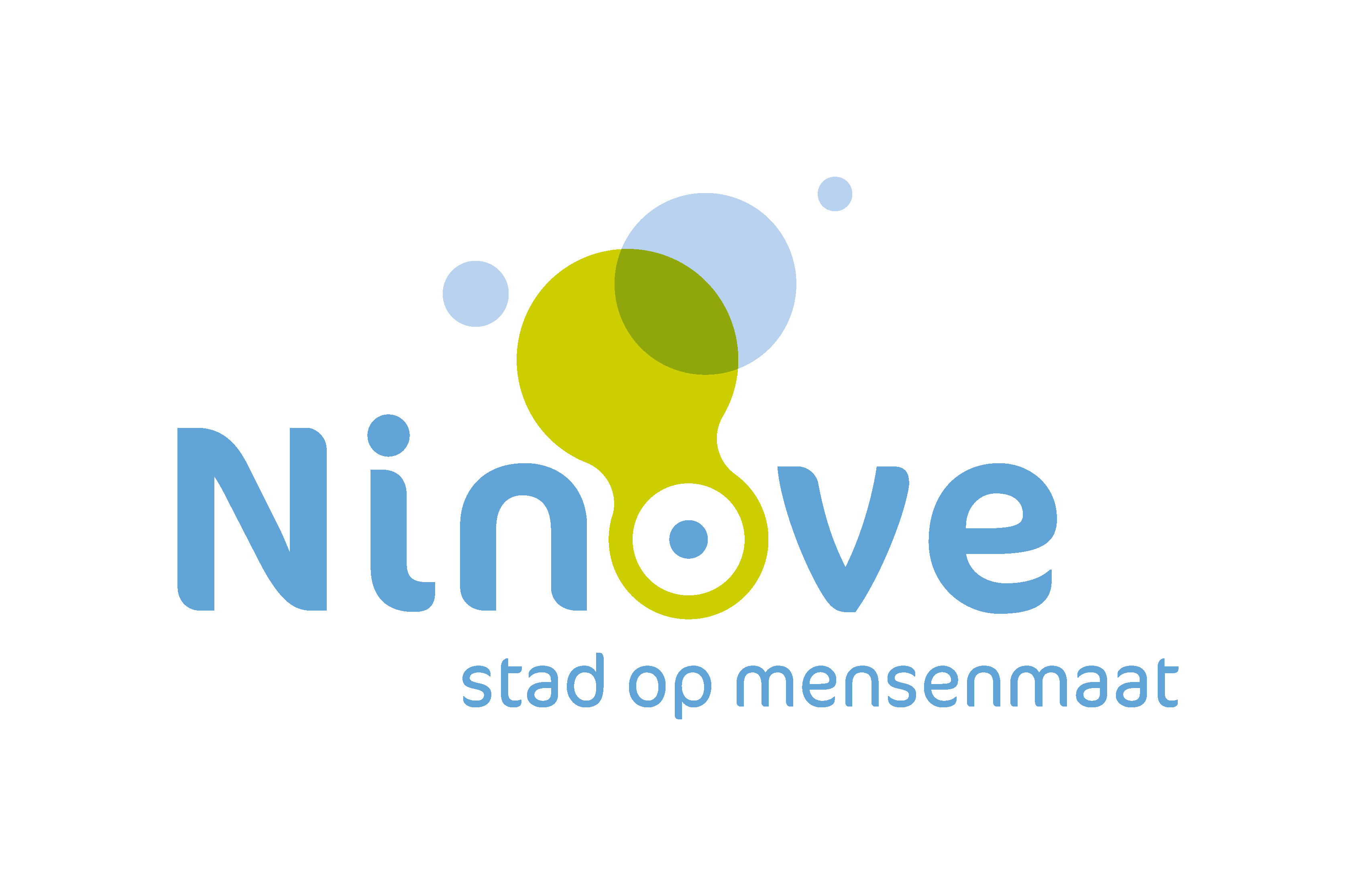 Wat is een melding?
Je brengt de overheid via een meldingsprocedure op de hoogte van een tijdelijke bijkomende woongelegenheid om vluchtelingen op te vangen. 
Op deze manier kan de overheid bepalen of je aan de voorwaarden voldoet.
1 woning met ondergeschikte woongelegenheid voor de vluchteling
De ondergeschikte woongelegenheid (enkel de private delen voor de vluchtelingen) is maximum 1/3 van de bruto vloeroppervlakte van de volledige woning
Tijdelijk voor maximaal 3 jaar
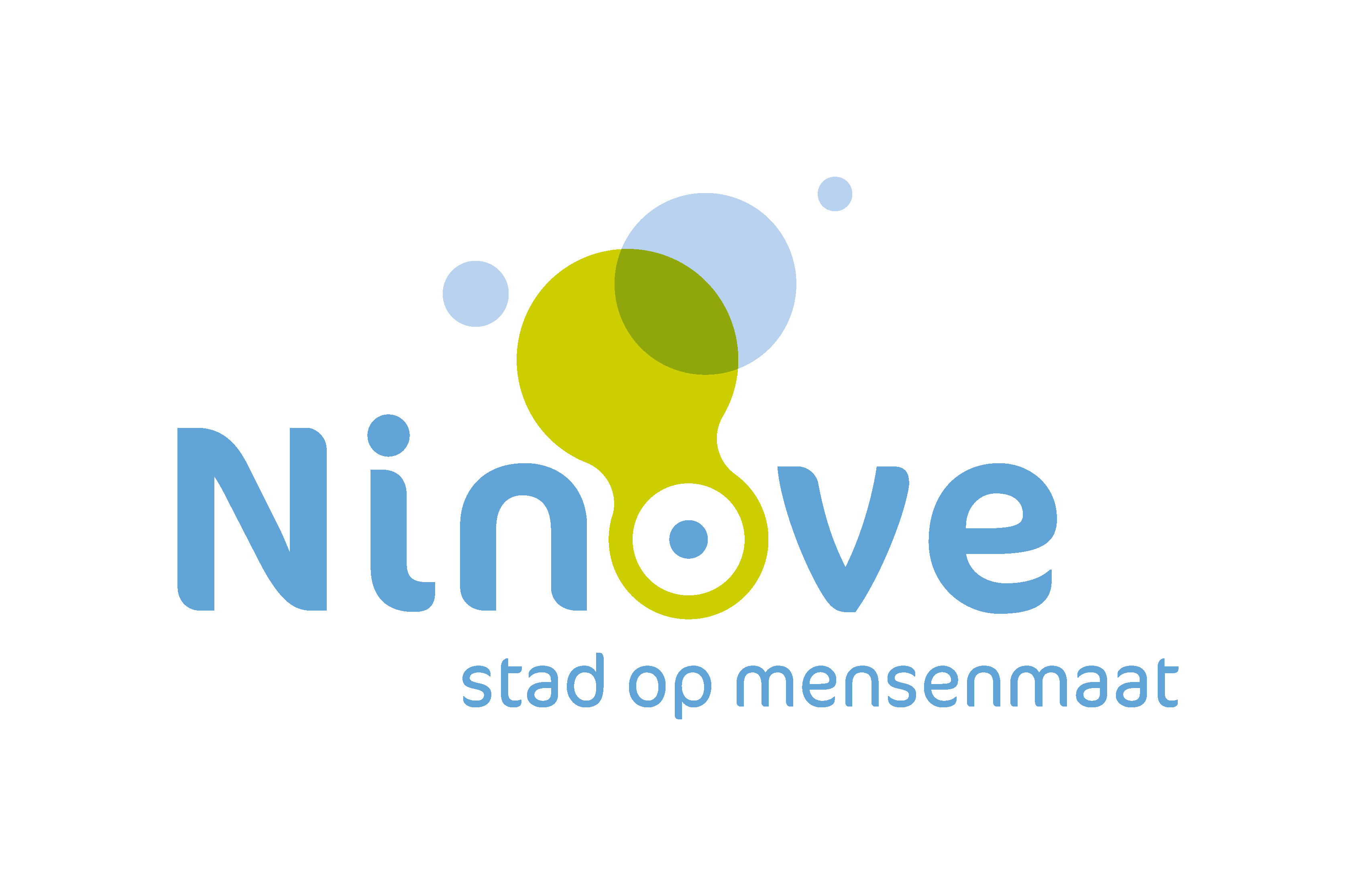 Wat heb je nodig om een melding te doen?
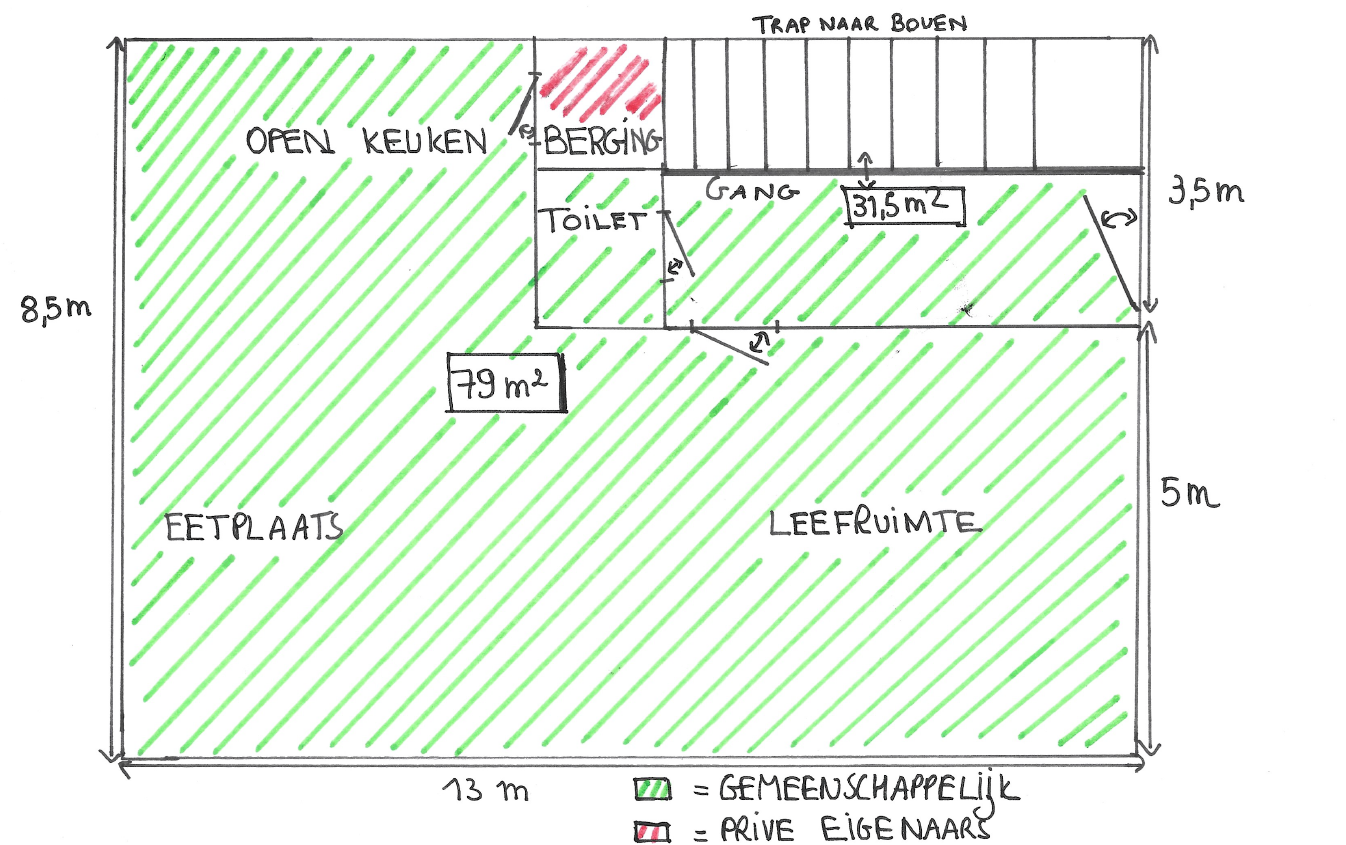 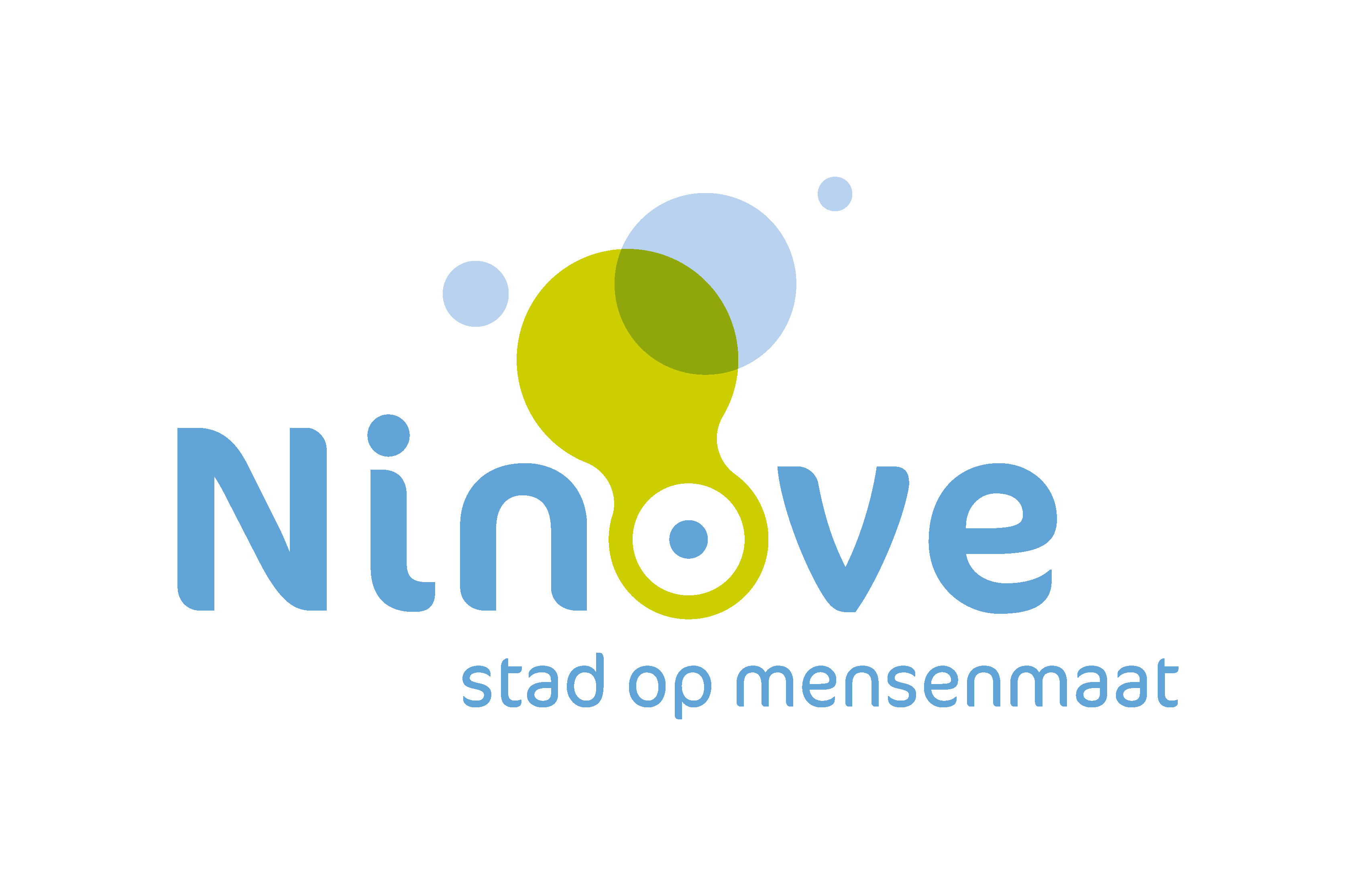 [Speaker Notes: Grondplan gelijkvloers: met afmetingen (niet op schaal)]
Wat heb je nodig om een melding te doen?
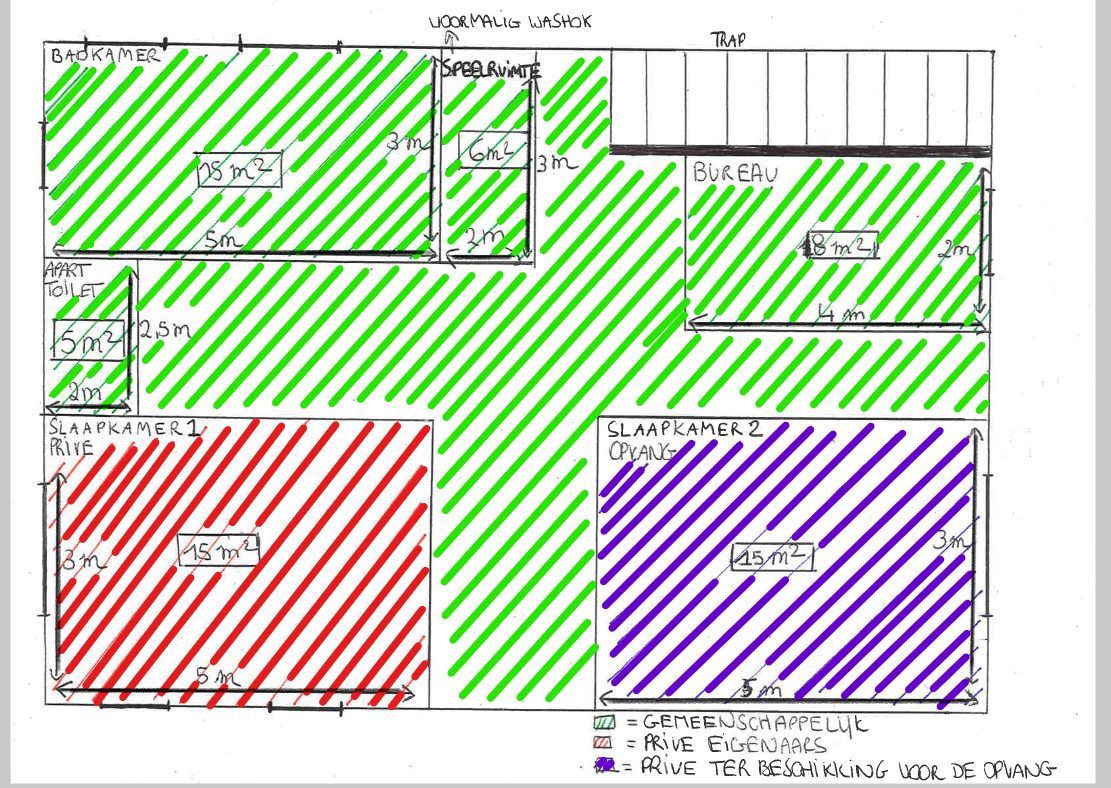 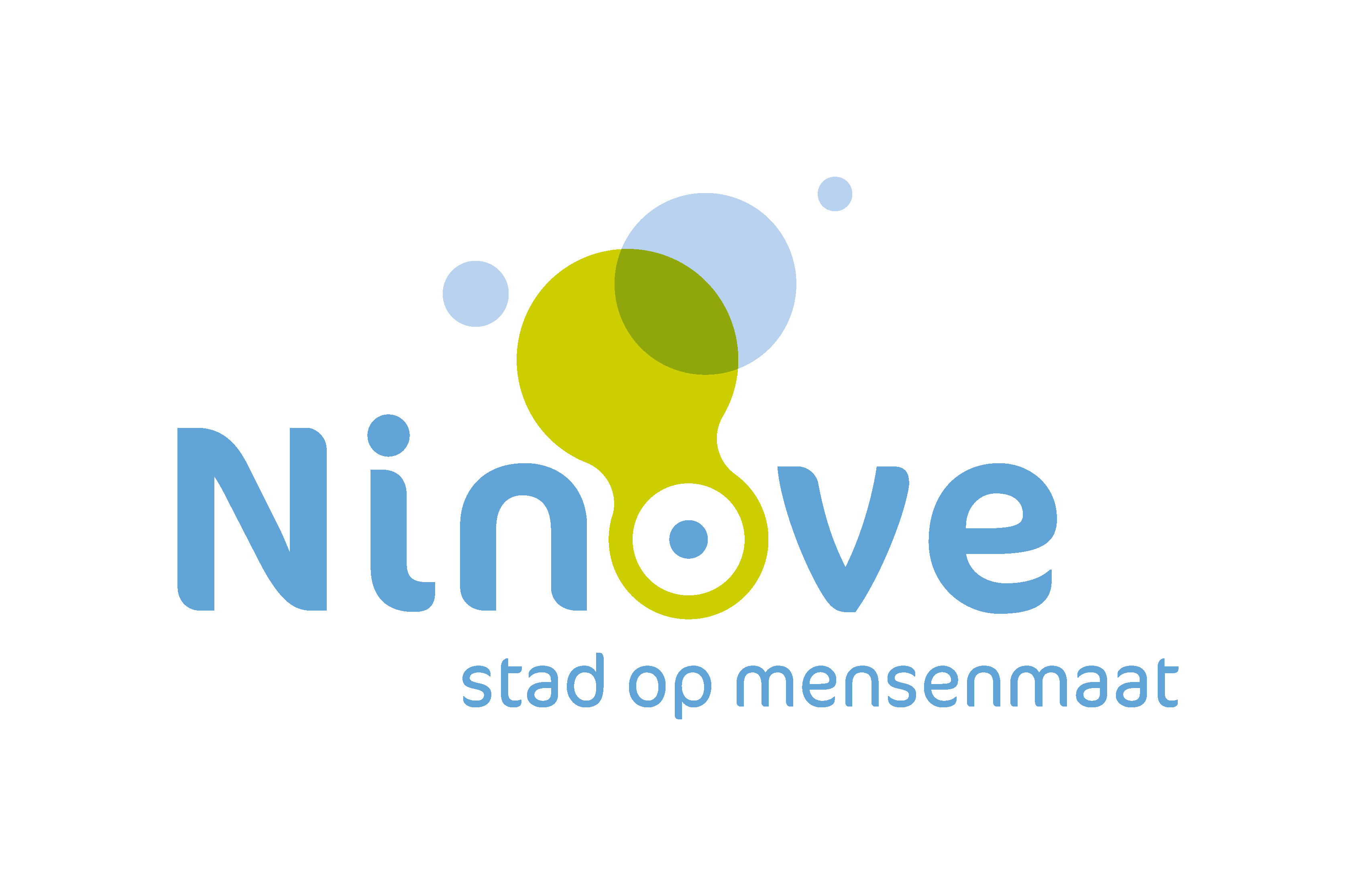 [Speaker Notes: Grondplan 1e verdieping: met afmetingen (niet op schaal)]
Ter verduidelijking:
1/3 van de totale vloeroppervlakte mag benut worden om aan melding te voldoen
Totale vloeroppervlakte voorgesteld model = 110,5m² x 2 (boven en benedenverdieping) = 221m²
1/3 van 221m² = +/- 73,6m² die mag benut worden
Ruimte voor privégebruik voor de opvang in het voorgesteld model bedraagt 15m²

VOLDOET AAN MELDING
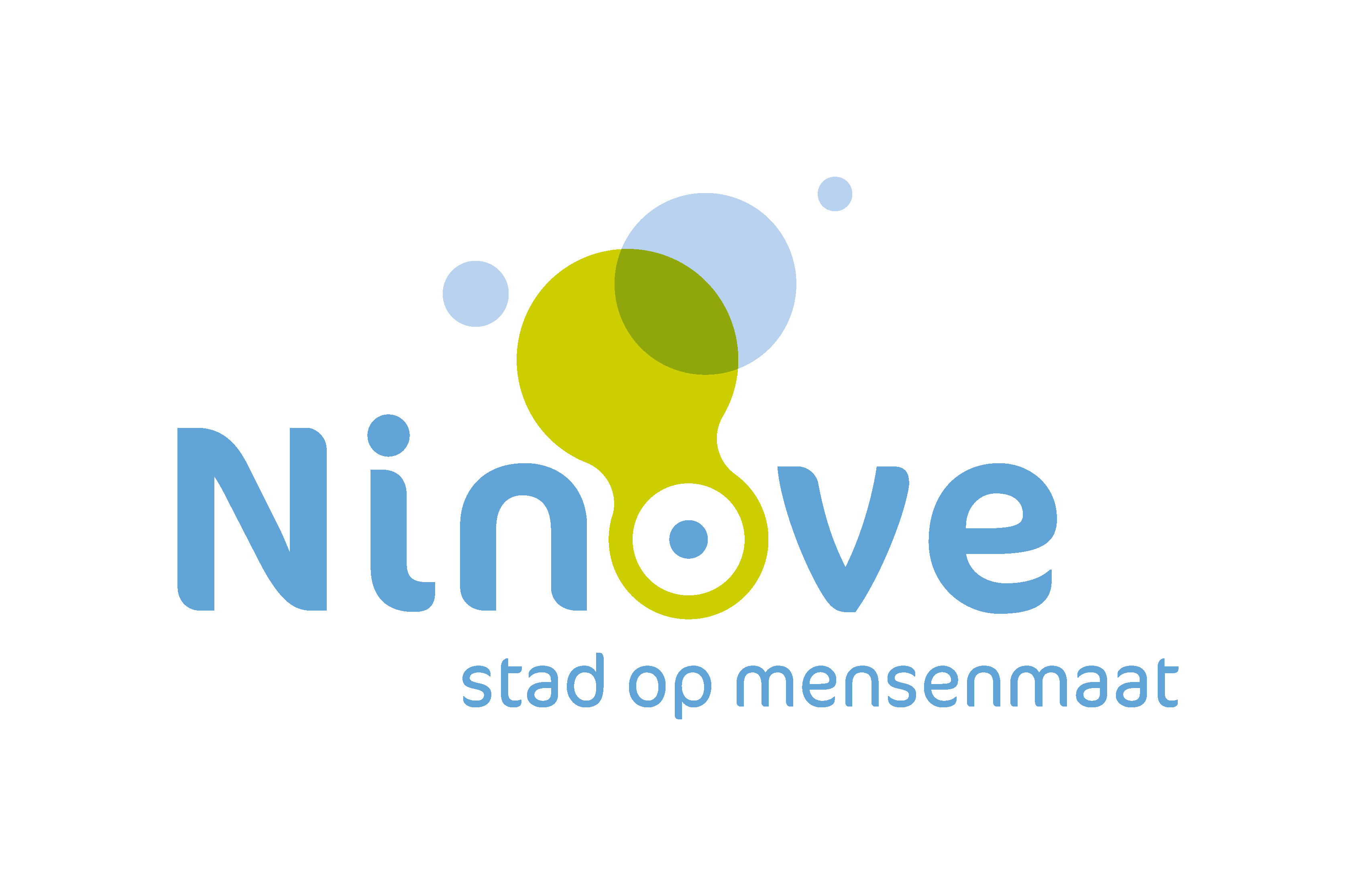 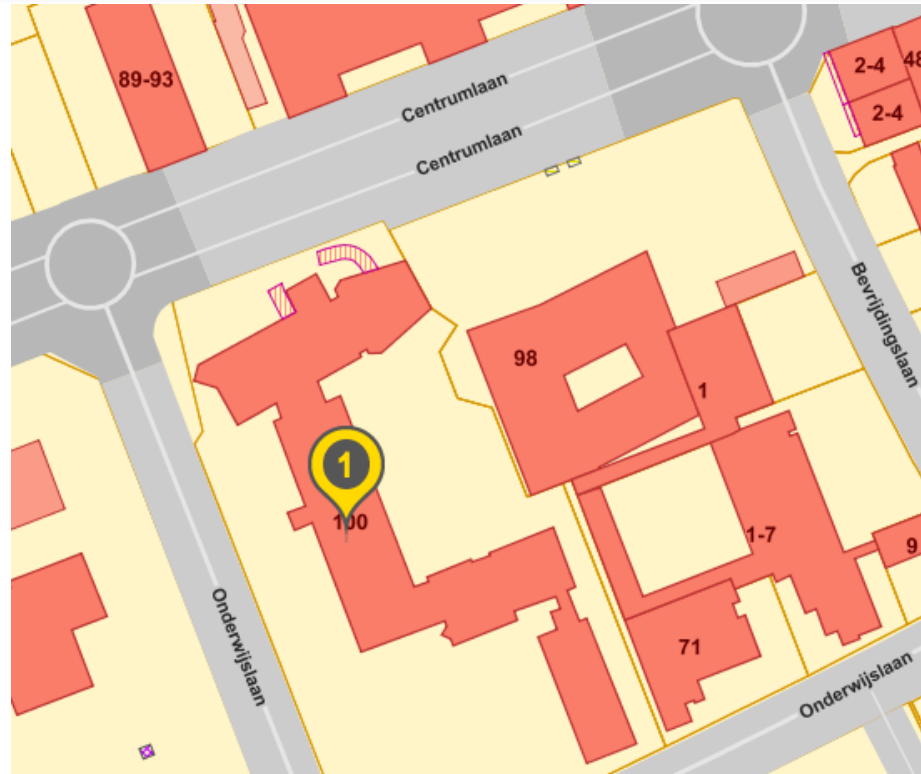 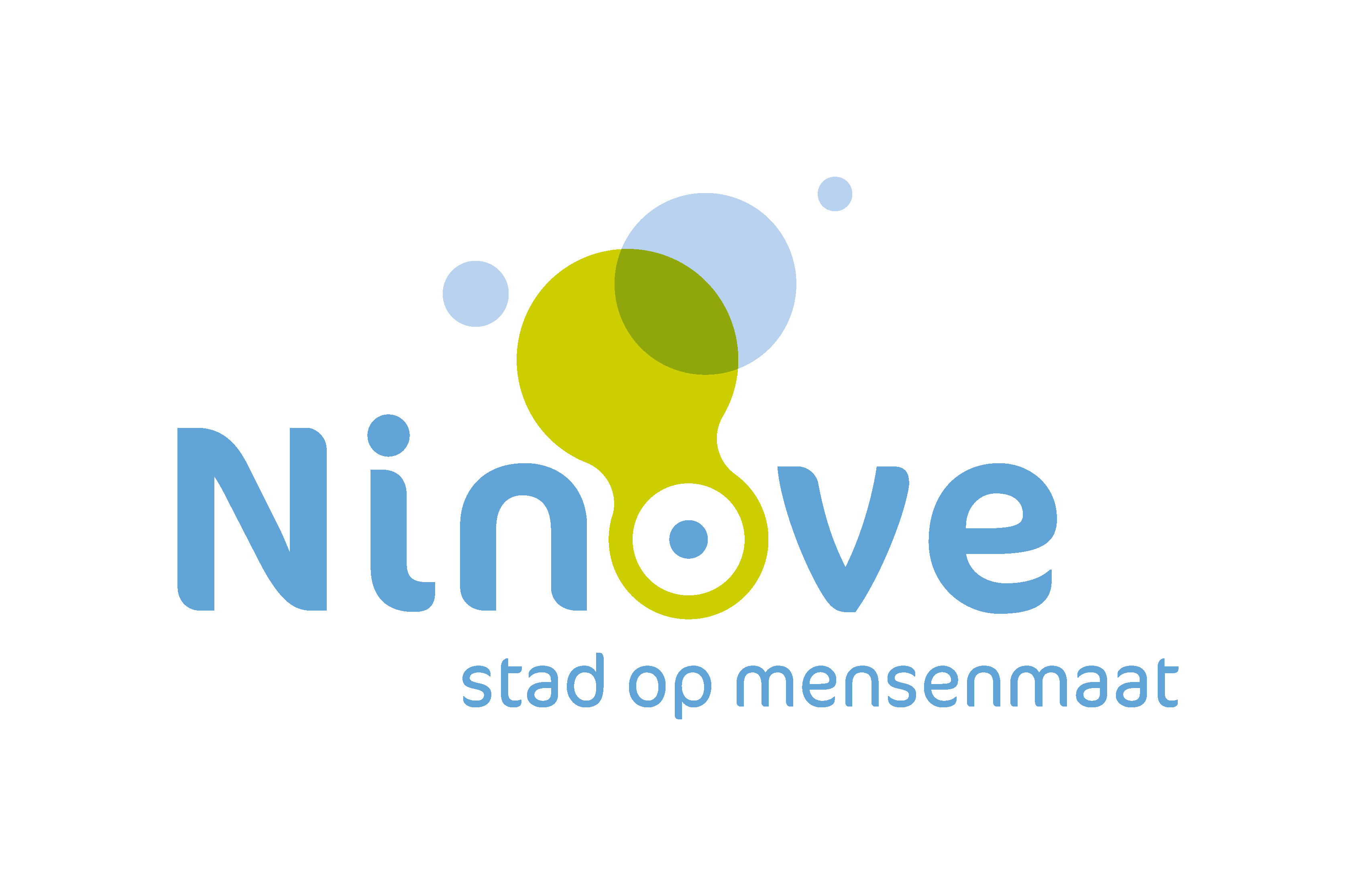 [Speaker Notes: Inplantingsplan: www.geopunt.be]
Foto’s
3 foto’s van de buitenkant van het gebouw
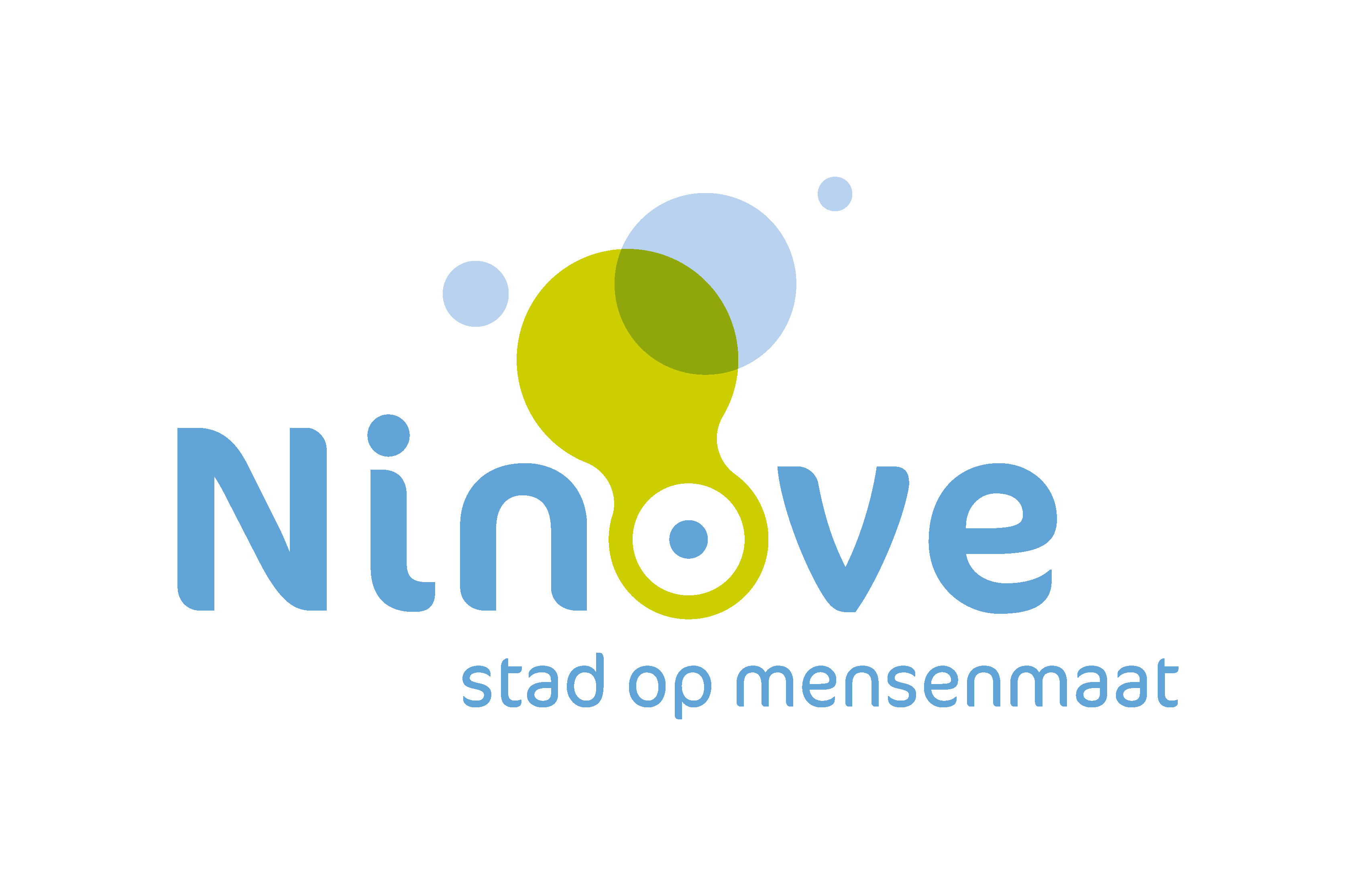 Waar vraag je een melding aan?
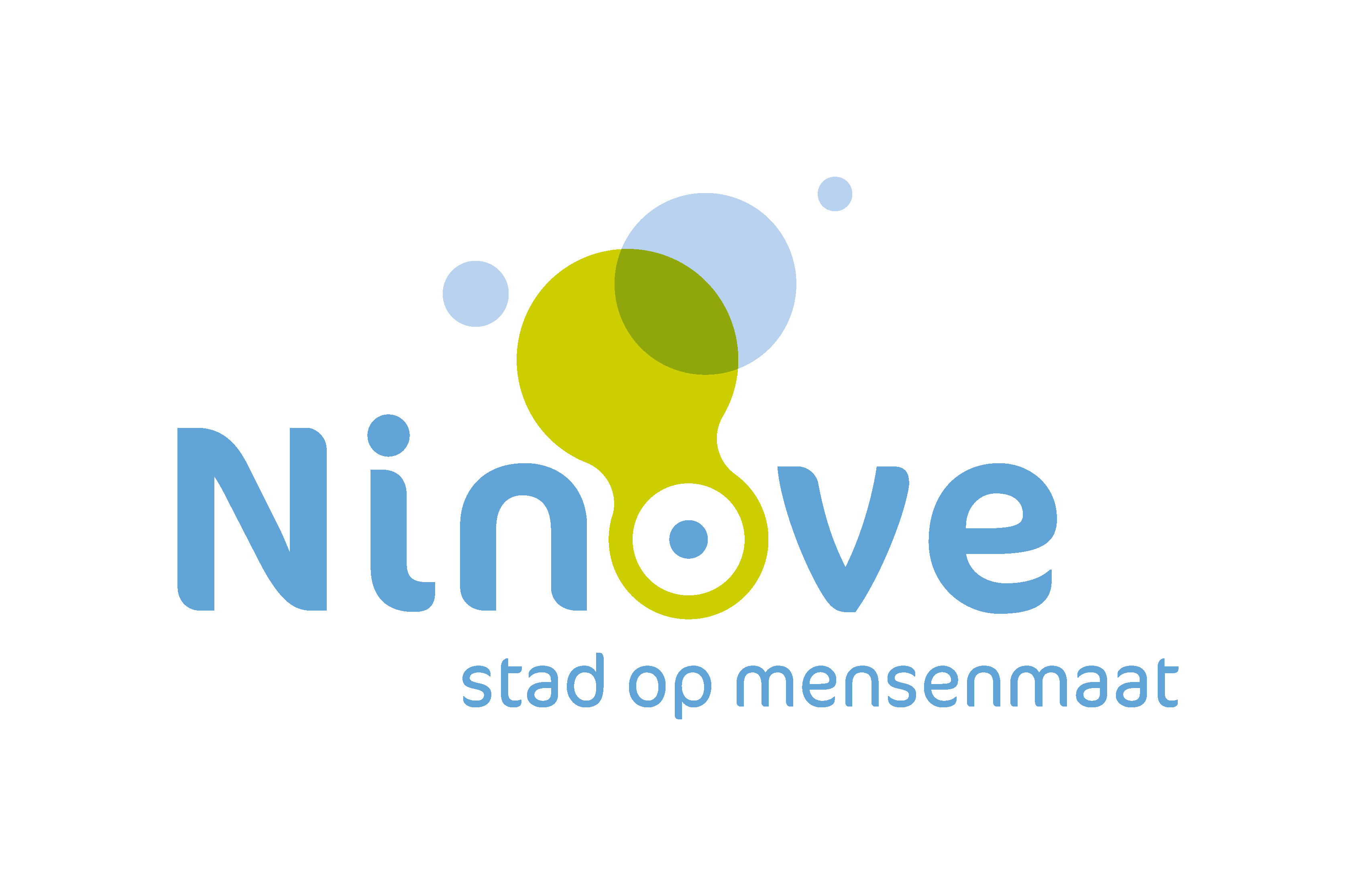 Hulp nodig?
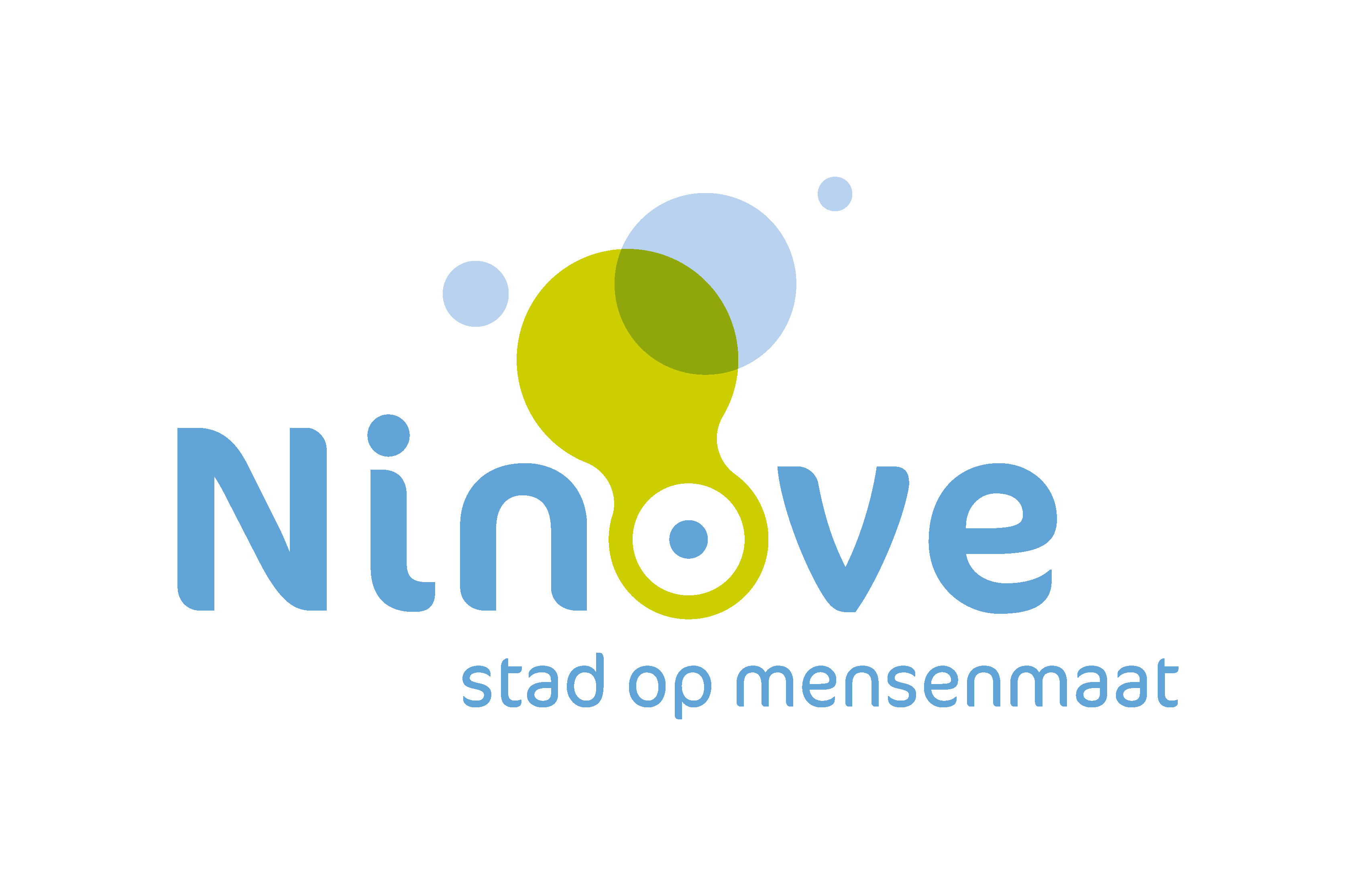 Vang je vluchtelingen op een andere manier op?
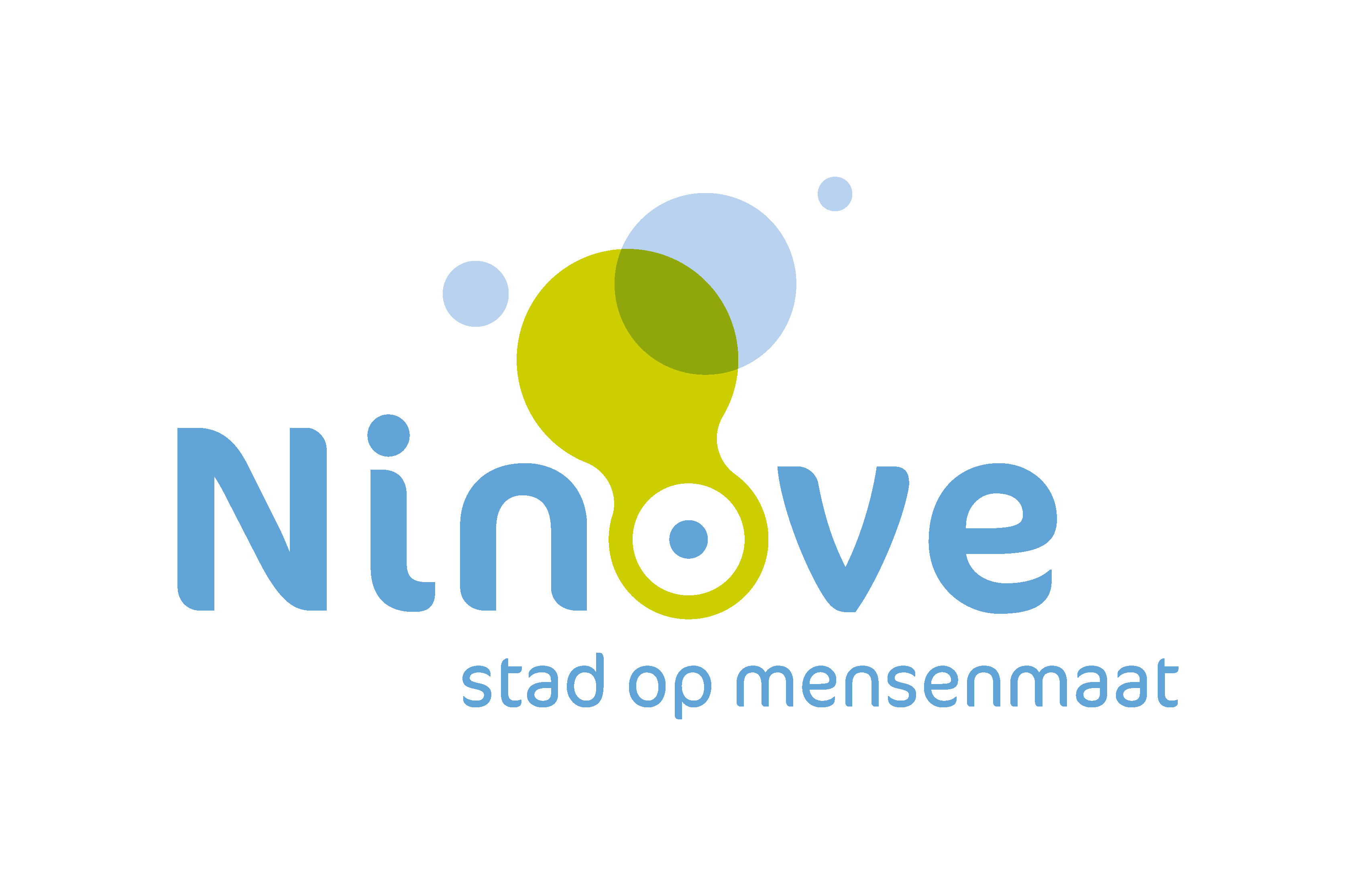 Netwerkmoment
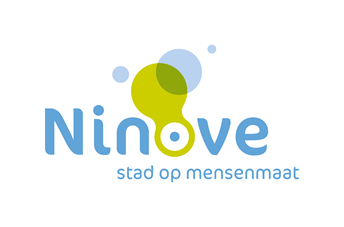